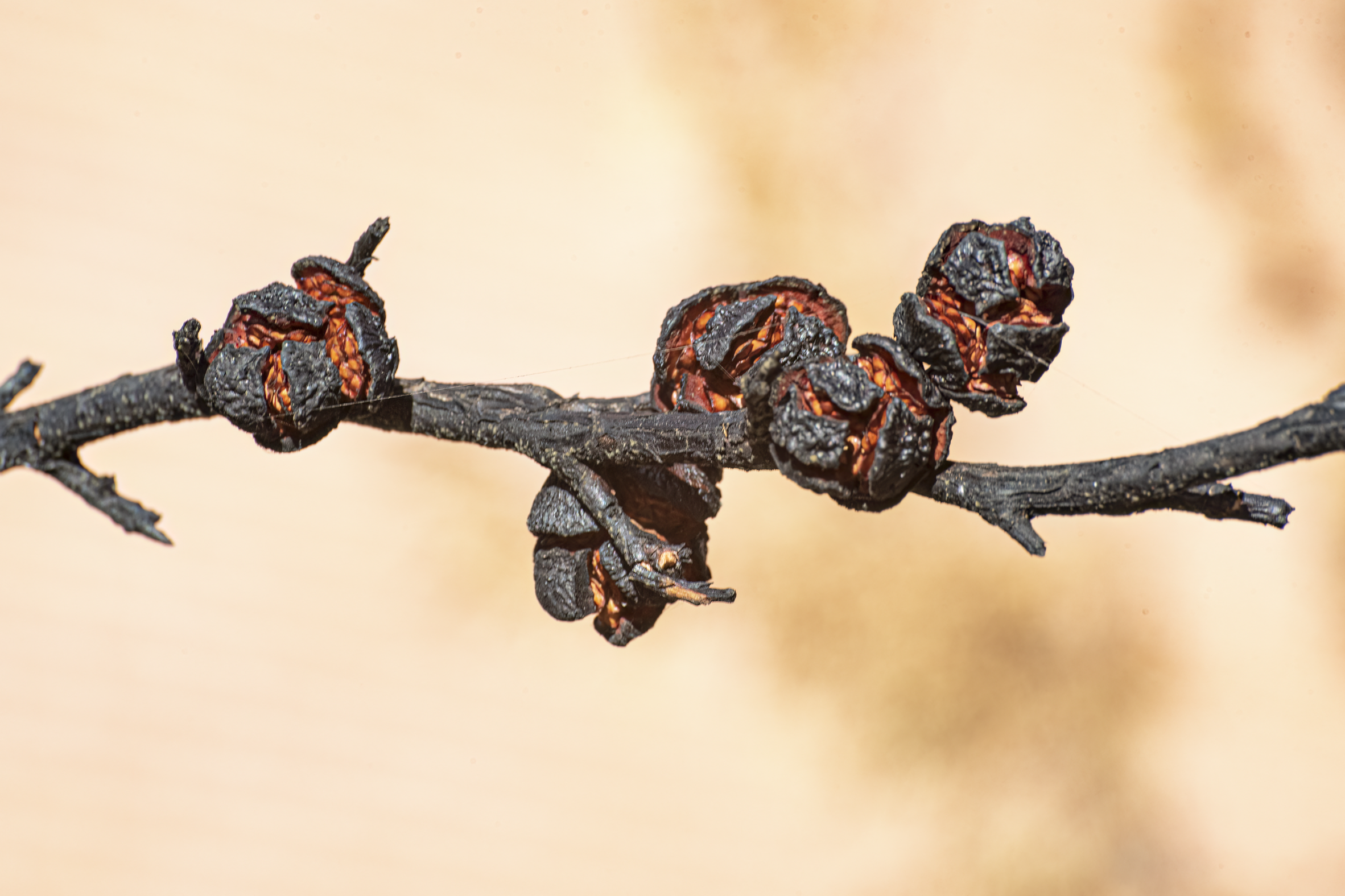 Universities at the Crossroads:Technologies, values and the role of the institution
Stephen Downes
December 2, 2022
Catalan Pedagogical Society
Lleida, Catalonia (Spain) December 2, 2022
The Crossroads
Technology
Institutions
Values
My objectives are to:
offer clear and understandable descriptions of three current technologies (metaverse, blockchain, artificial intelligence)
discuss how they will impact the traditional role and function of universities
describe the application of the conference themes to these technologies with respect to these roles
Stephen Downes - December 2, 2022
2
The Crossroads
Technology
The Metaverse
Blockchain and Crypto
Artificial Intelligence
Institutions
Values
Stephen Downes - December 2, 2022
3
The Crossroads
Technology
Institutions
Teaching and Learning
Research and Development
Innovation and Growth
Values
Stephen Downes - December 2, 2022
4
The Crossroads
Technology
Institutions
Values
Inclusion
Sustainability
Ethics
Stephen Downes - December 2, 2022
5
Values
Inclusion
Sustainability
Ethics
Other Themes?
Autonomy and Agency
Integrity and Honesty
Openness
Care and Respect
Value and Benefit
etc
Stephen Downes - December 2, 2022
6
Values and Practices
Fear
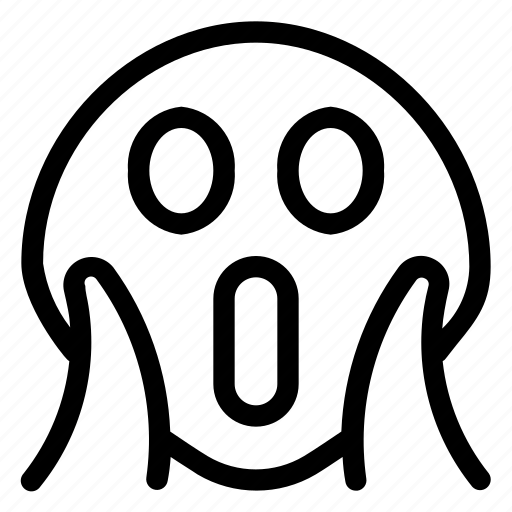 Focused on the good
More personal
Less formal
Regulation
Practices
More formal
More institutional
Focused on wrongs
Culture
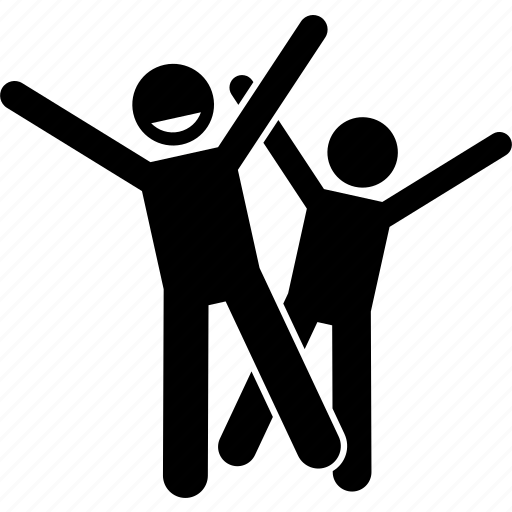 Joy
Stephen Downes - December 2, 2022
7
Technology
The Metaverse
Blockchain and Crypto
Artificial Intelligence

These technologies are here now. In the future we will face the same decisions with future technologies.
Stephen Downes - December 2, 2022
8
The Metaverse
Virtual Reality
Augmented Reality
Mixed Reality
Values
Accessibility
Environmental Sustainability
Benefits and Outcomes
Stephen Downes - December 2, 2022
9
The Metaverse
Virtual Reality
Augmented Reality
Mixed Reality
eXtended Reality
Persistent Objects
Stephen Downes - December 2, 2022
10
The Metaverse
People
Objects
Persistent Objects
Tokens
Stephen Downes - December 2, 2022
11
The Metaverse
People
Objects
Persistent Objects
Consent
Universality
Autonomy
Ownership
Tokens
Stephen Downes - December 2, 2022
12
The Metaverse
People
Objects
Persistent Objects
Tokens
Validity
Integrity
Stephen Downes - December 2, 2022
13
Blockchain
Content Addressing (Blocks)
Merkle Graphs (Chains)
Consensus
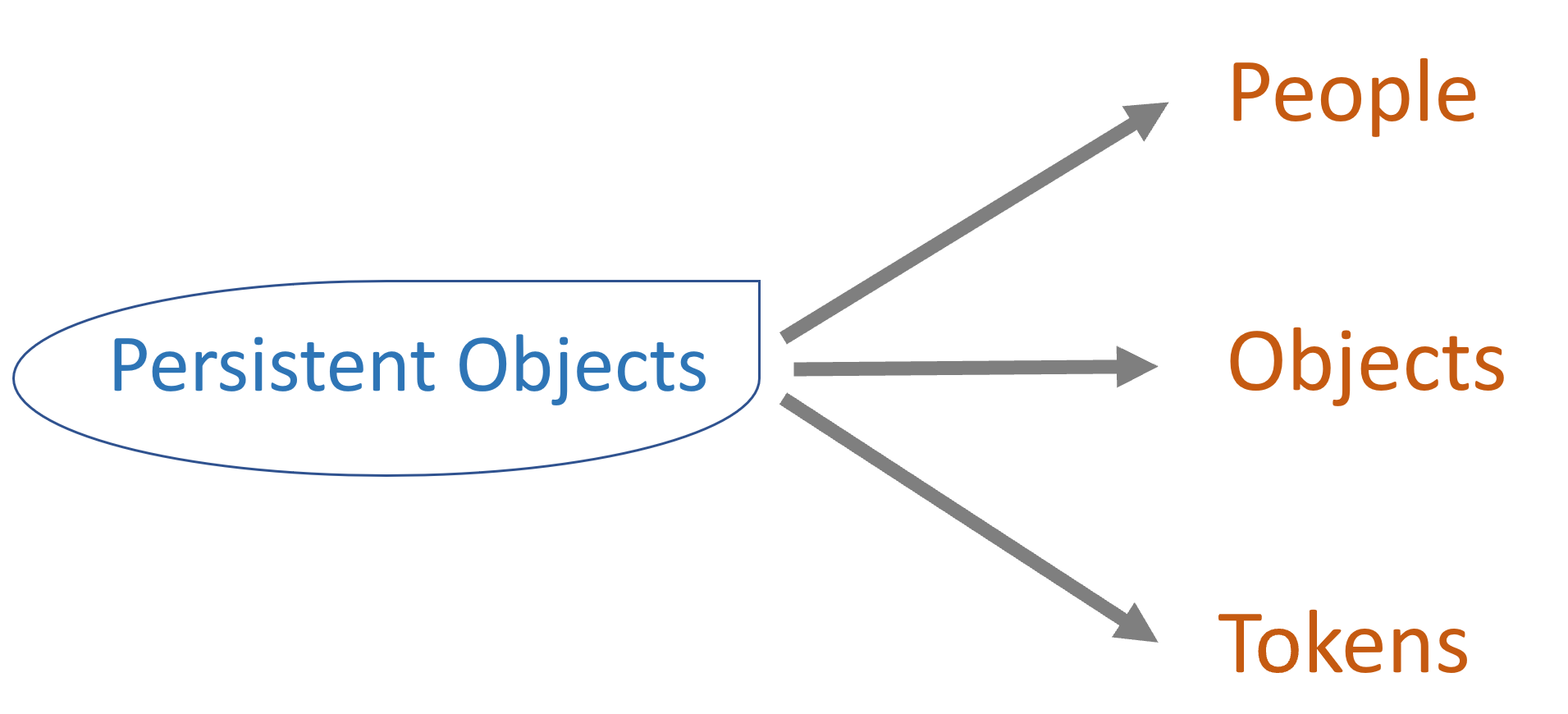 How?
Stephen Downes - December 2, 2022
14
Blockchain
Content Addressing (Blocks)
Merkle Graphs (Chains)
Consensus
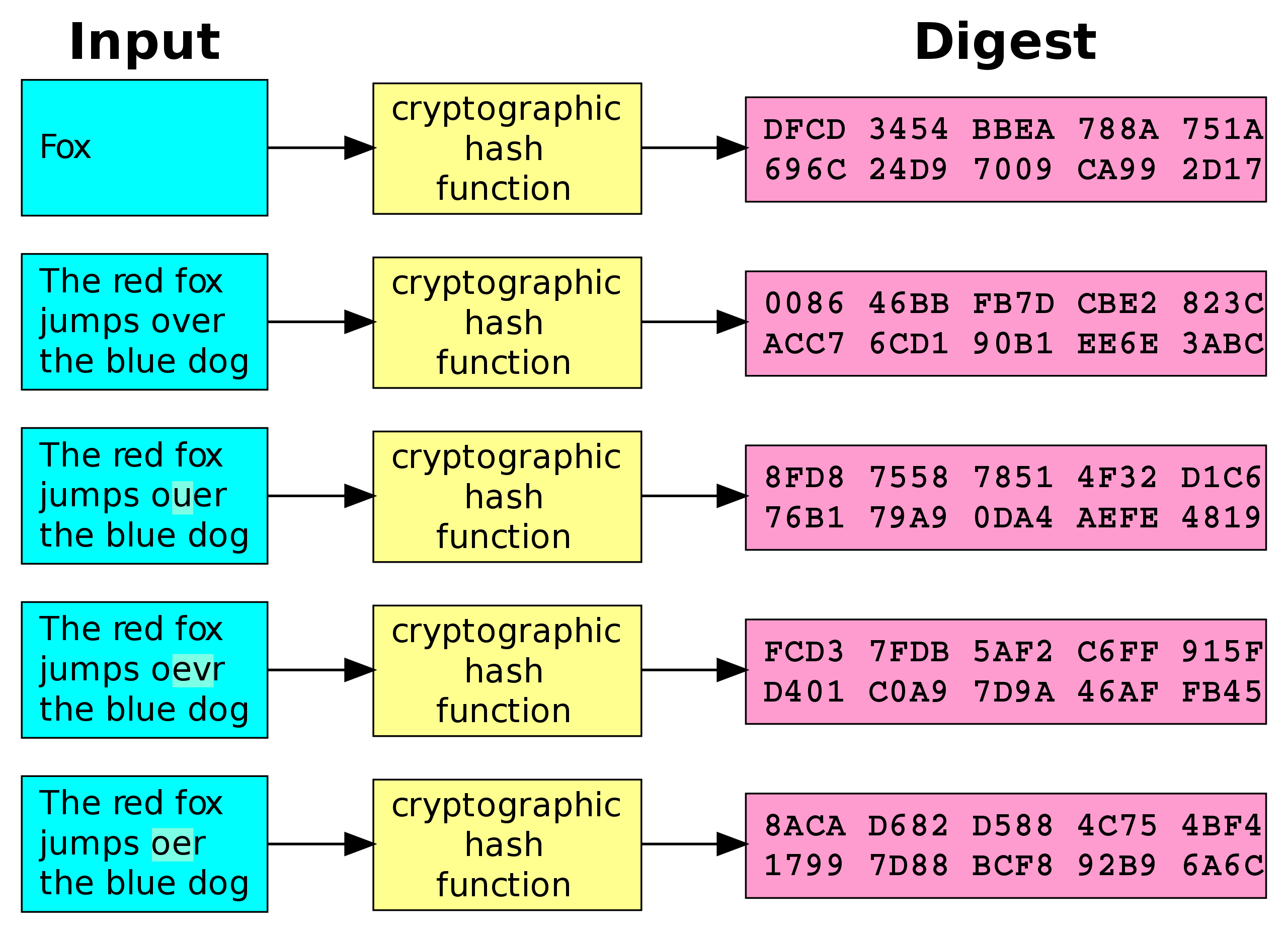 Address
Stephen Downes - December 2, 2022
15
Blockchain
Content Addressing (Blocks)
Merkle Graphs (Chains)
Consensus
Provenance
Ownership
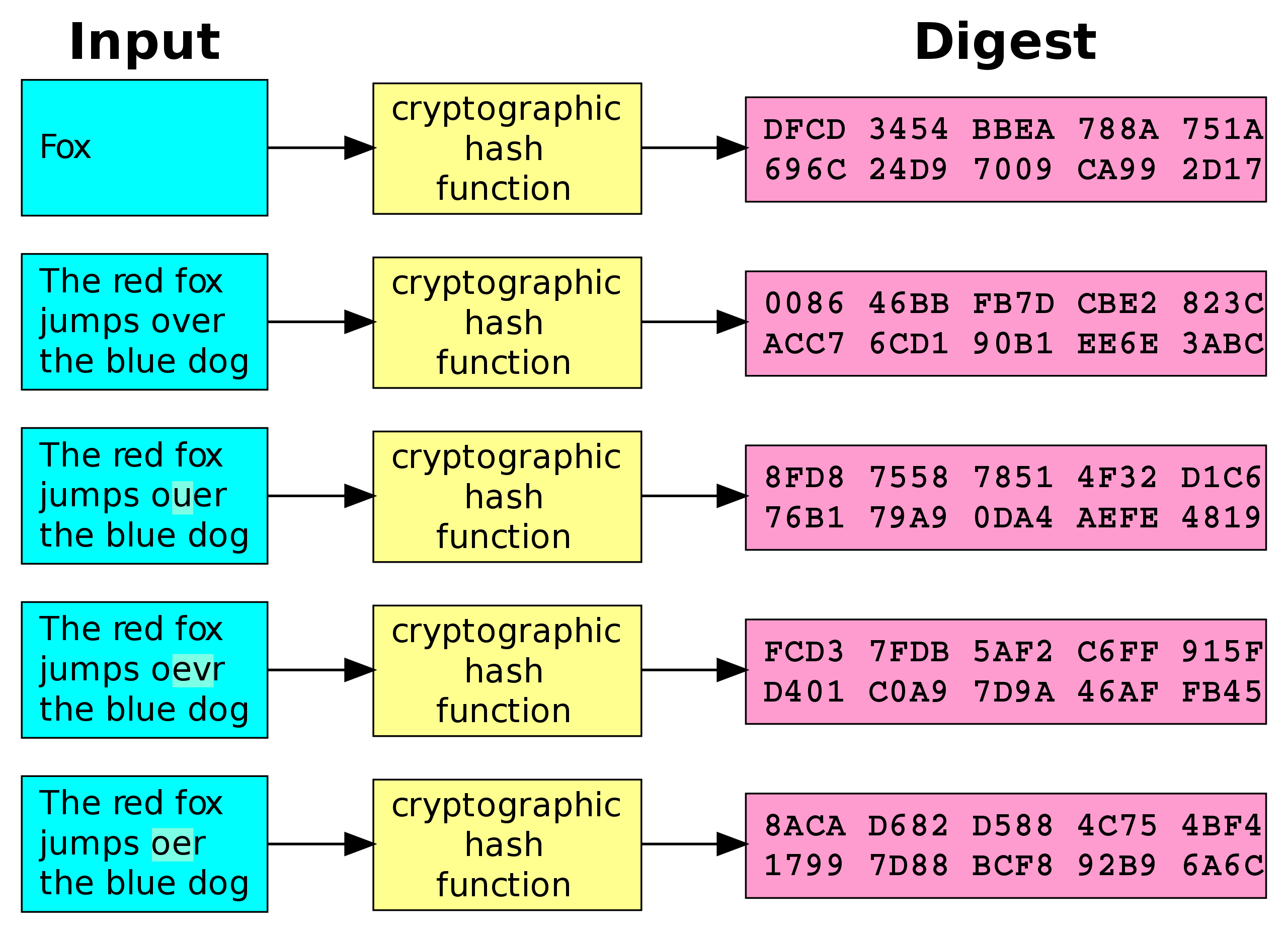 Openness
Access
Address
Stephen Downes - December 2, 2022
16
Blockchain
Content Addressing (Blocks)
Merkle Graphs (Chains)
Consensus
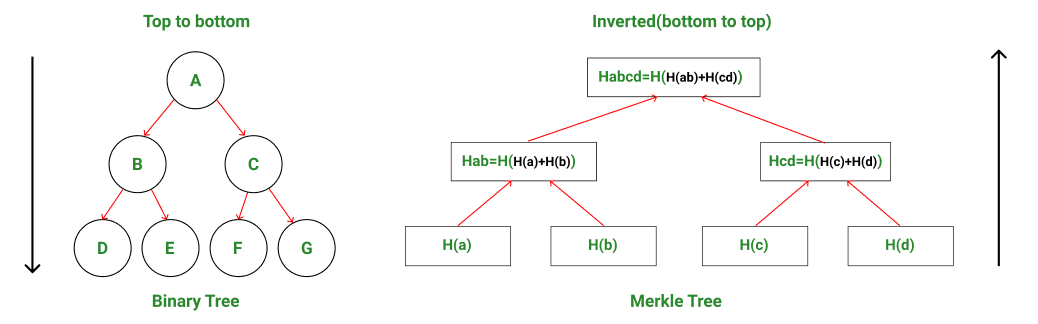 Findable
Accessible
Interoperable
Reusable
Stephen Downes - December 2, 2022
17
Blockchain
Content Addressing (Blocks)
Merkle Graphs (Chains)
Consensus
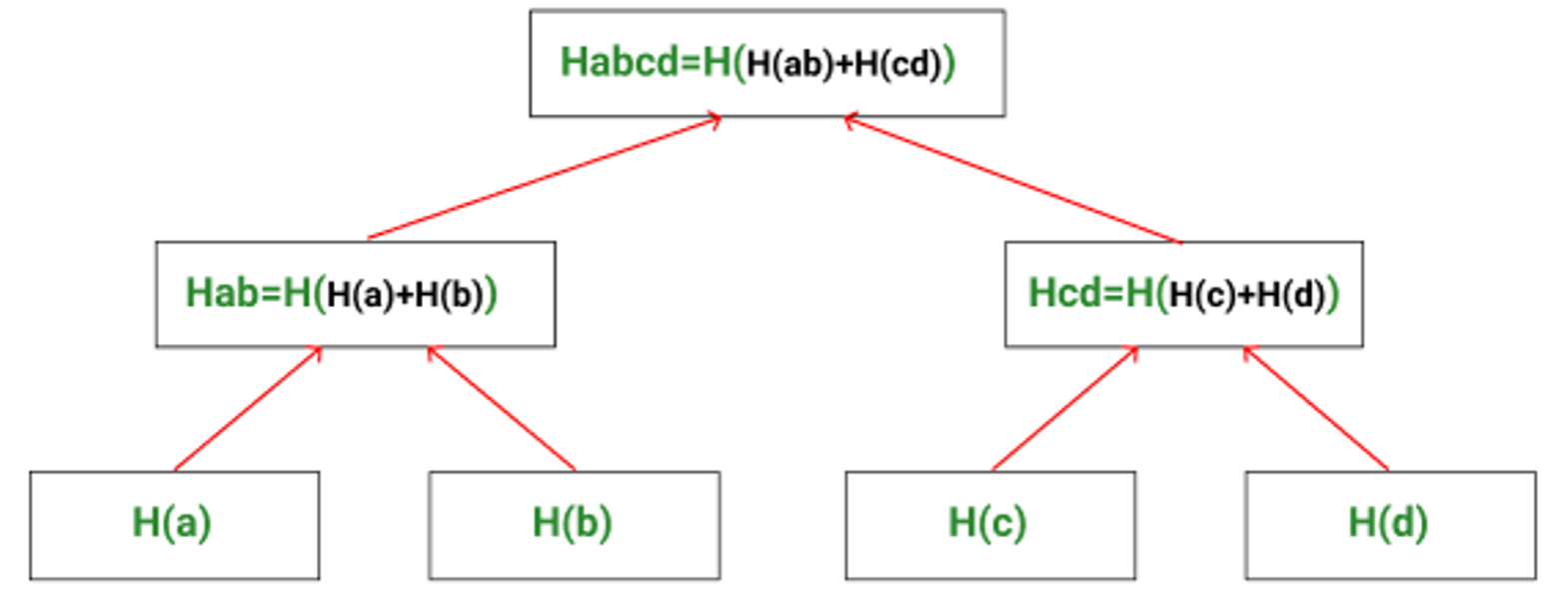 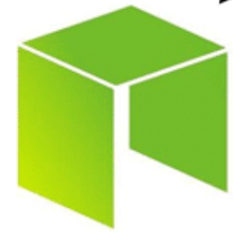 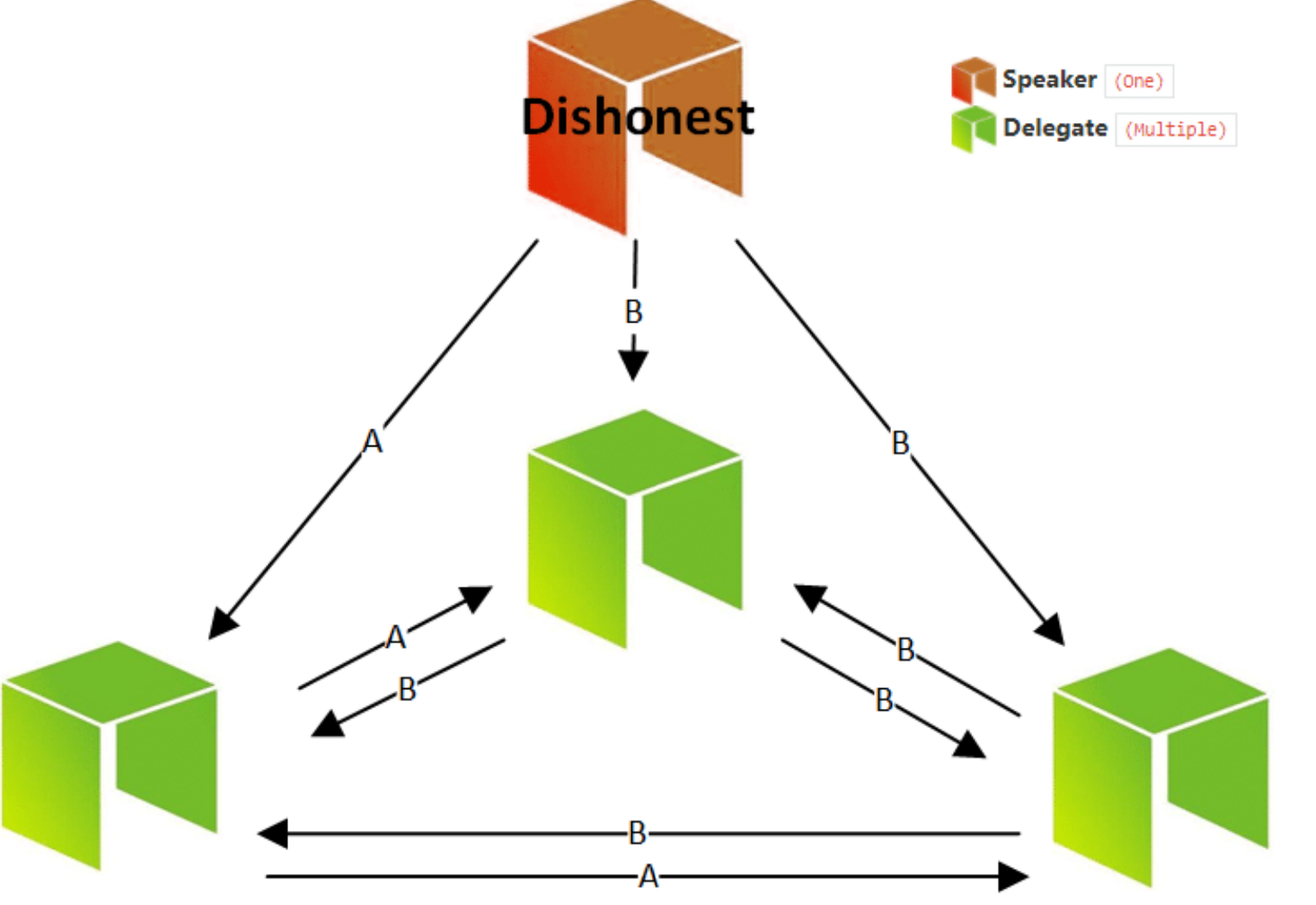 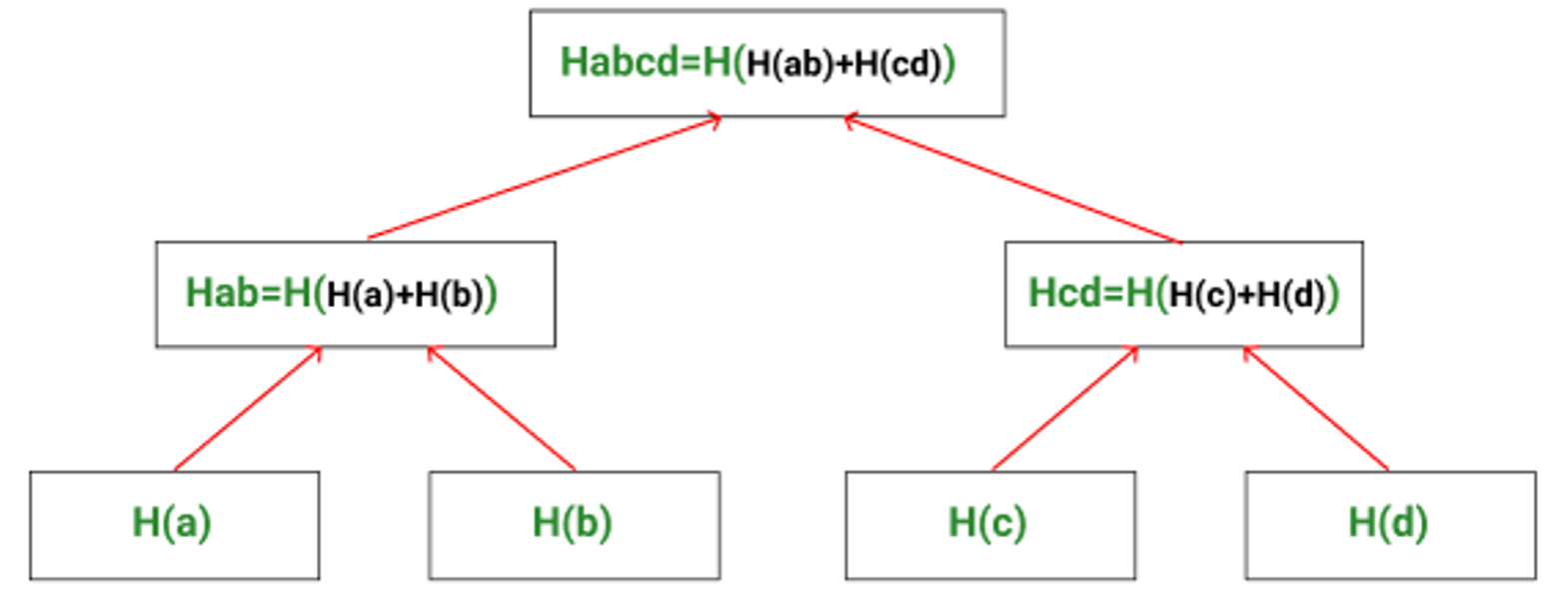 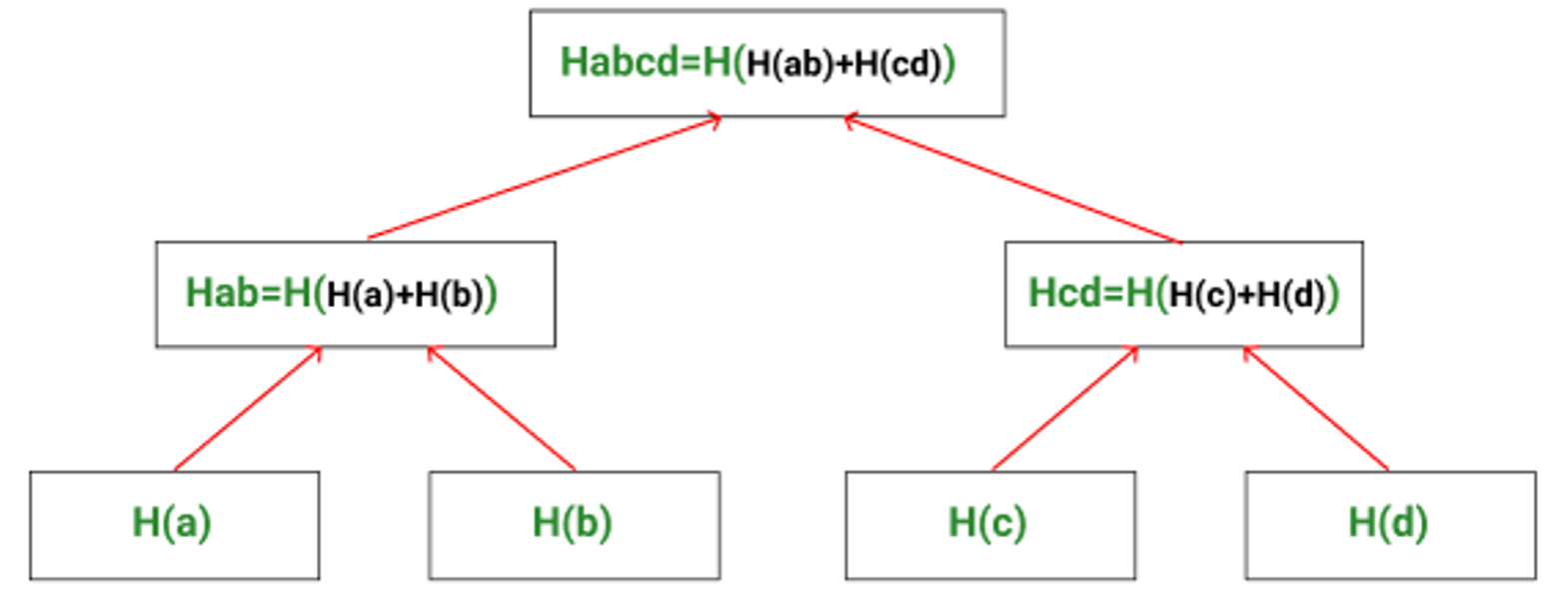 Stephen Downes - December 2, 2022
18
Blockchain
Content Addressing (Blocks)
Merkle Graphs (Chains)
Consensus
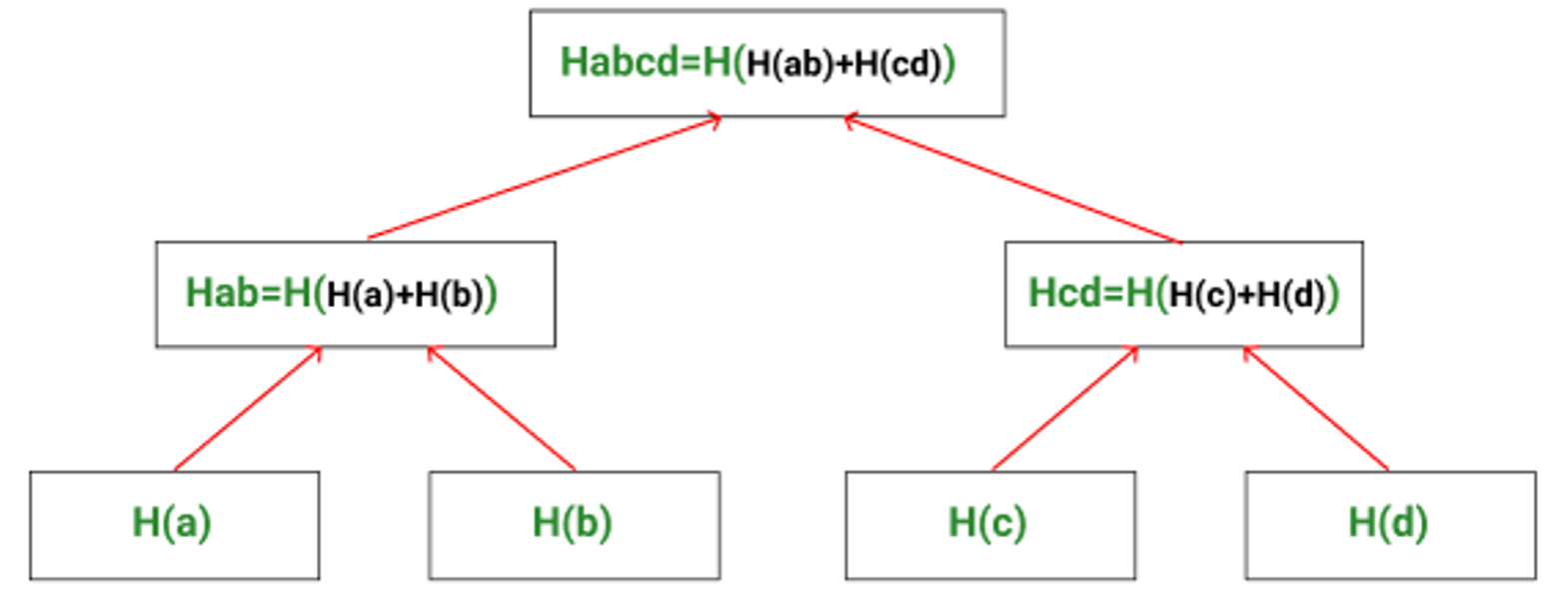 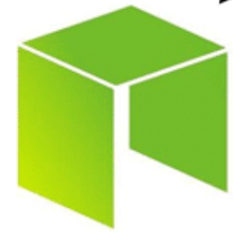 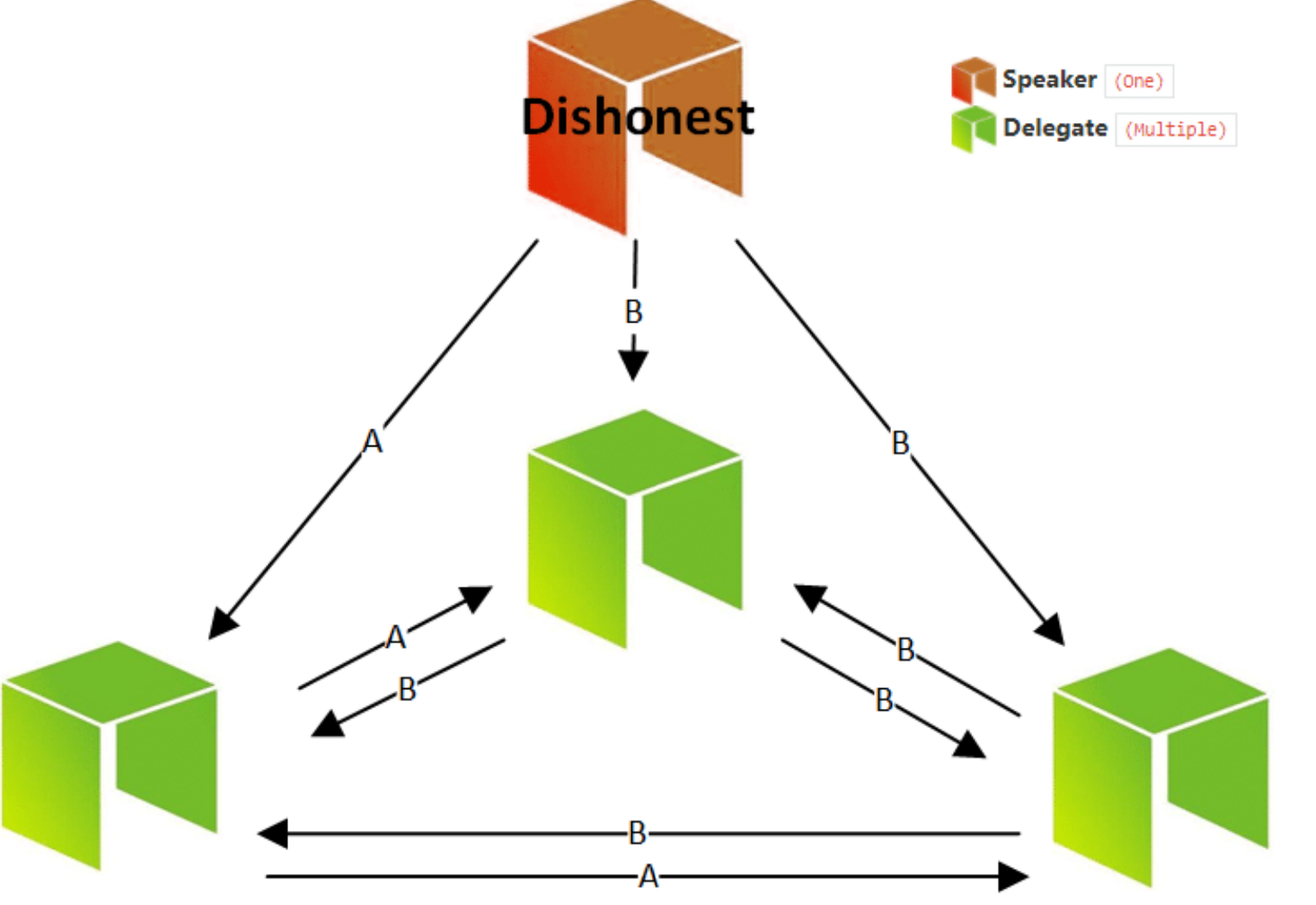 Data Federation Issues & Principles
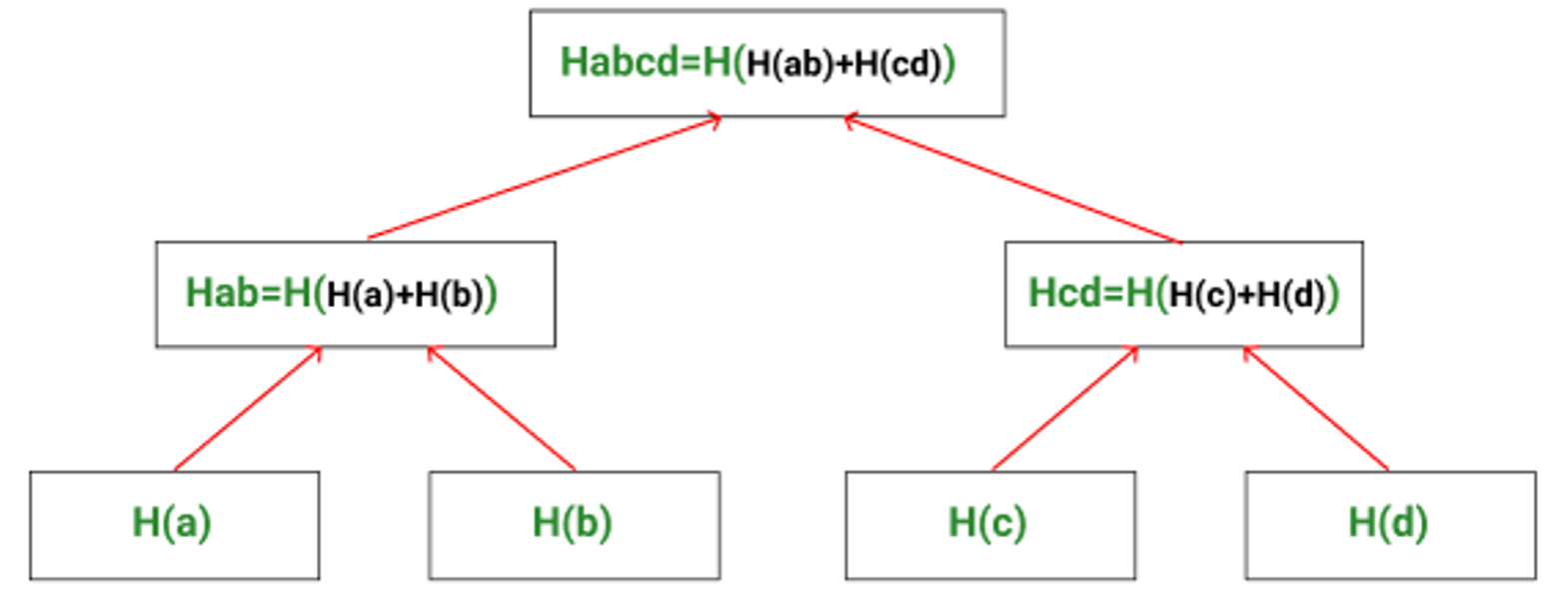 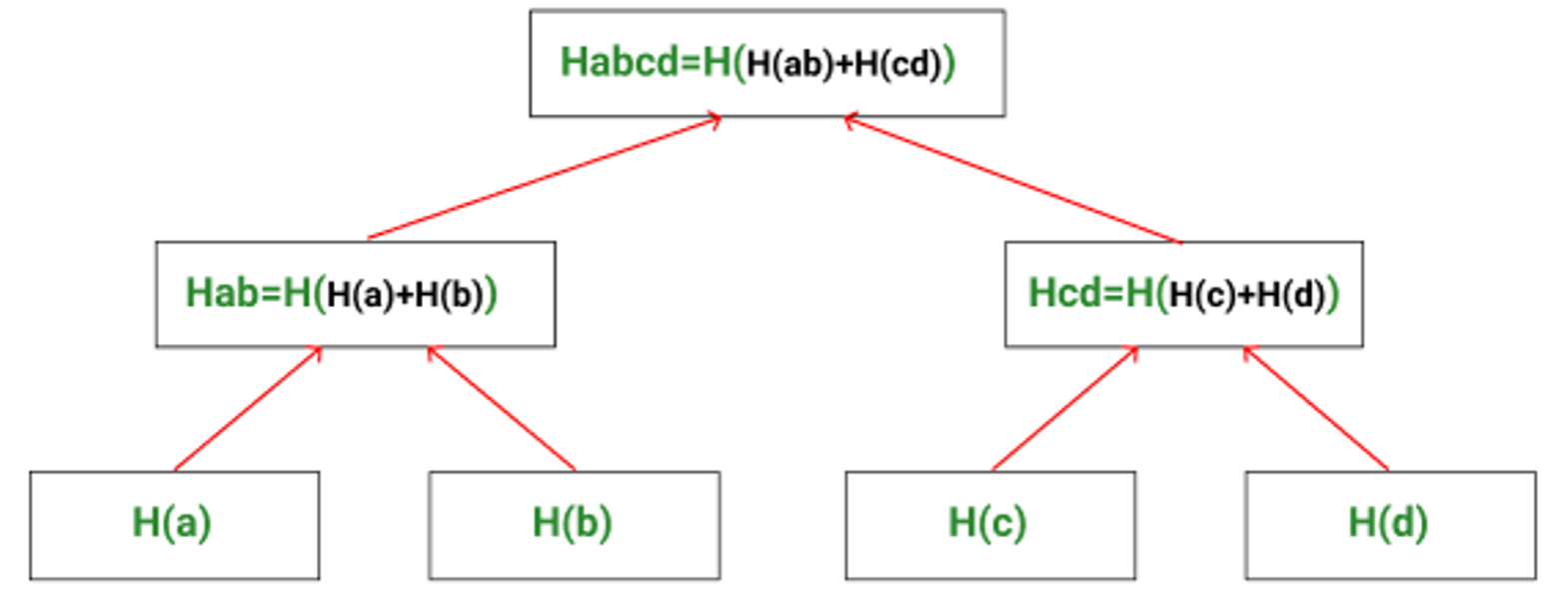 Stephen Downes - December 2, 2022
19
Blockchain
Content Addressing (Blocks)
Merkle Graphs (Chains)
Consensus
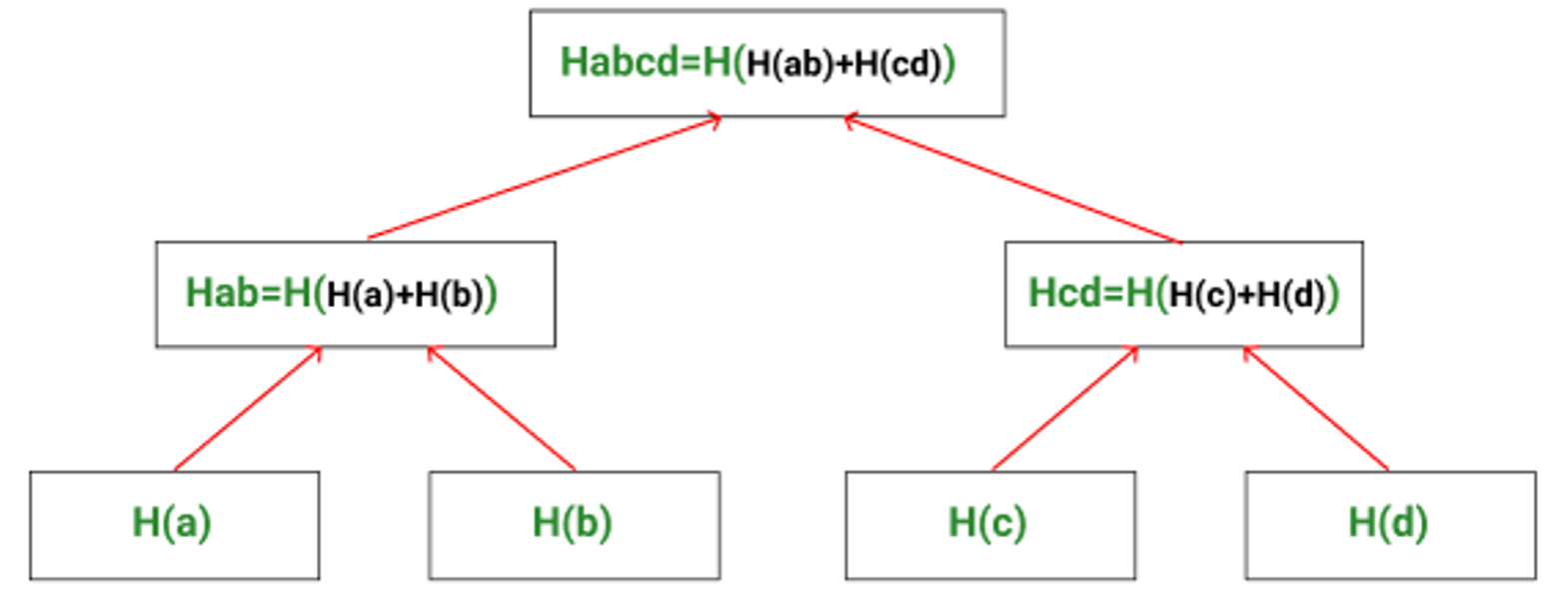 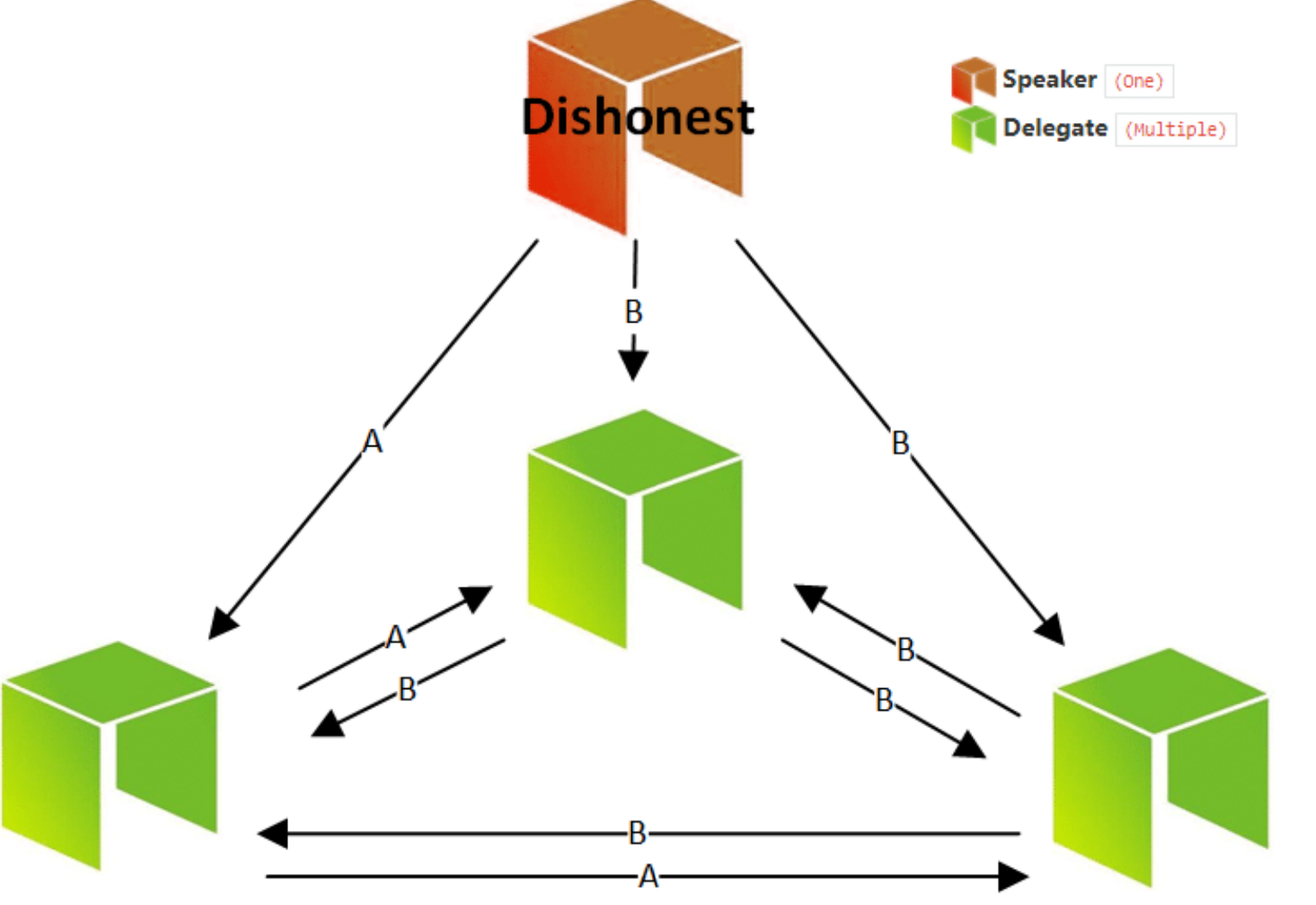 Proof of Work
Proof of Stake
Proof of Authority
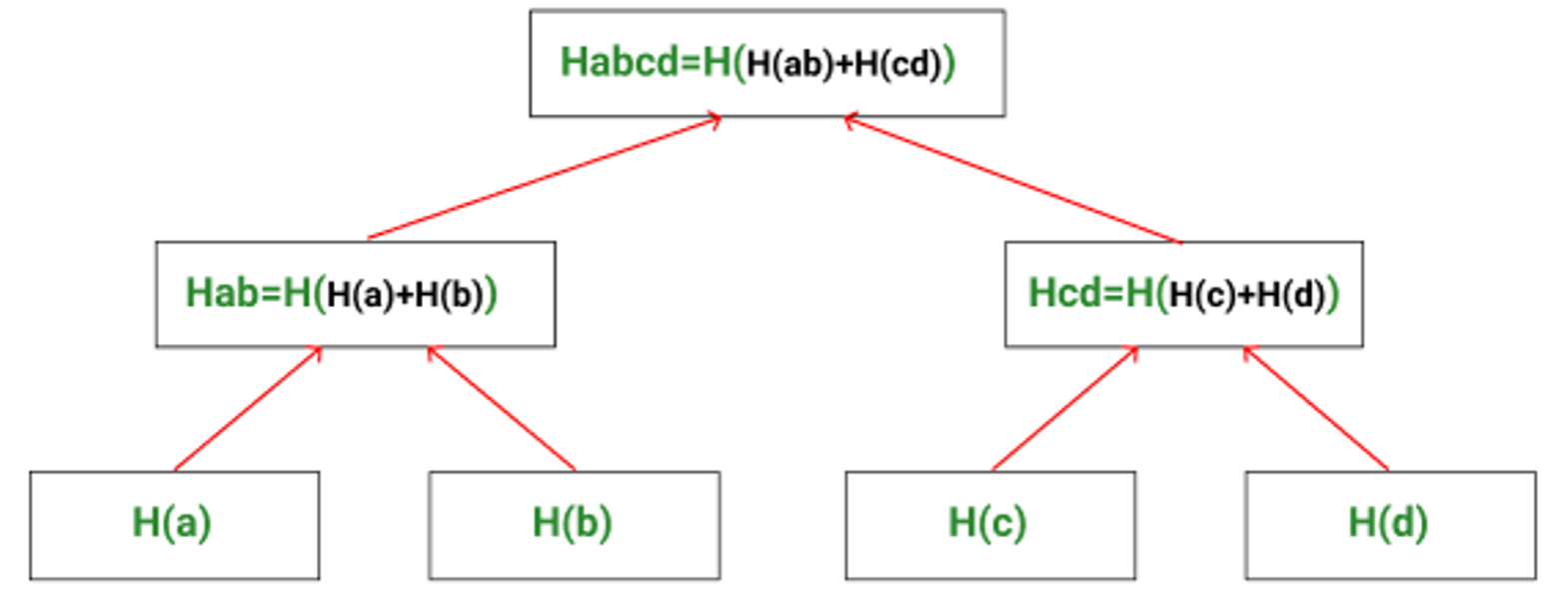 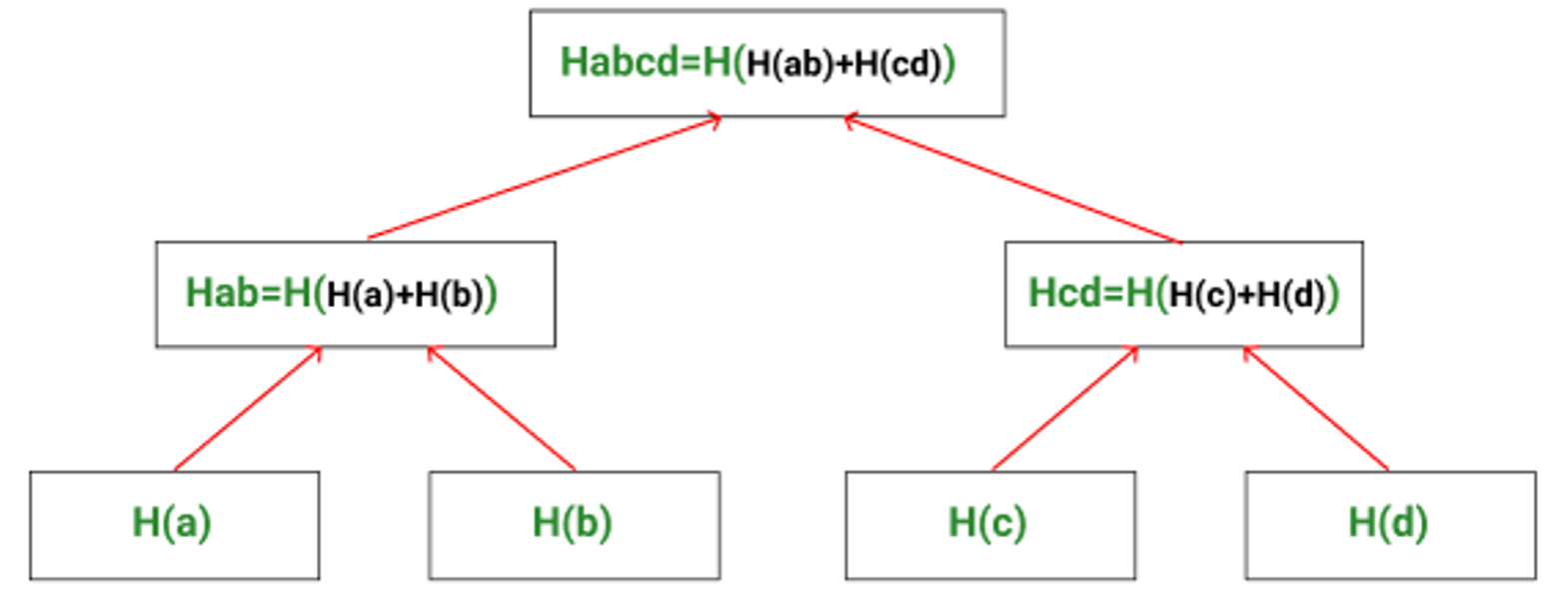 Stephen Downes - December 2, 2022
20
Blockchain
Content Addressing (Blocks)
Merkle Graphs (Chains)
Consensus
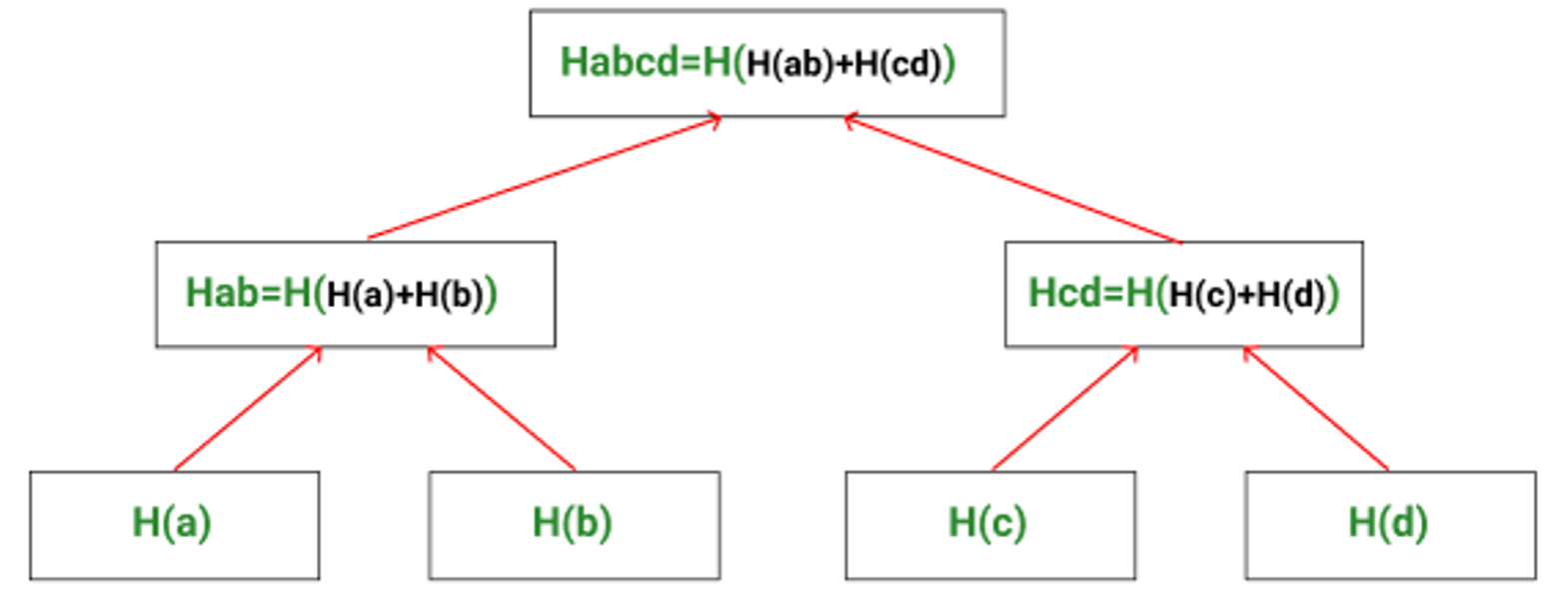 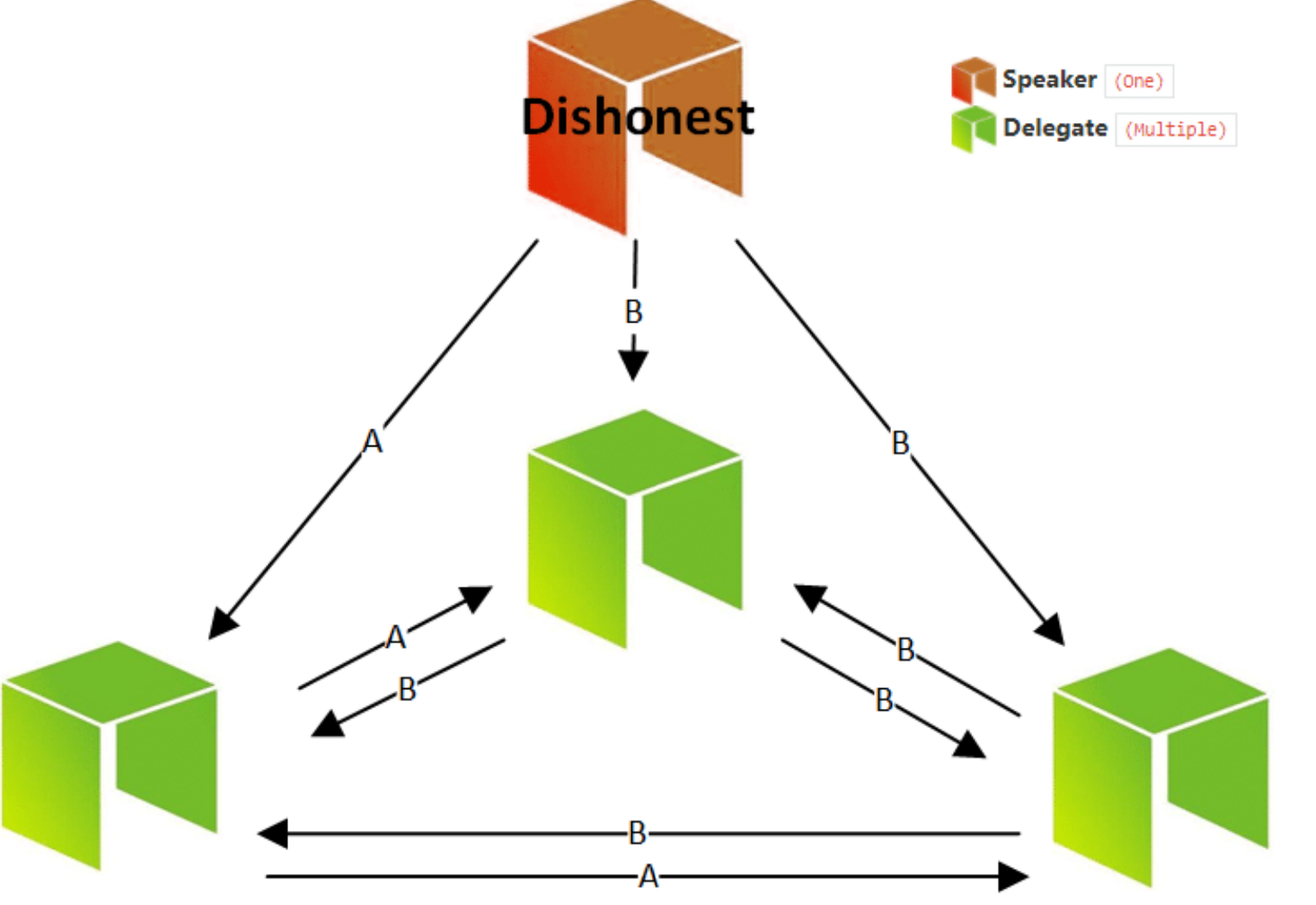 Environment
Proof of Work
Proof of Stake
Proof of Authority
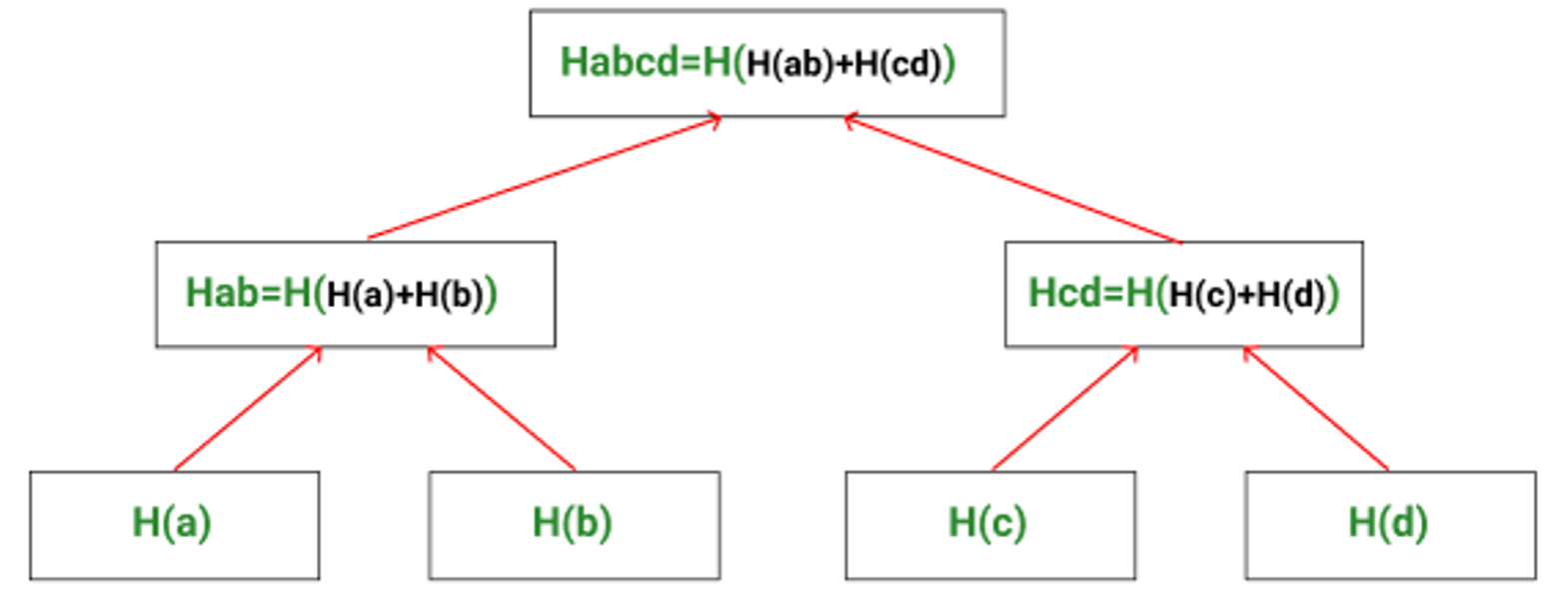 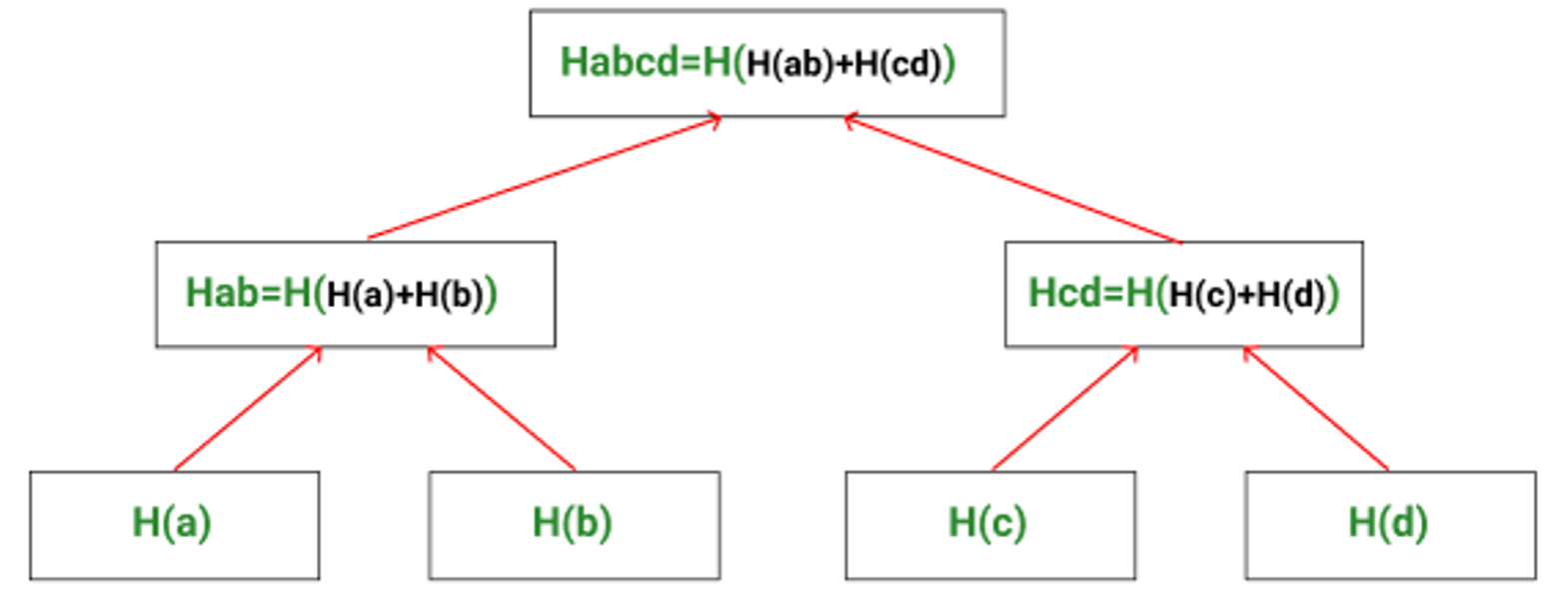 Inclusion
Stephen Downes - December 2, 2022
21
Trusted Data
vs
Untrusted Data
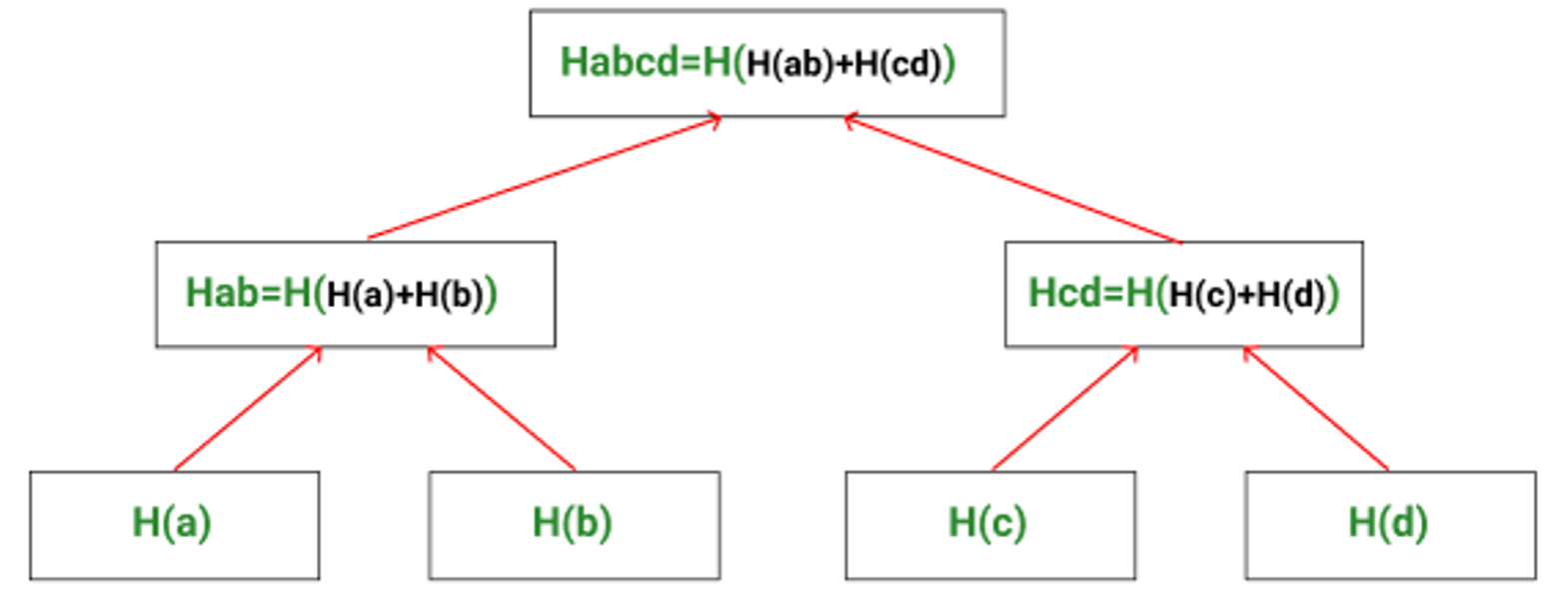 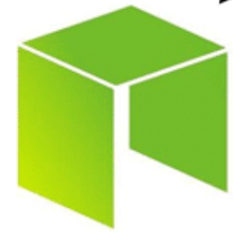 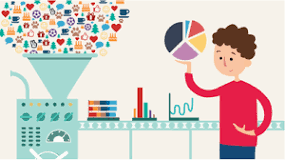 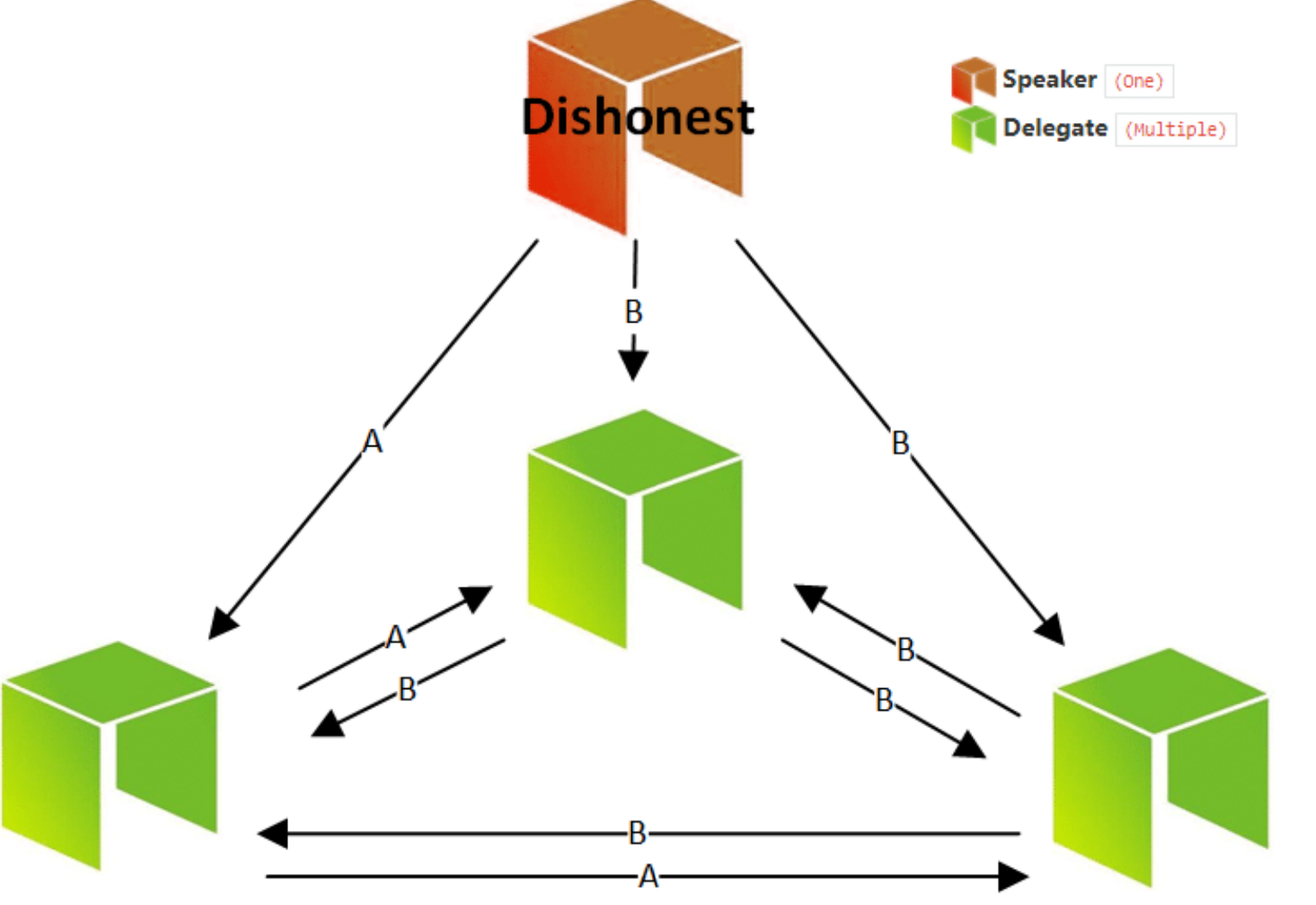 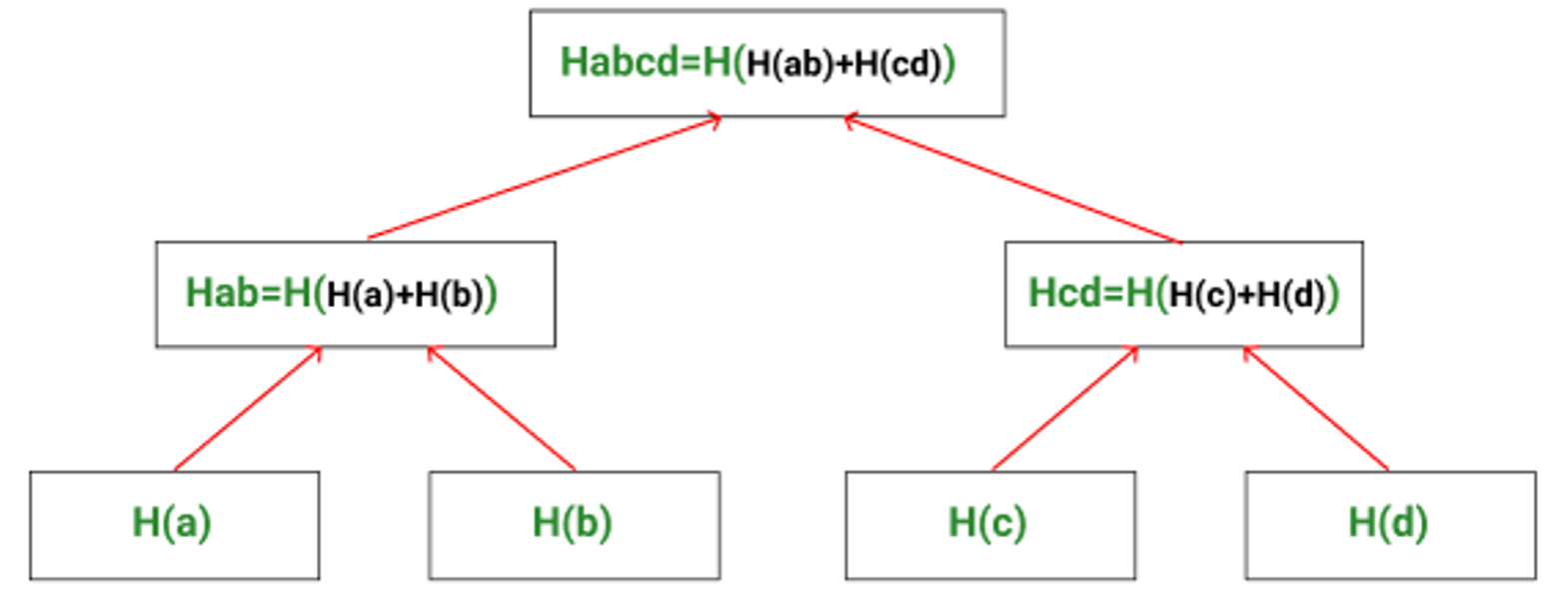 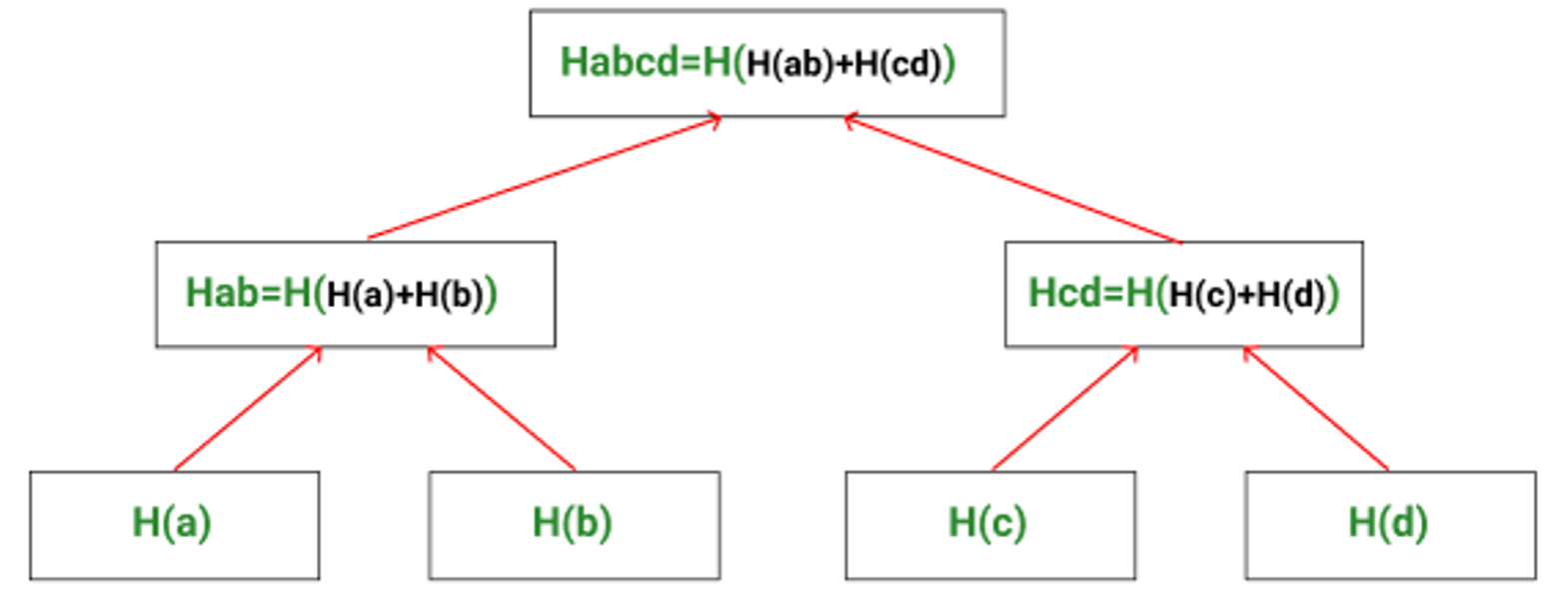 Stephen Downes - December 2, 2022
22
Trusted Data
vs
Untrusted Data
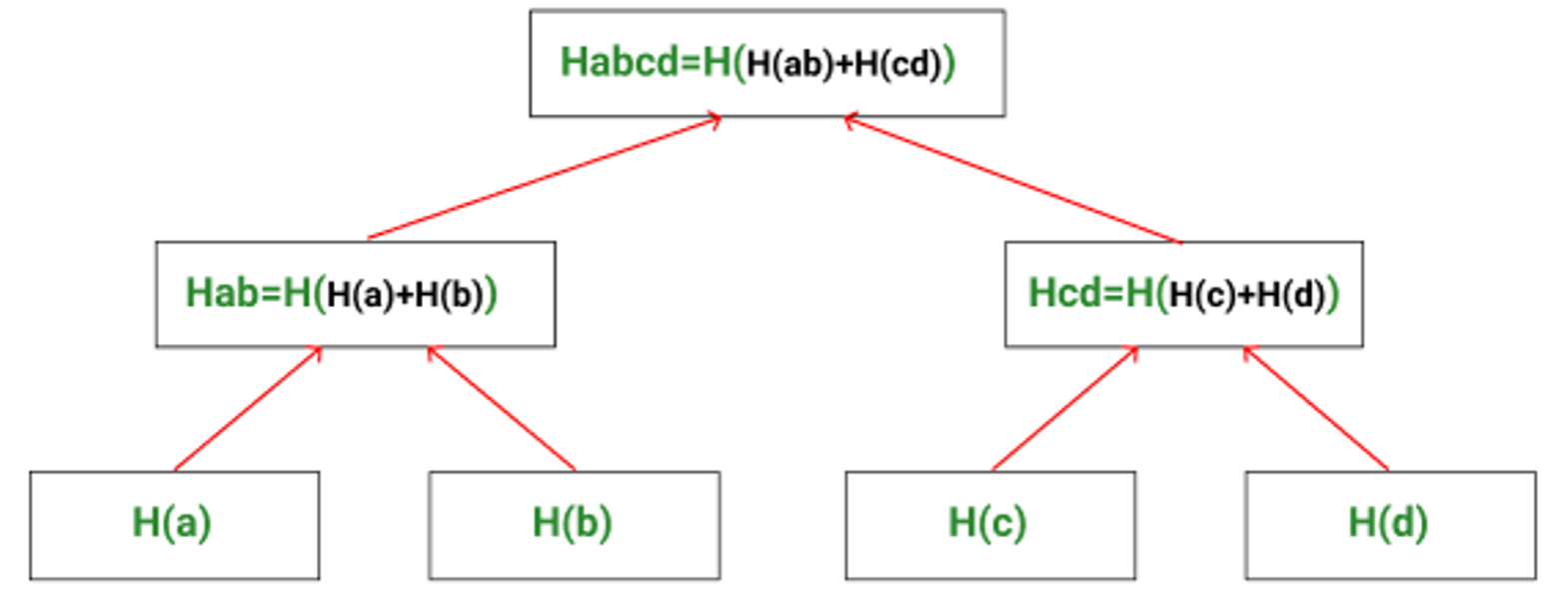 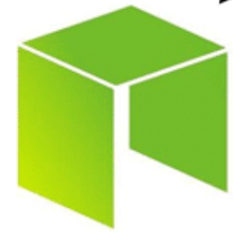 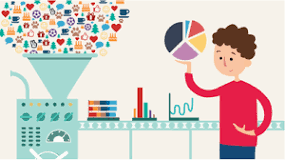 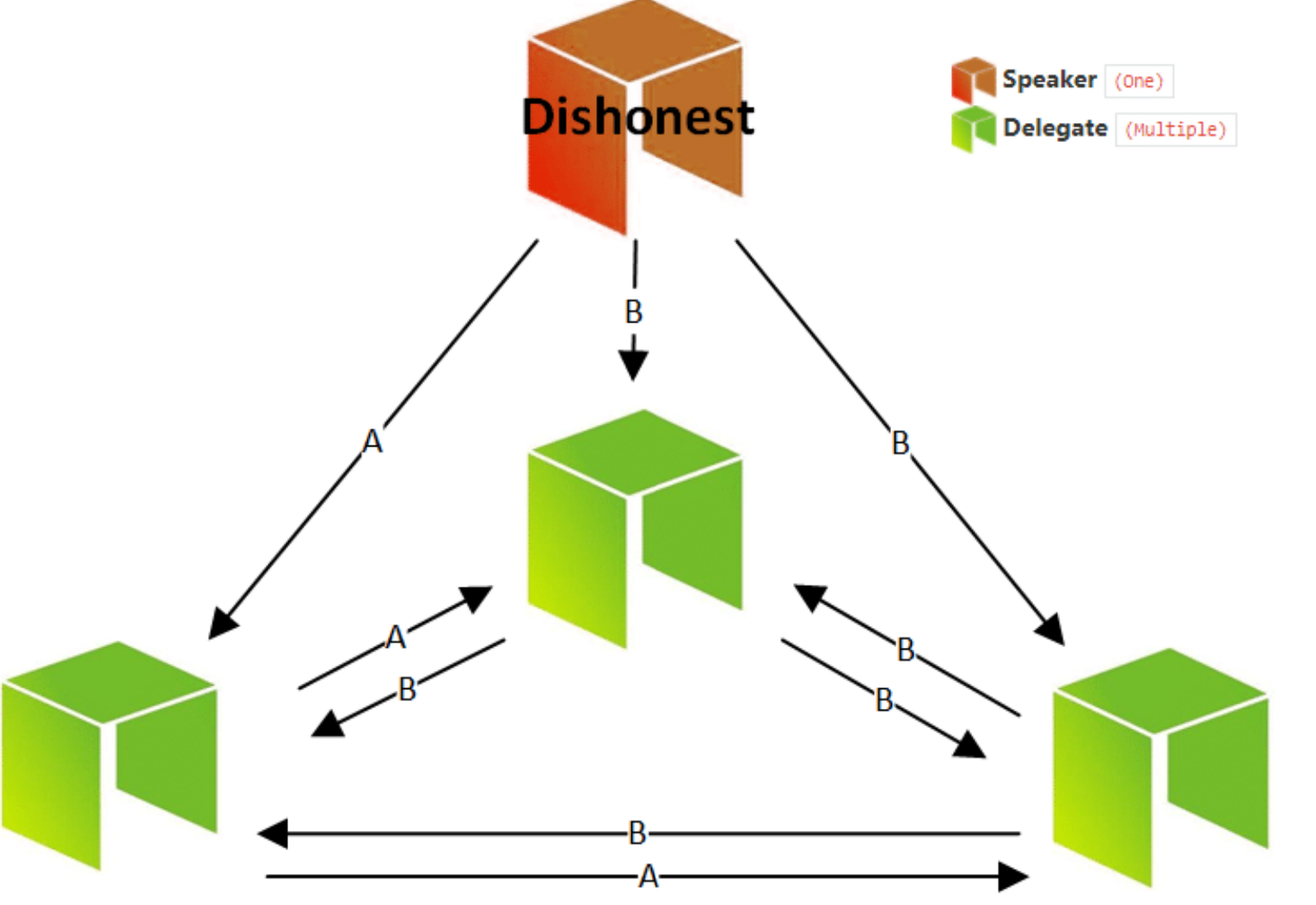 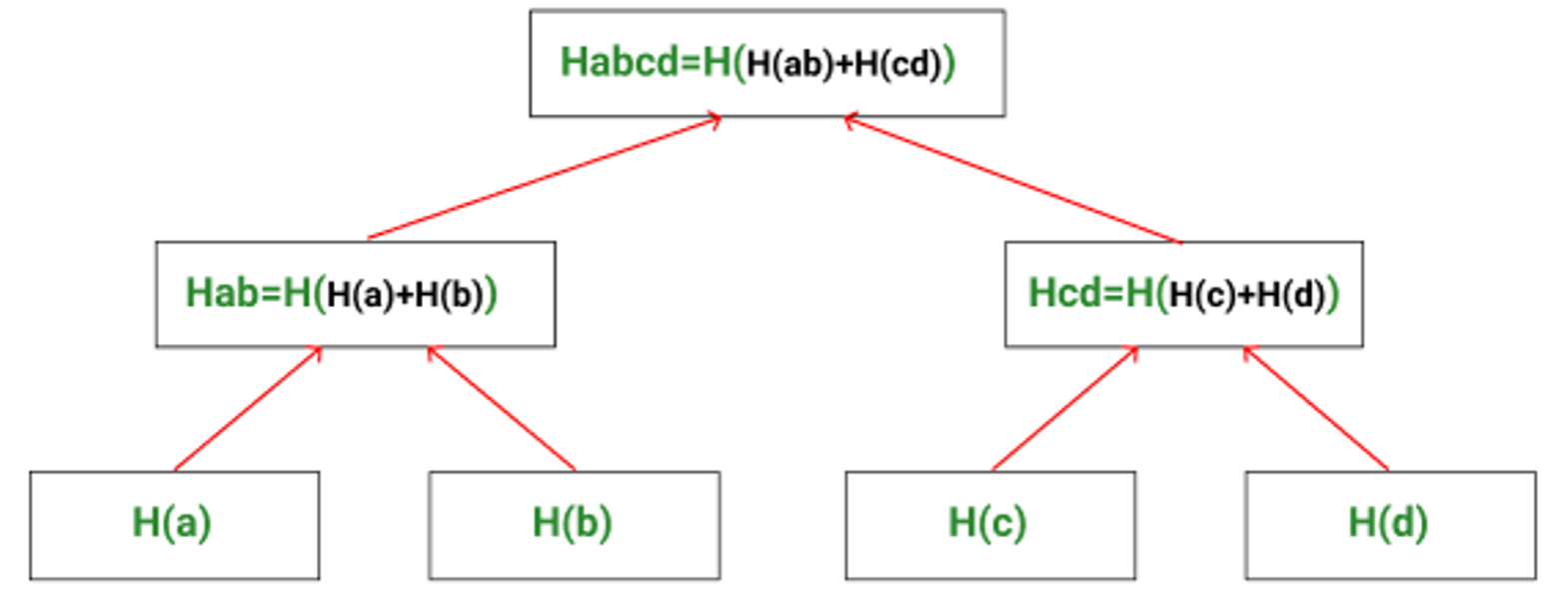 Data bias, representation, consent and inclusivity
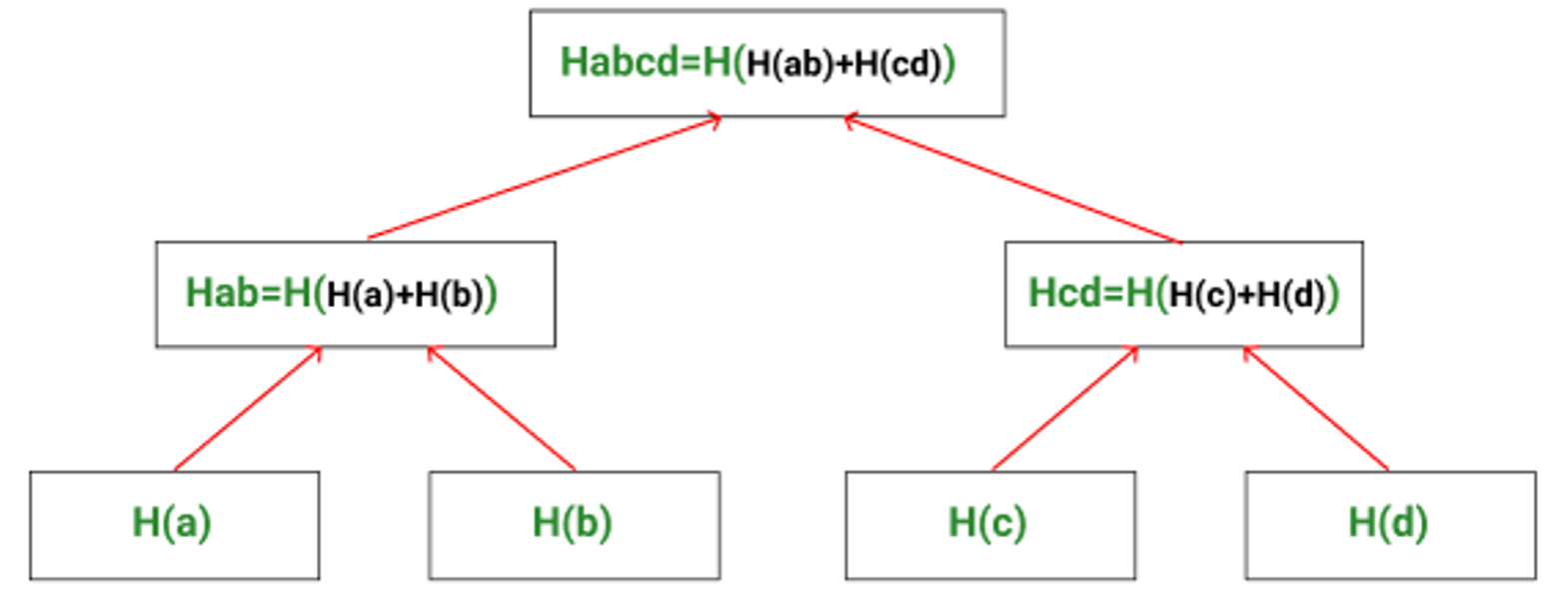 Stephen Downes - December 2, 2022
23
Artificial Intelligence
Stephen Downes - December 2, 2022
24
Artificial Intelligence
Data Models
Algorithms
Application
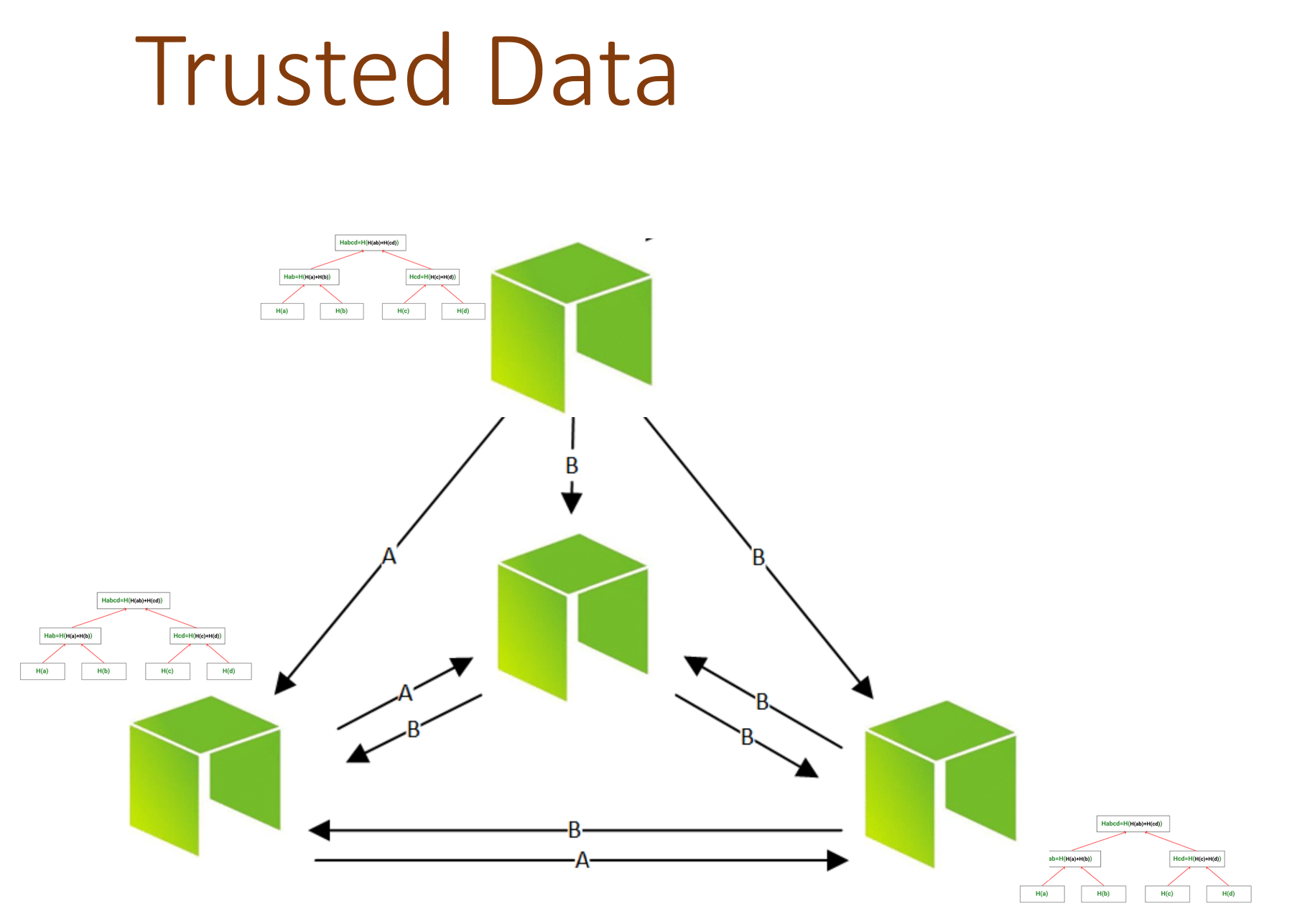 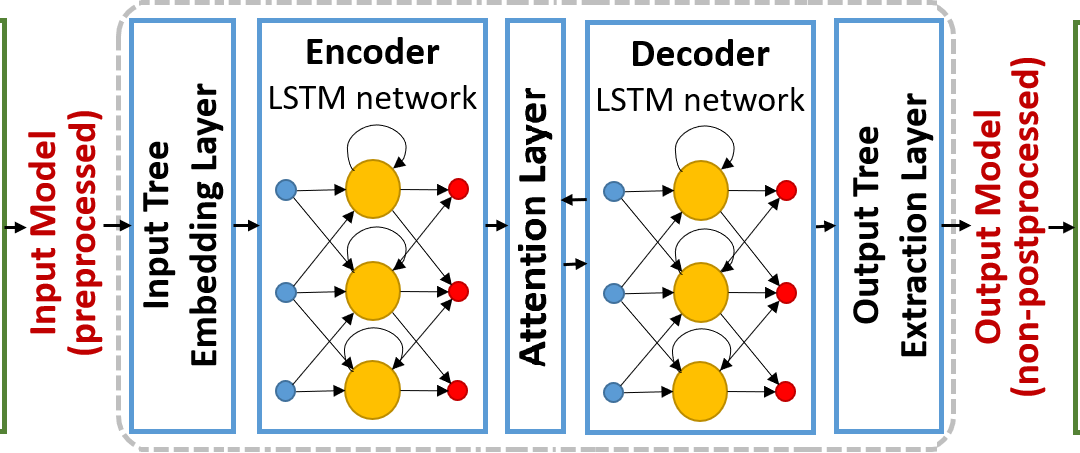 Model Selection
Explainability
Appeal and Accountability
Stephen Downes - December 2, 2022
25
Artificial Intelligence
Before this year: descriptive, diagnostic, predictive, prescriptive
After this year: generative
Future: deontic analytics
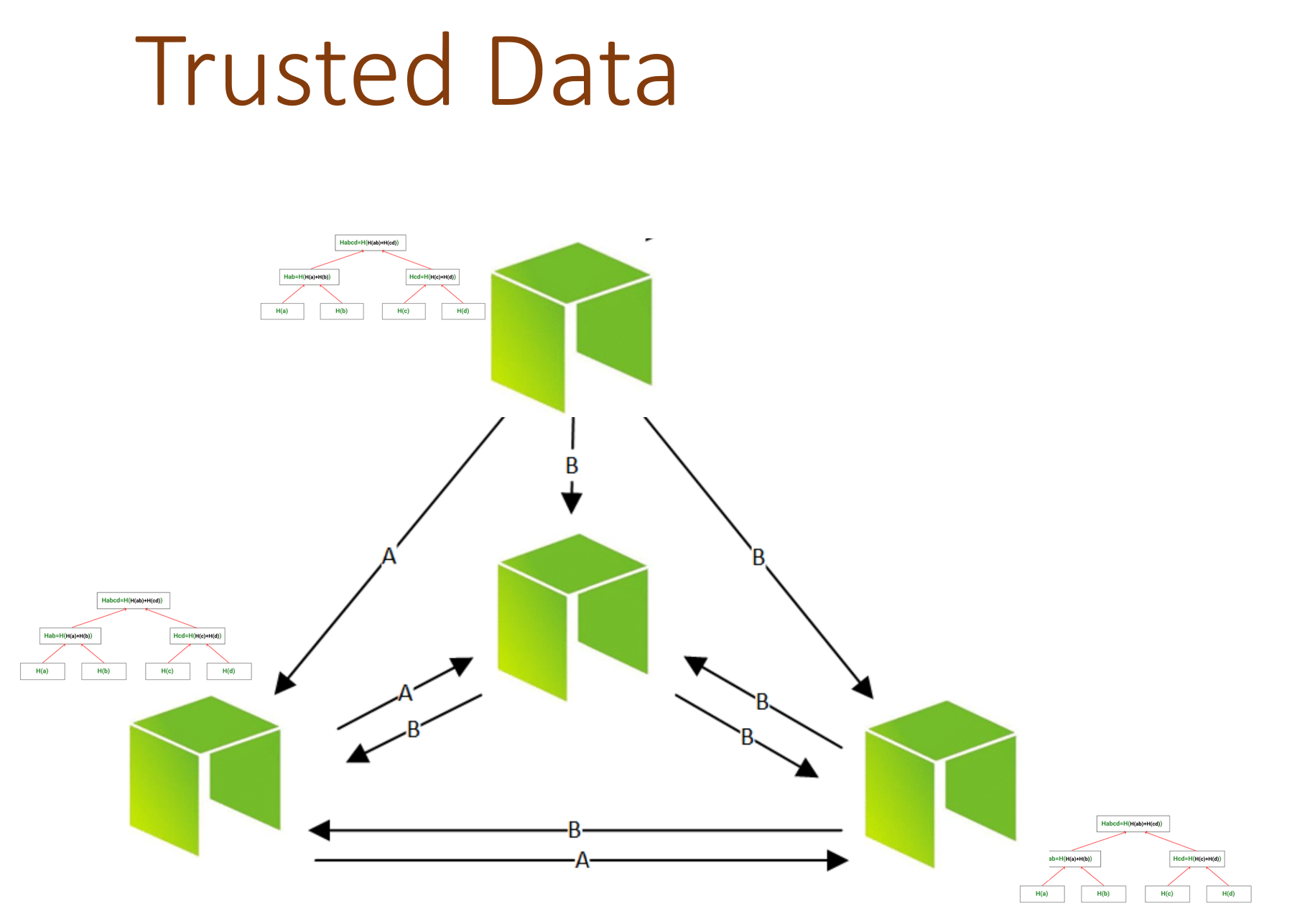 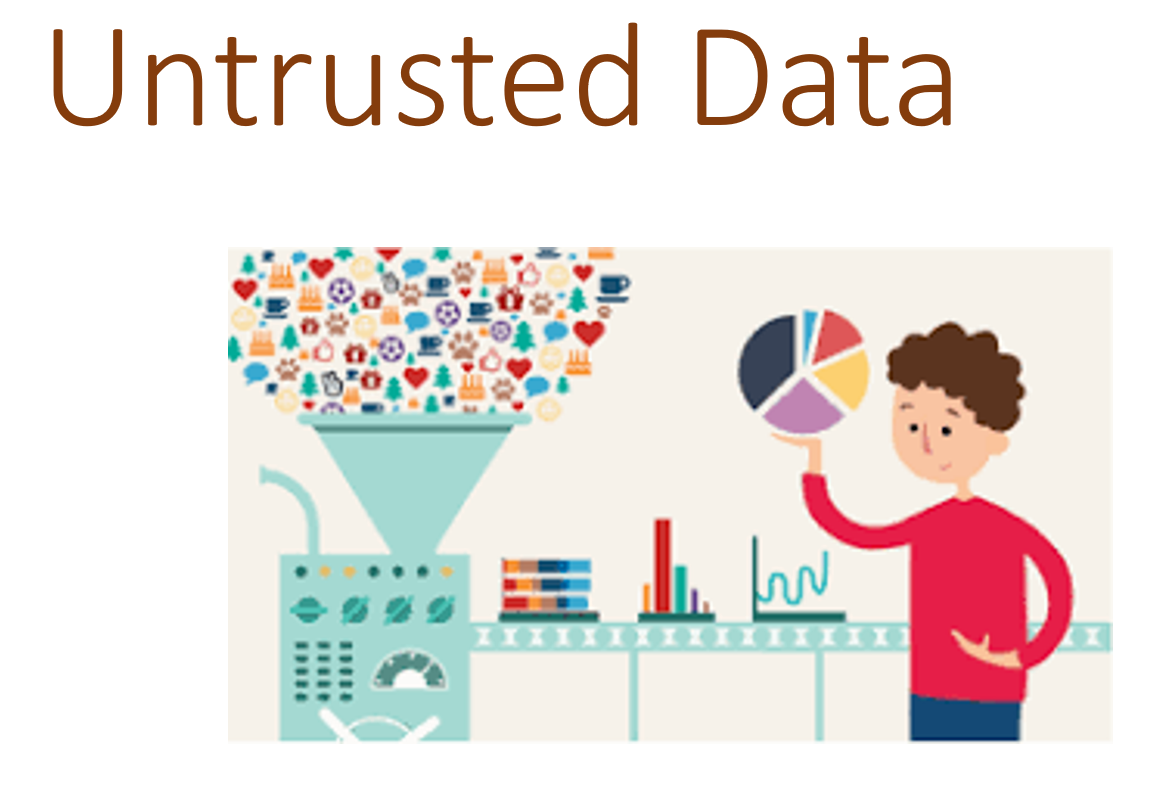 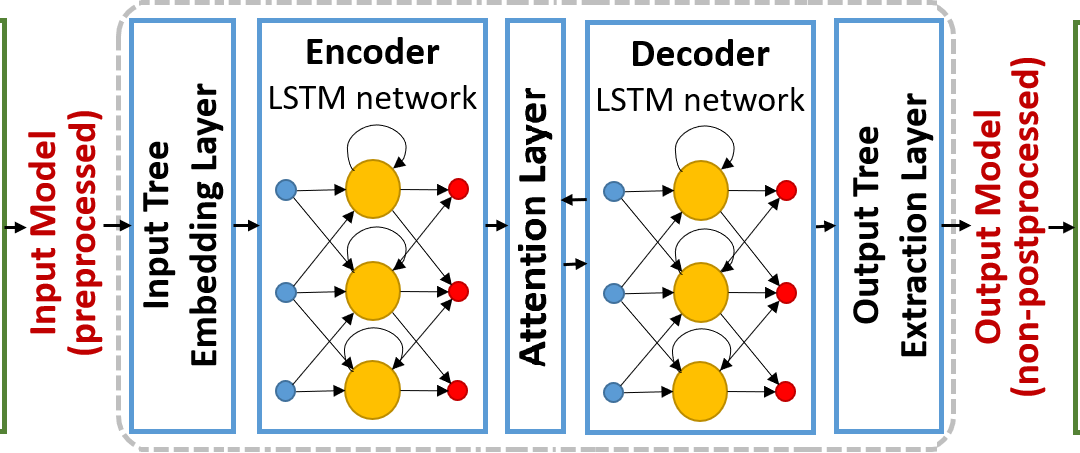 The domain of universities?
Stephen Downes - December 2, 2022
26
Artificial Intelligence
Generative Analytics
Generative Pre-trained Transformer 3 (GPT-3)
Generative Adversarial Network (GAN)
Contrastive Language-Image Pre-training (CLIP) e.g. DALL-E 2
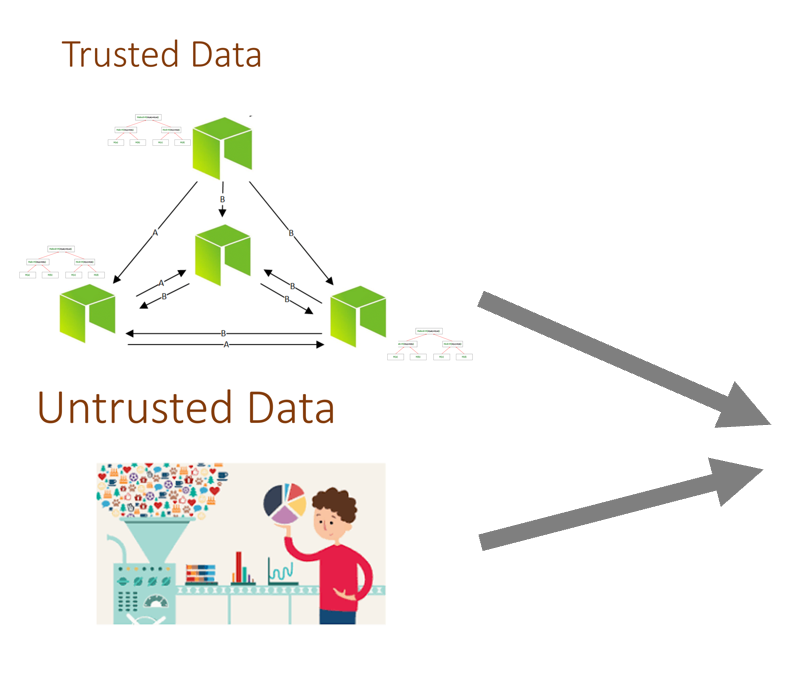 AI
Research
Images            Music             Software             Text
Stephen Downes - December 2, 2022
27
Artificial Intelligence
What do we do when everything we do, and everything we teach people to do, can be done using artificial intelligence?
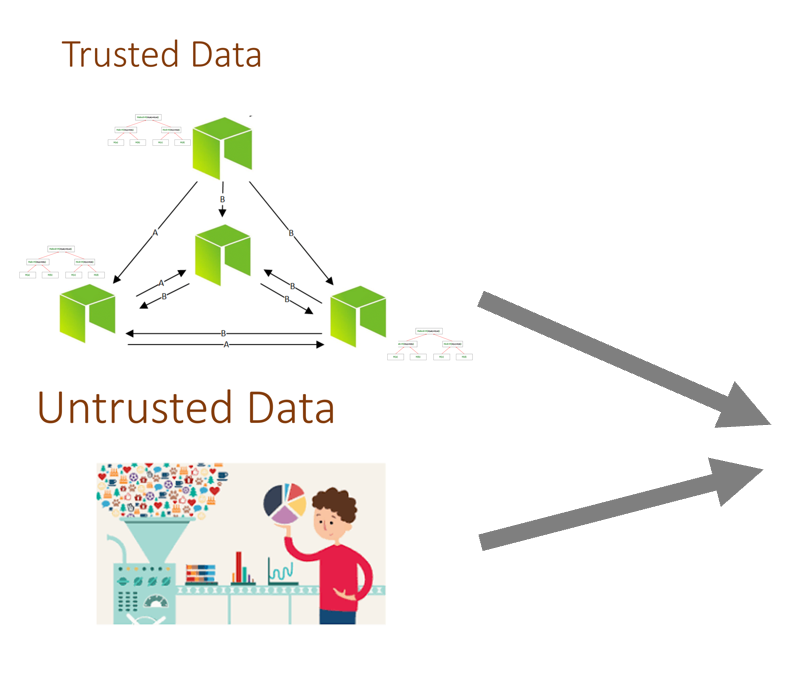 AI
Research
Images            Music             Software             Text
Stephen Downes - December 2, 2022
28
[Speaker Notes: George Siemens feels very similar to what I want to say this week in Lleida. It requires truly coming to grips with Artificial Intelligence. "AI presents humanity with a unique challenge that we have not faced before: an agent with intelligence that rivals our own in a growing range of domains," he says. "The accrual of inefficiencies – doing the things afforded by previous philosophies and technologies – is confronting education. How should we teach when AI is better at many cognitive tasks than we are? What should we teach when we can find and access the world's information from our phone?"]
Institutions
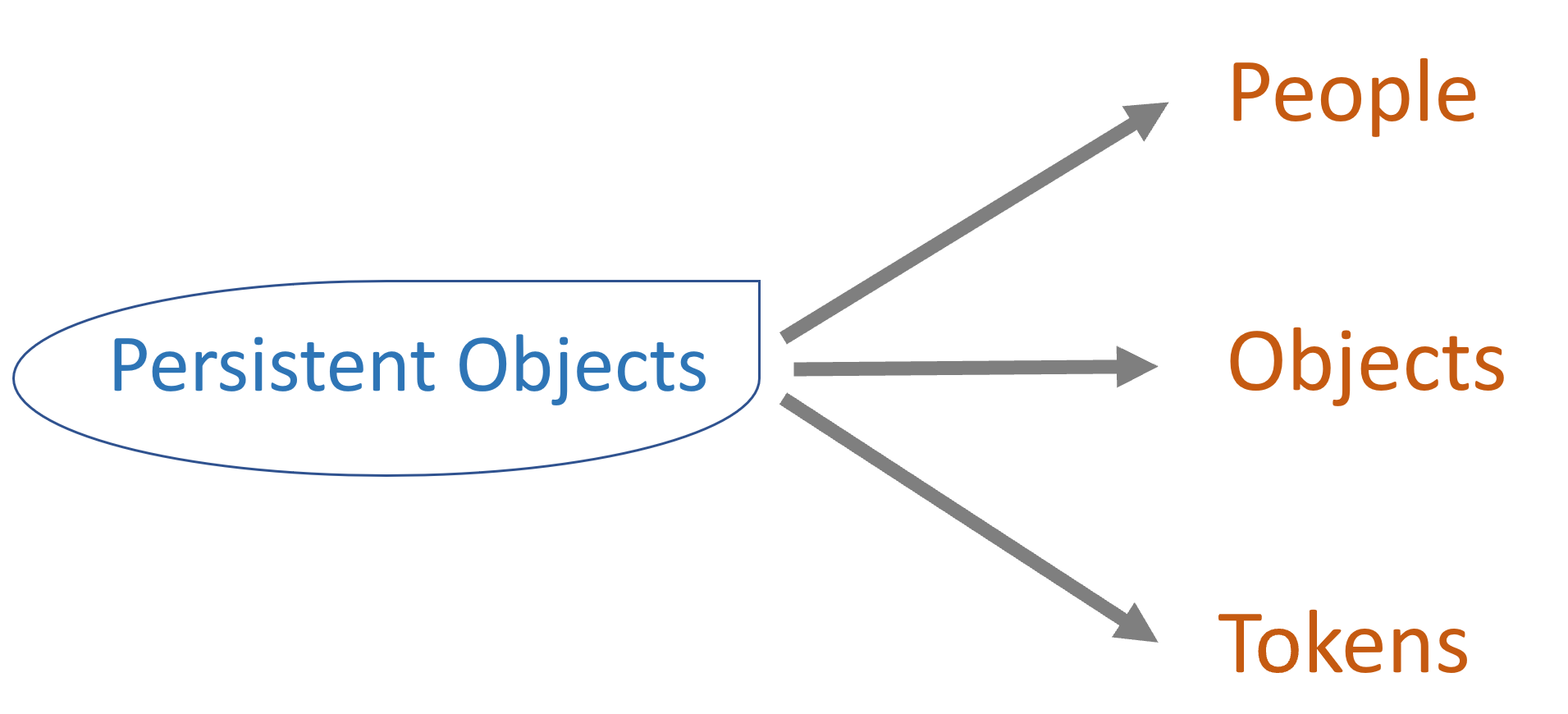 Teaching and Learning
Research and Development
Innovation and Growth
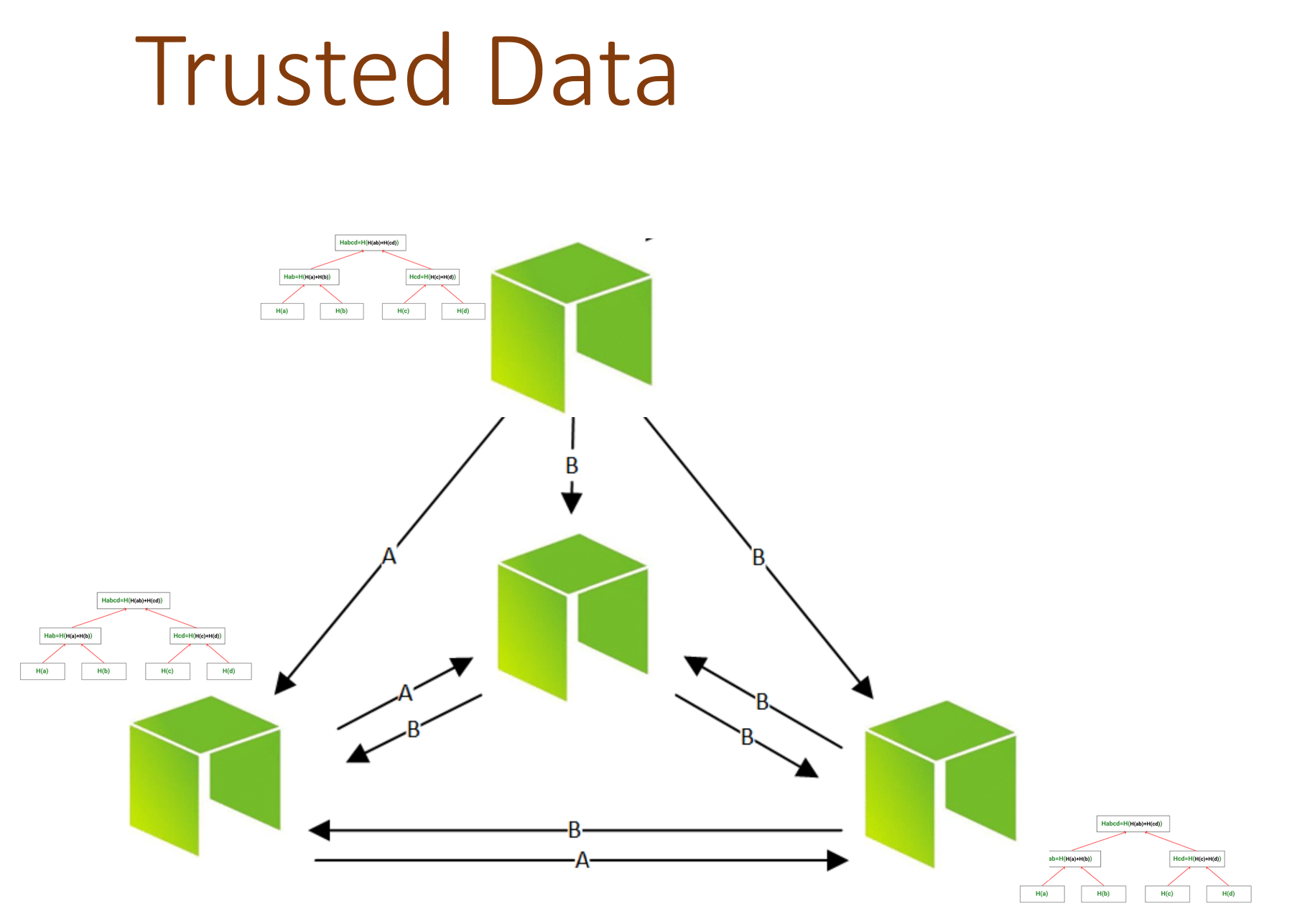 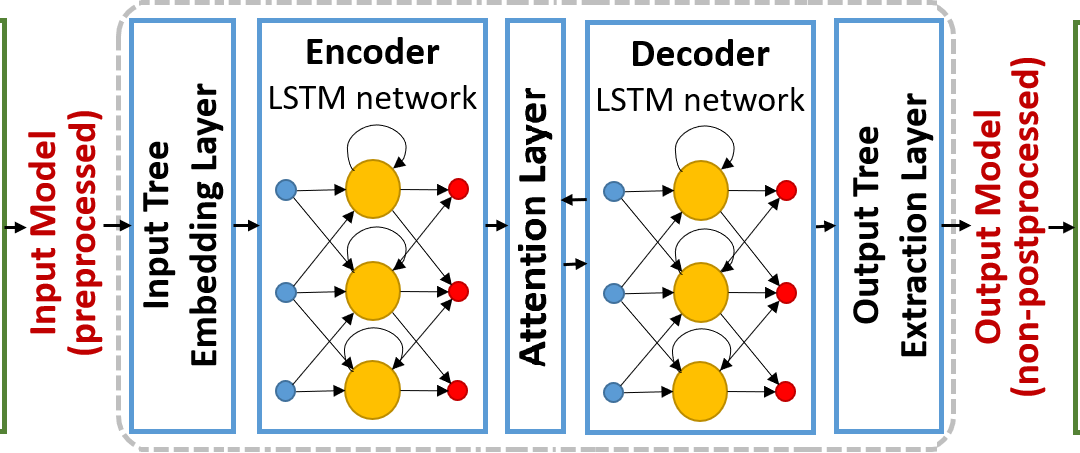 Stephen Downes - December 2, 2022
29
Institutions
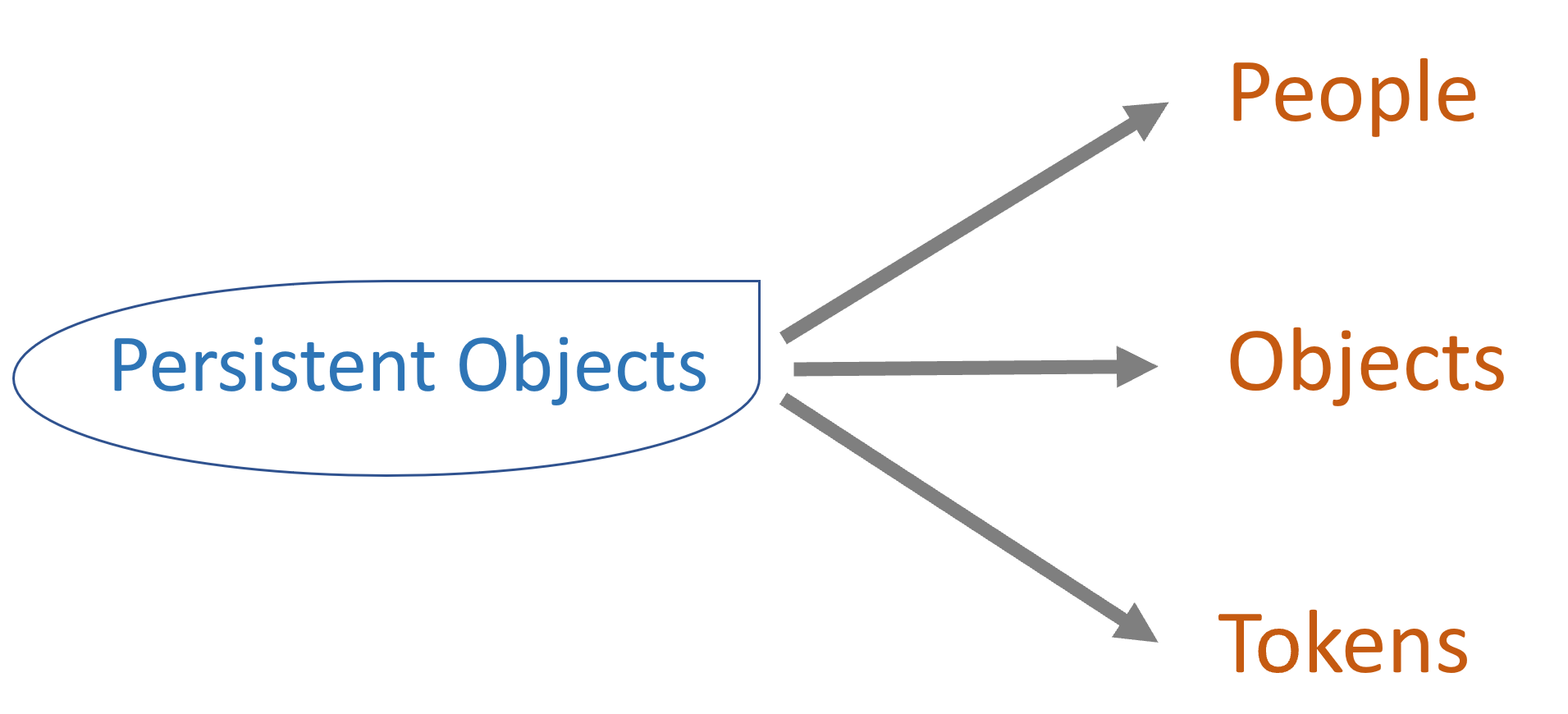 Teaching and Learning
Research and Development
Innovation and Growth
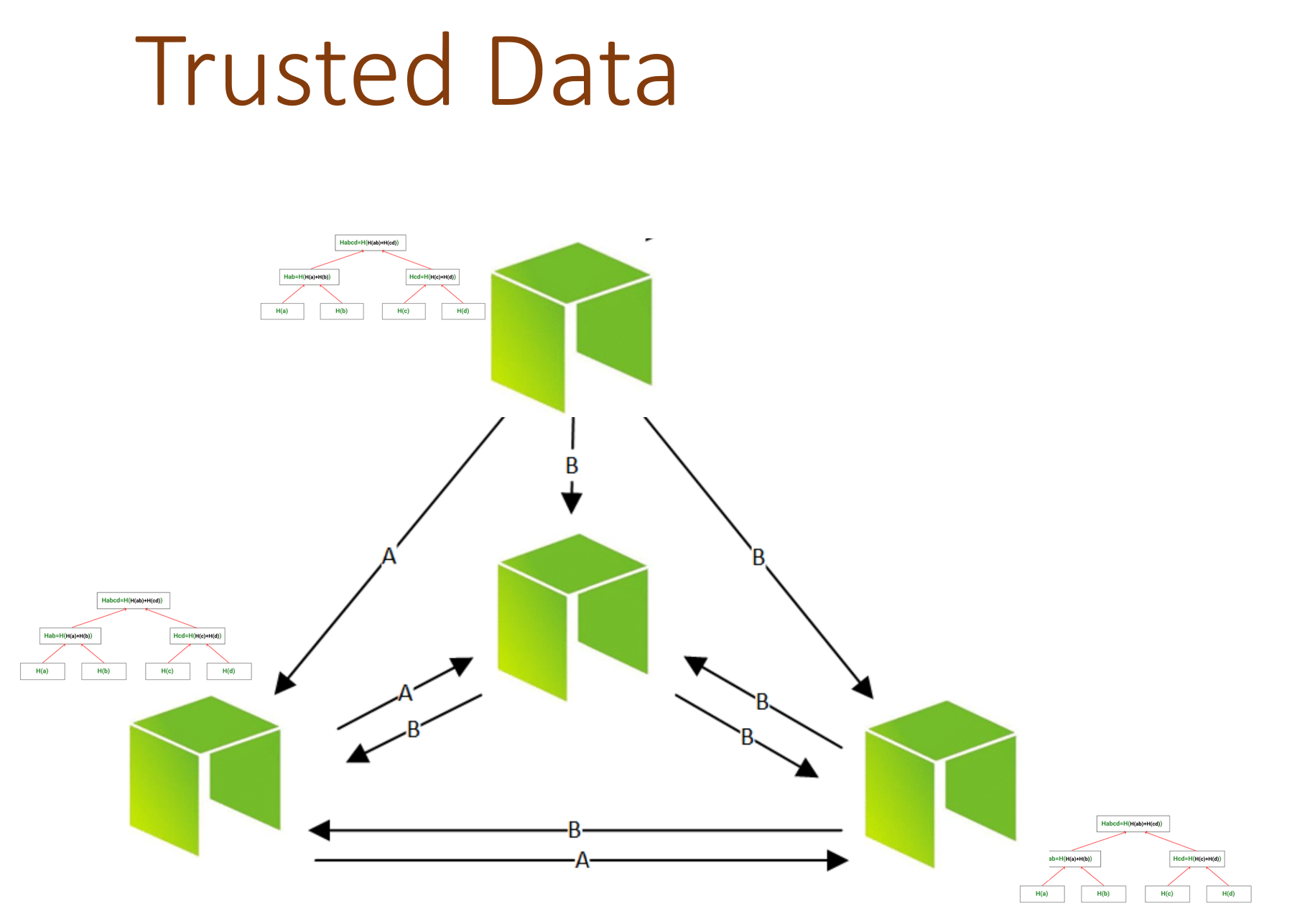 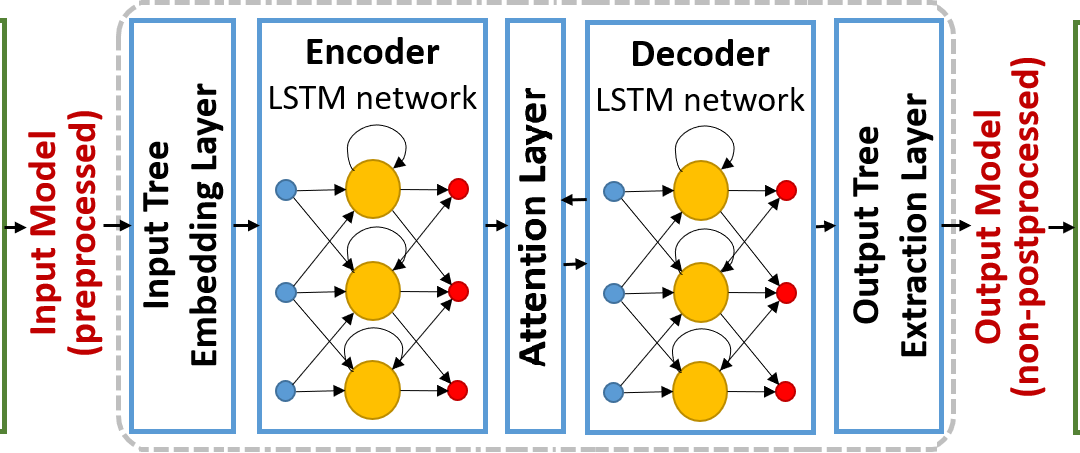 Our roles are changing
Stephen Downes - December 2, 2022
30
Teaching and Learning
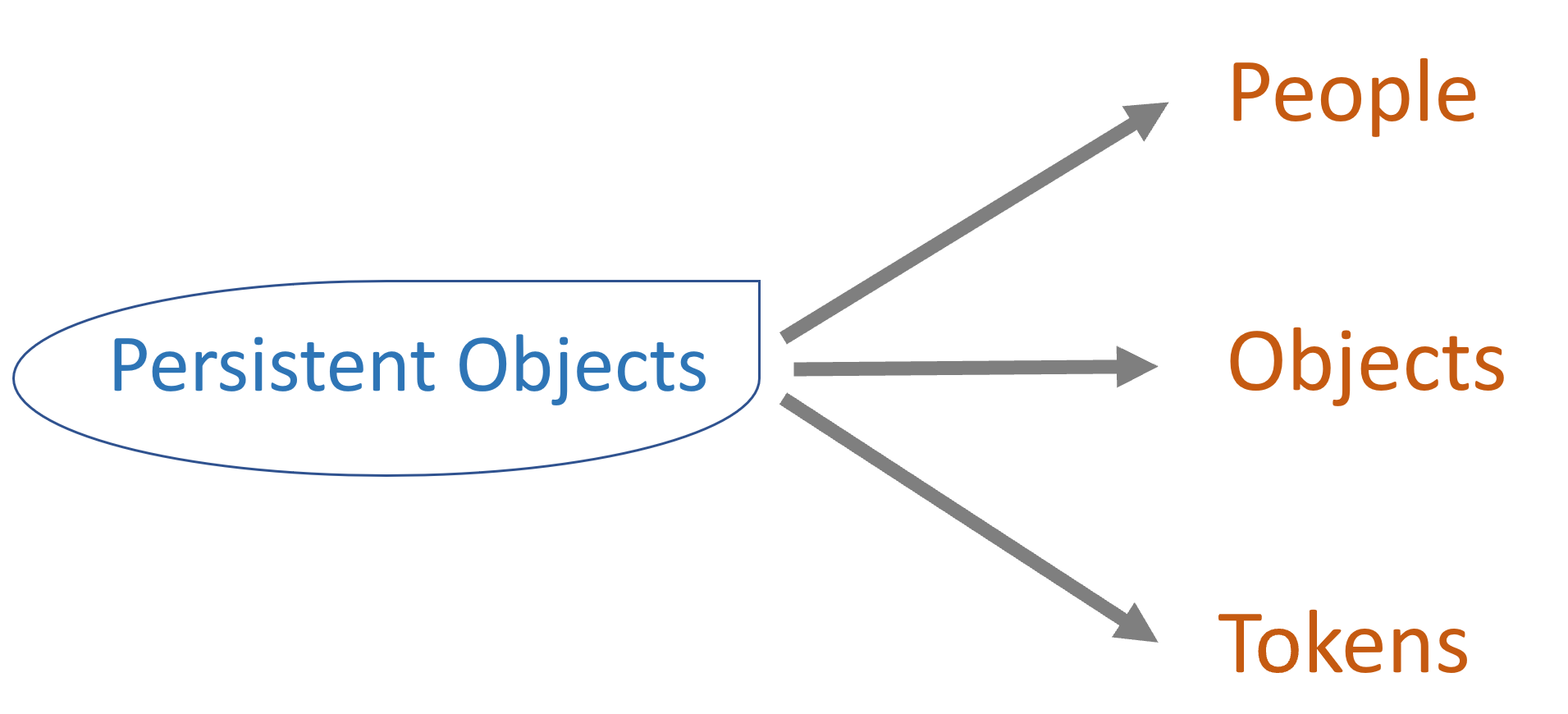 Persistent Objects
Distributed ID (DID)
Open Educational Resources
Badges and Credentials
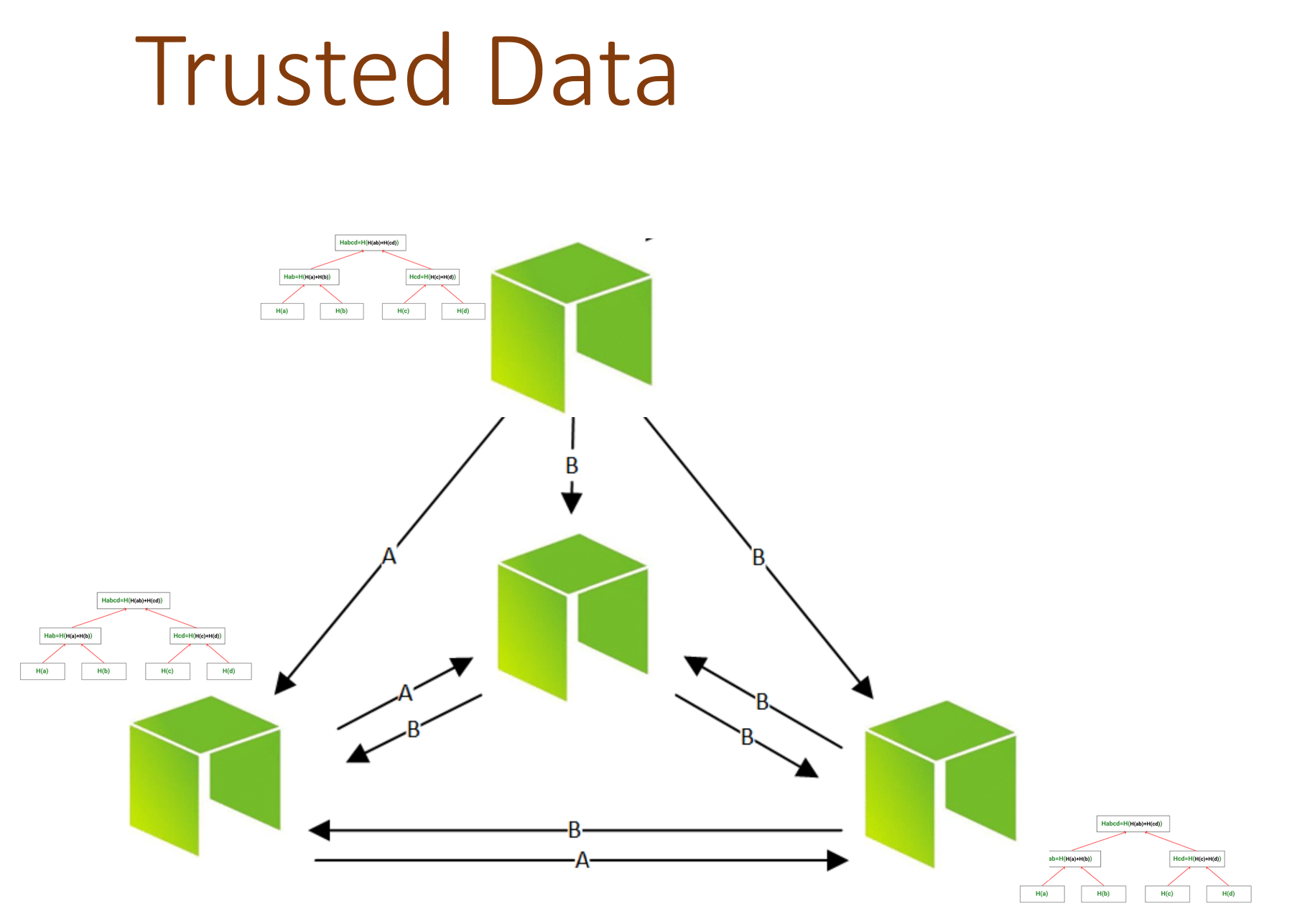 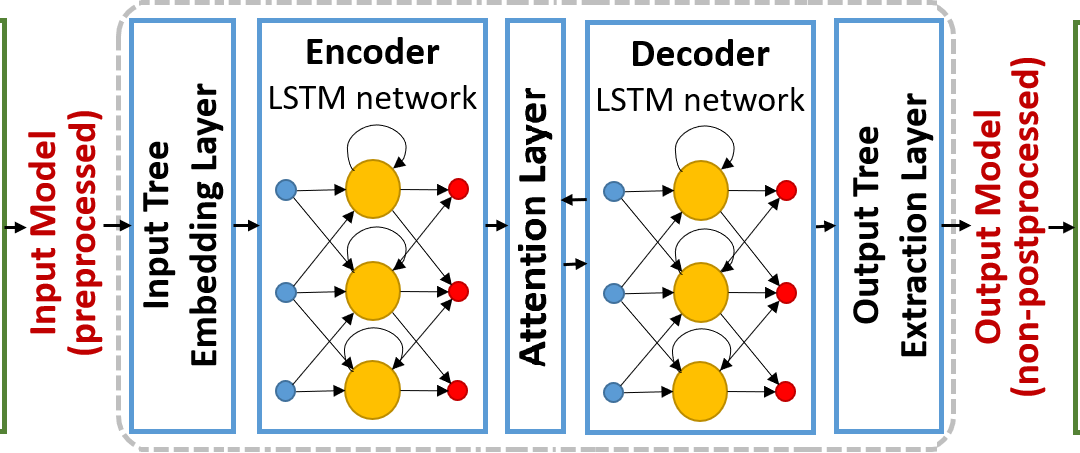 Stephen Downes - December 2, 2022
31
Teaching and Learning
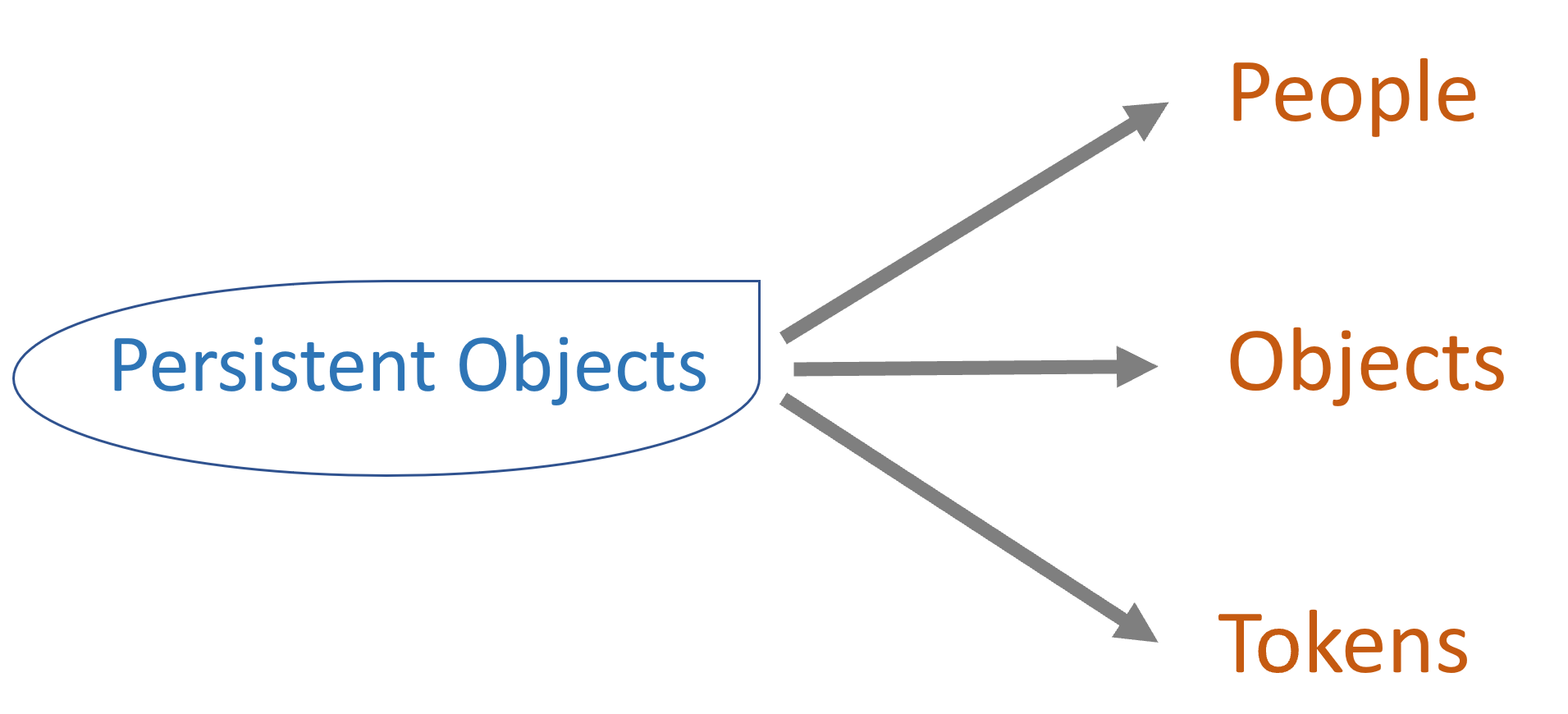 Persistent Objects
Distributed ID (DID)
Open Educational Resources
Badges and Credentials
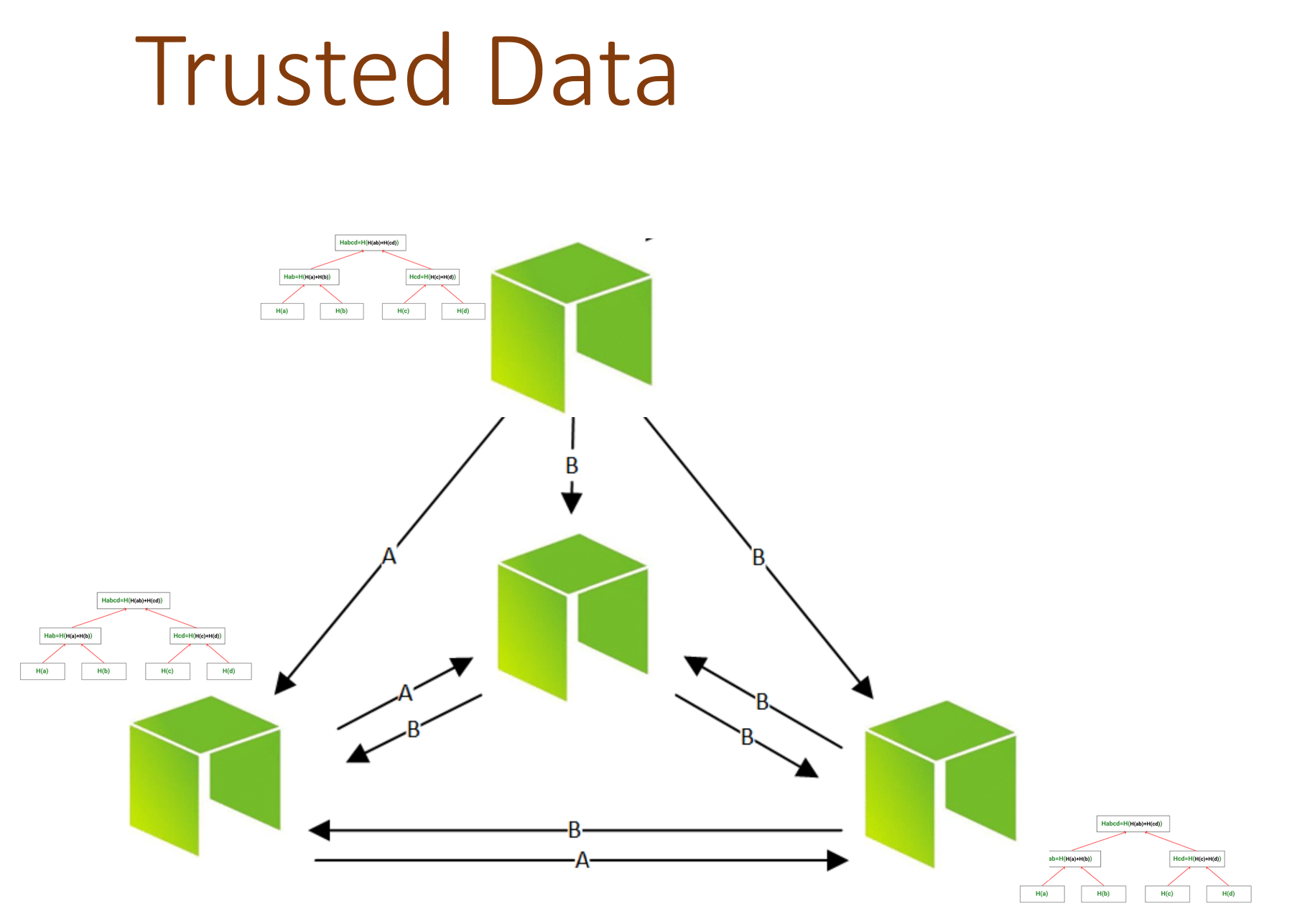 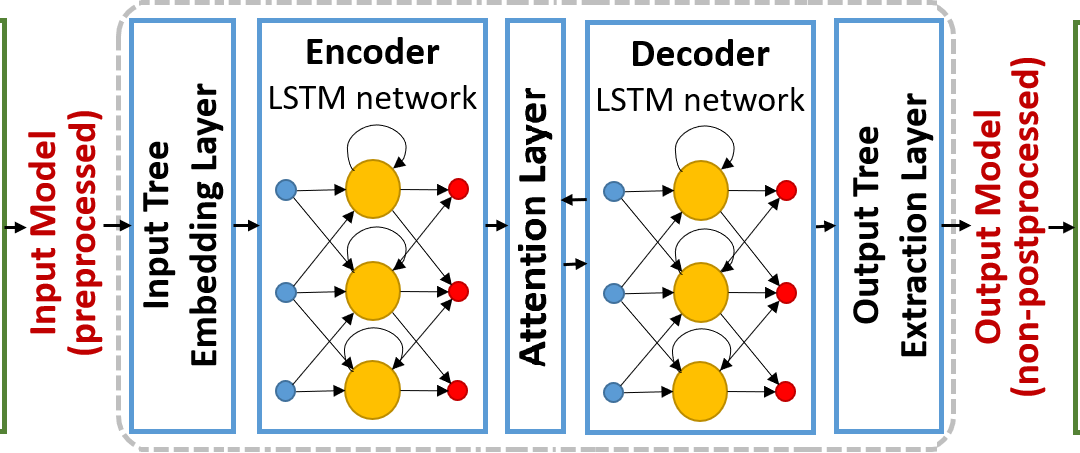 Ensuring individual agency and autonomy
Ensuing diversity, equity and inclusion
Stephen Downes - December 2, 2022
32
Teaching and Learning
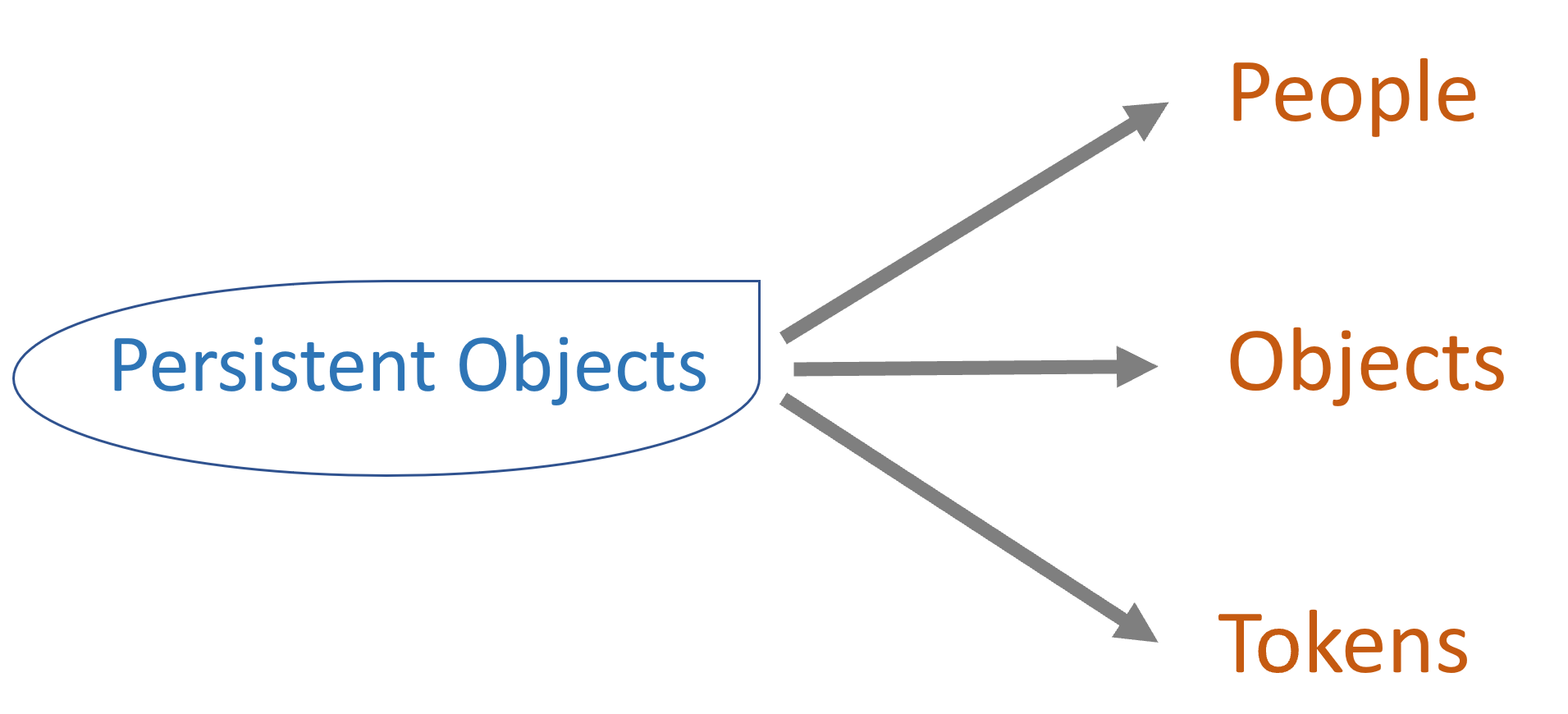 Persistent Objects
Distributed ID (DID)
Open Educational Resources
Badges and Credentials
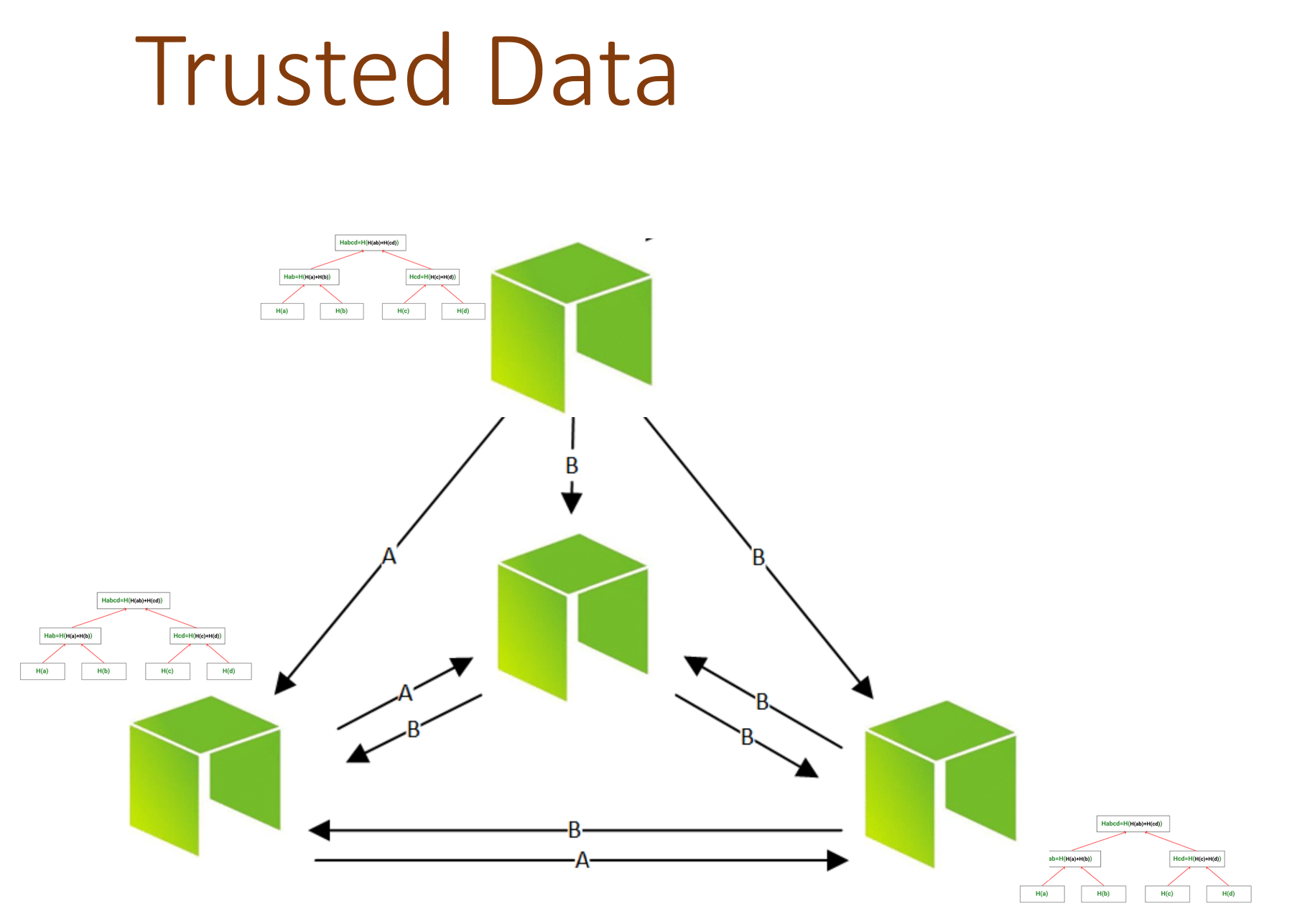 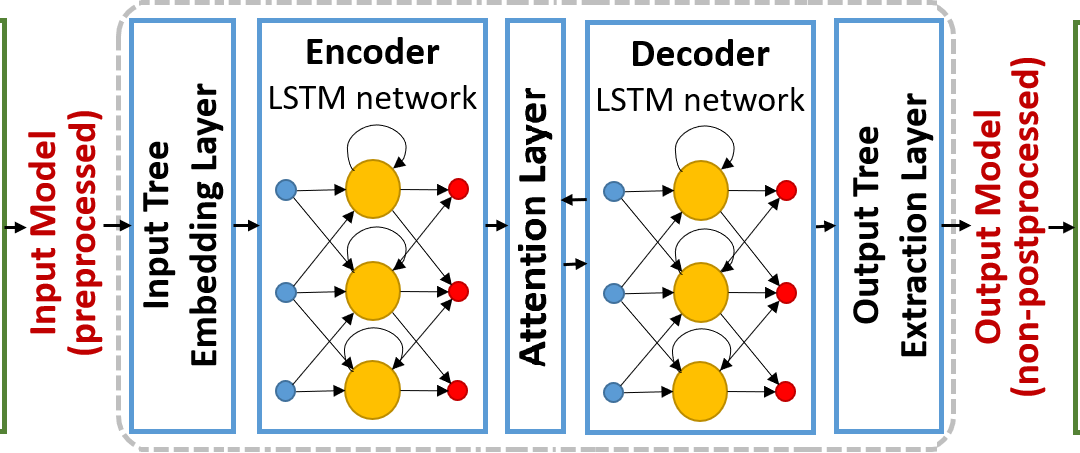 Accessible and usable learning resources
Support for informal and lifelong learning
Stephen Downes - December 2, 2022
33
Teaching and Learning
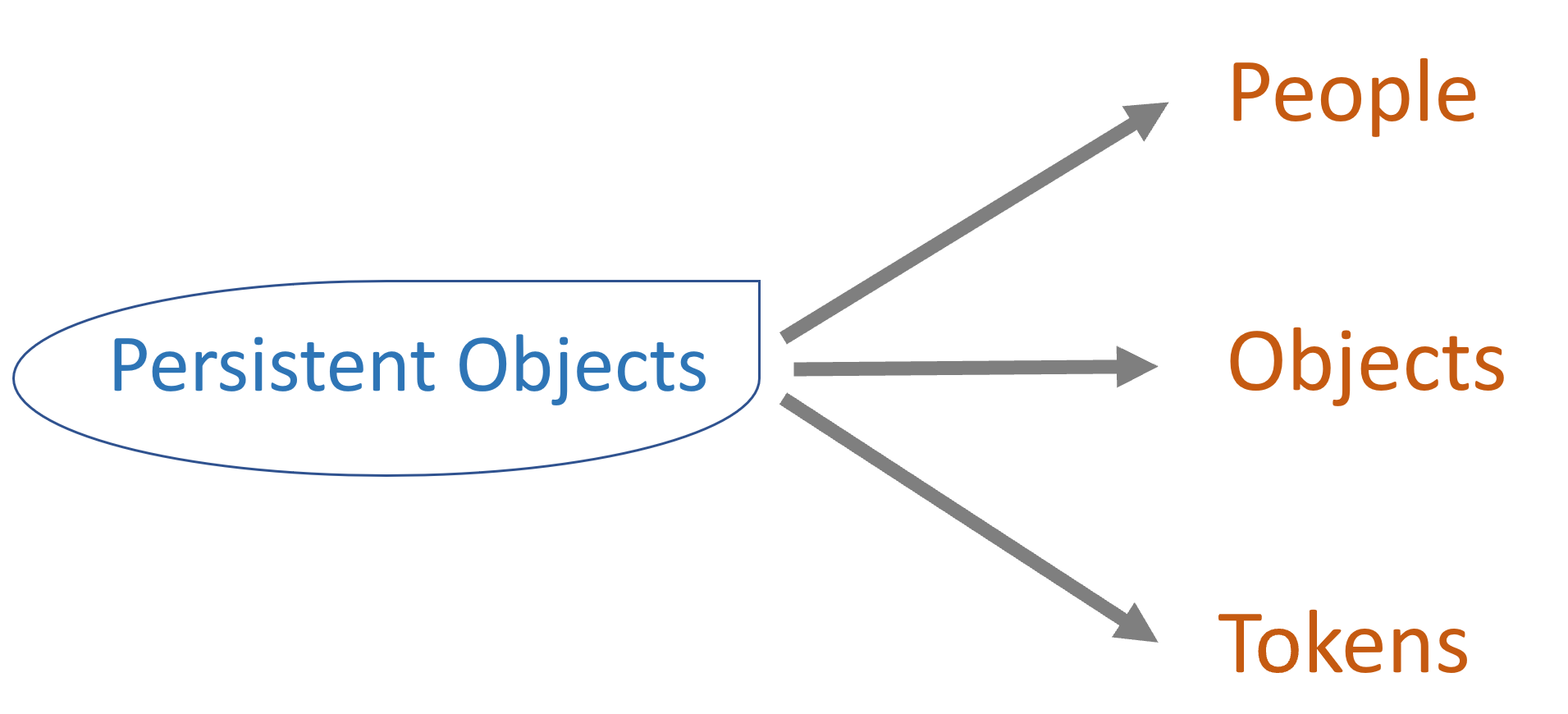 Persistent Objects
Distributed ID (DID)
Open Educational Resources
Badges and Credentials
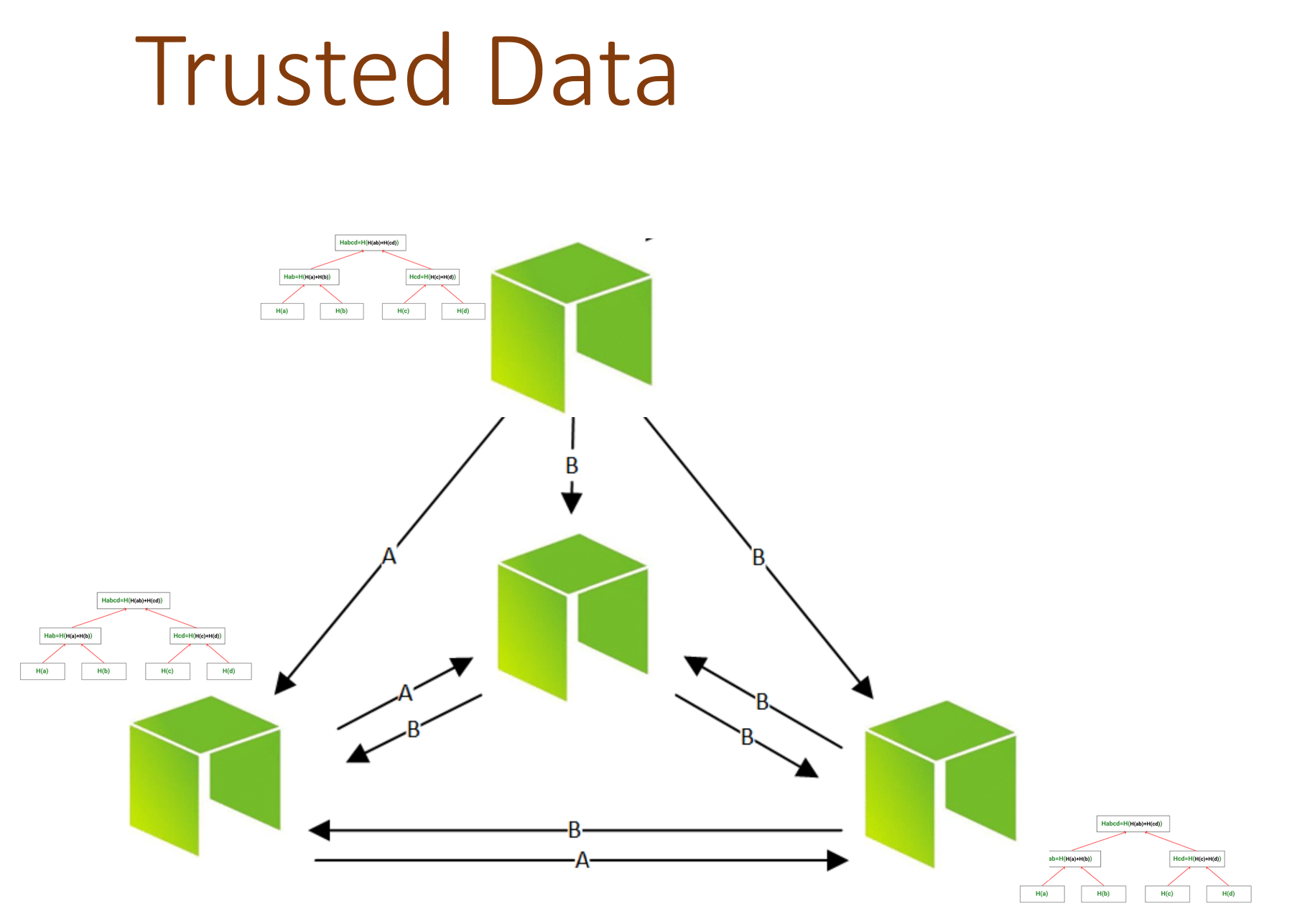 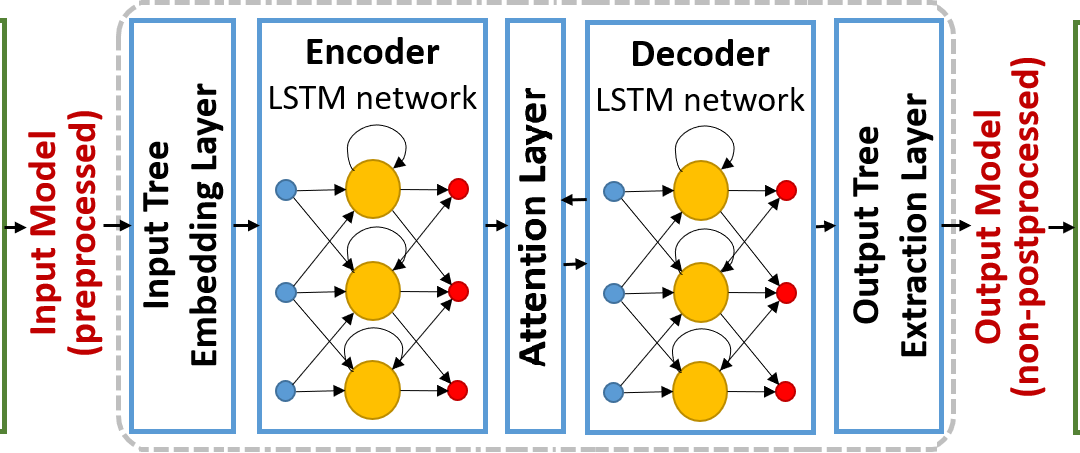 Bridging the link to employability
Facilitating knowledge recognition networks
Stephen Downes - December 2, 2022
34
Teaching and Learning
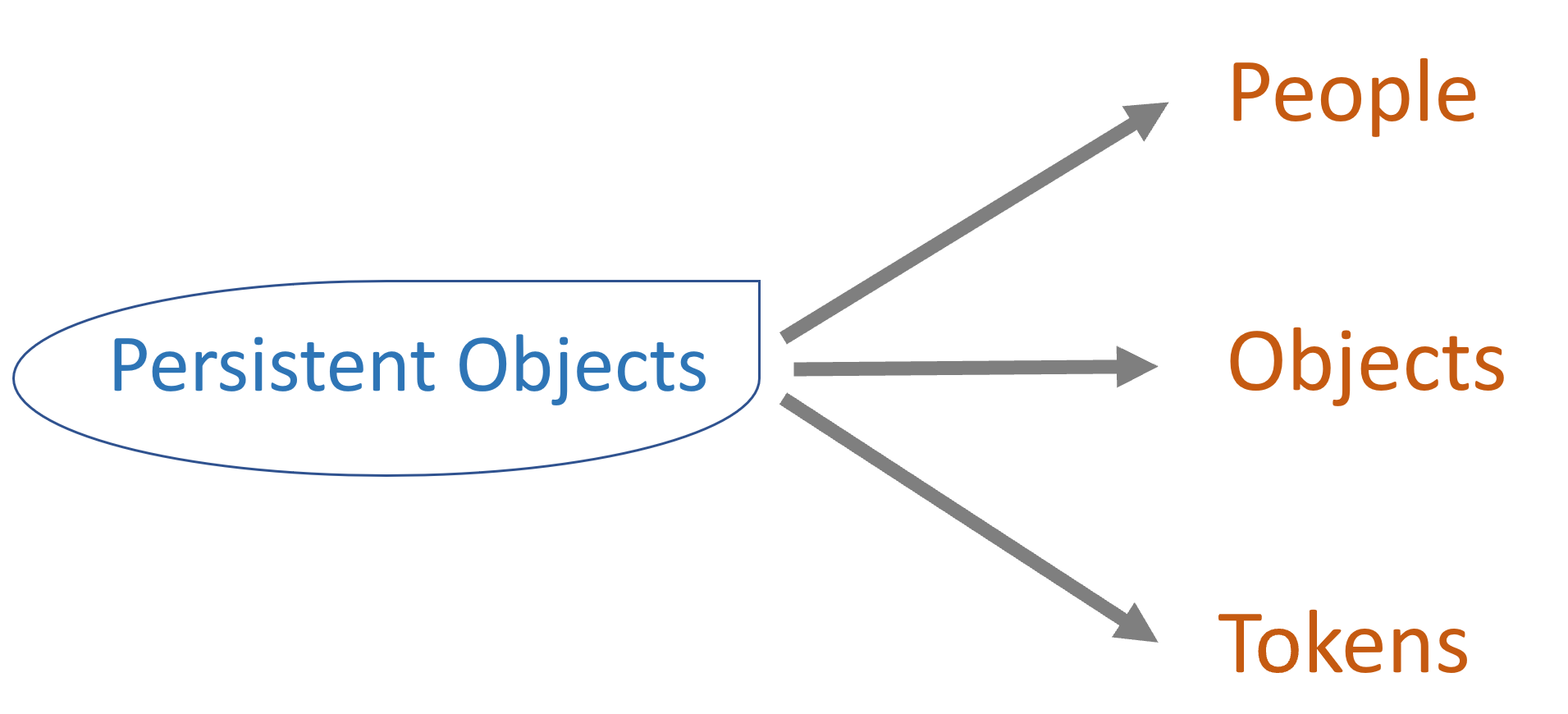 Consensus
Peer Networks
Fediverse (Mastodon)
Open Community
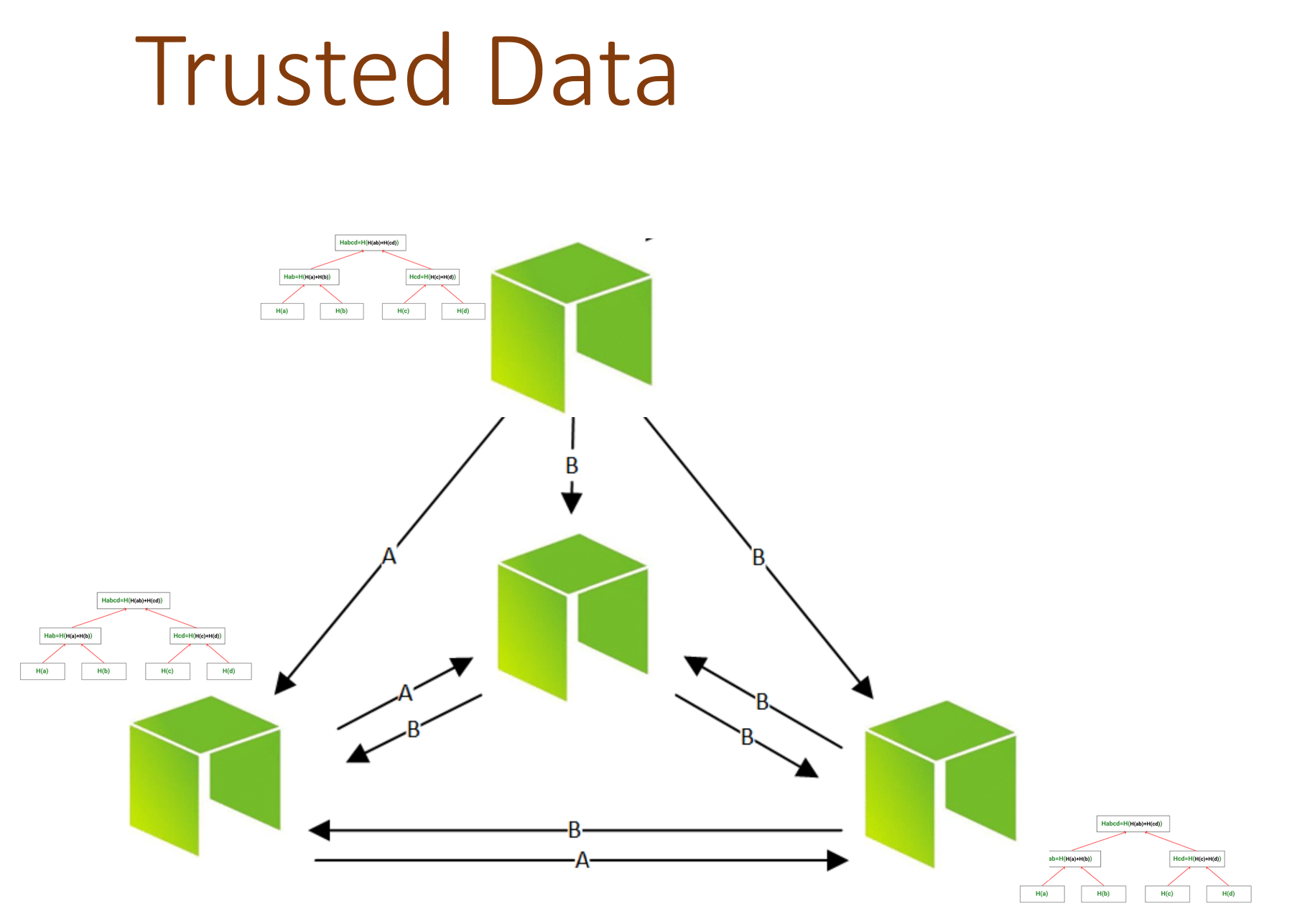 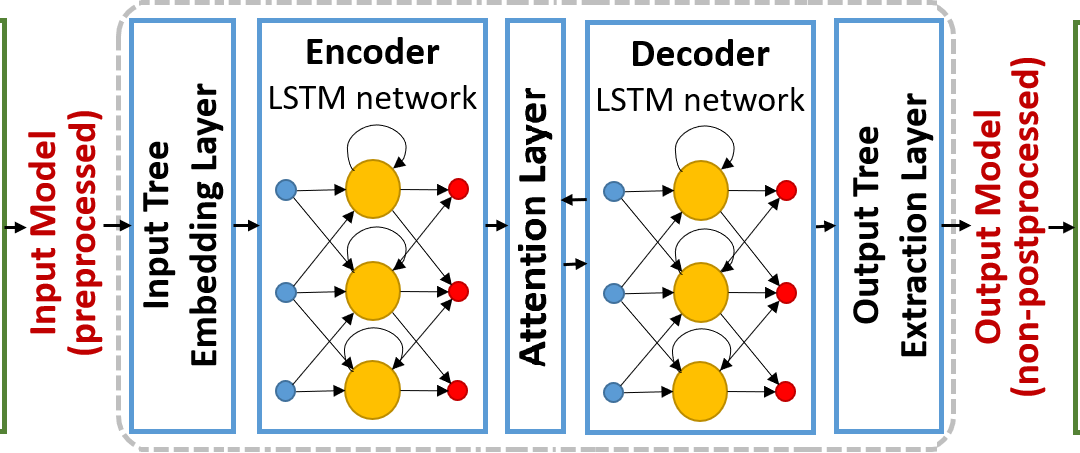 Stephen Downes - December 2, 2022
35
Teaching and Learning
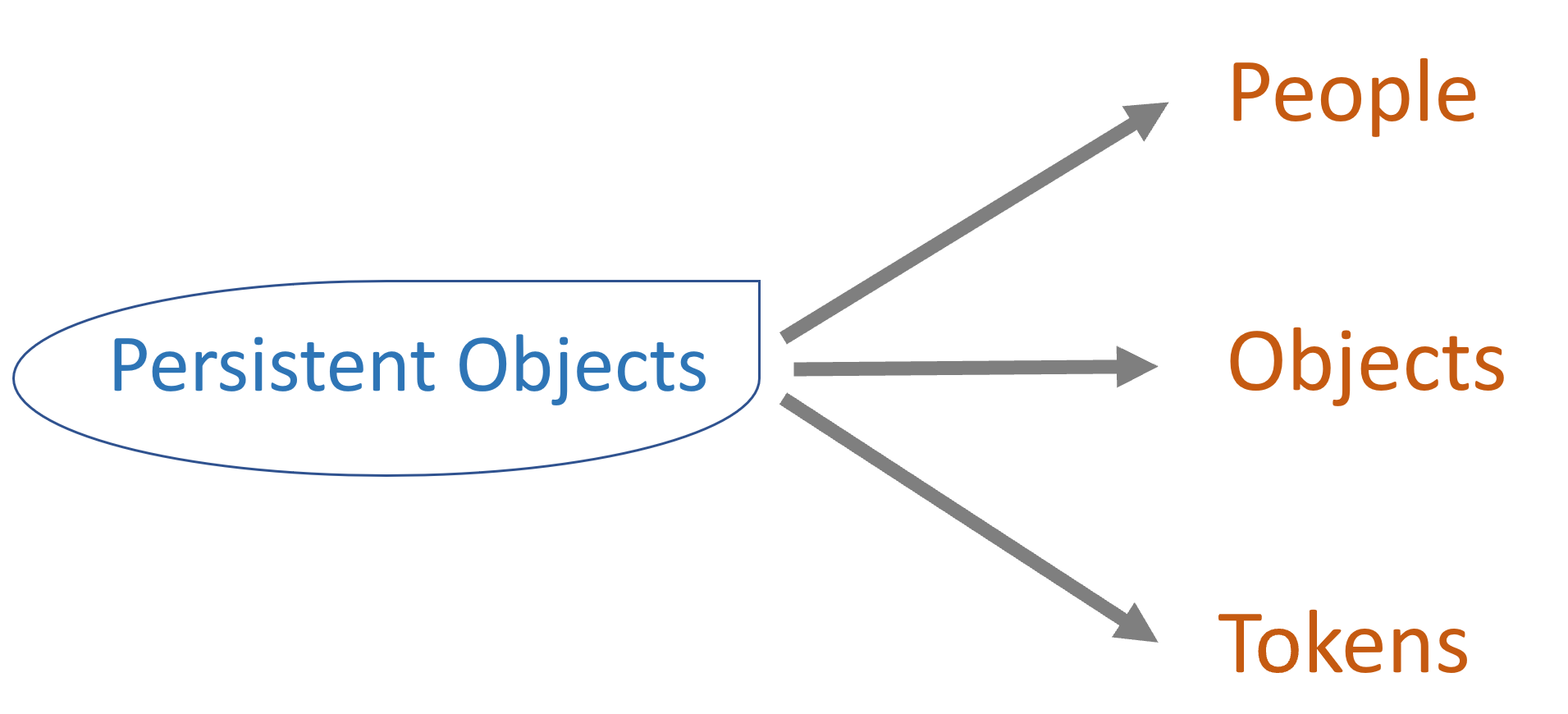 Consensus
Peer Networks
Fediverse (Mastodon)
Open Community
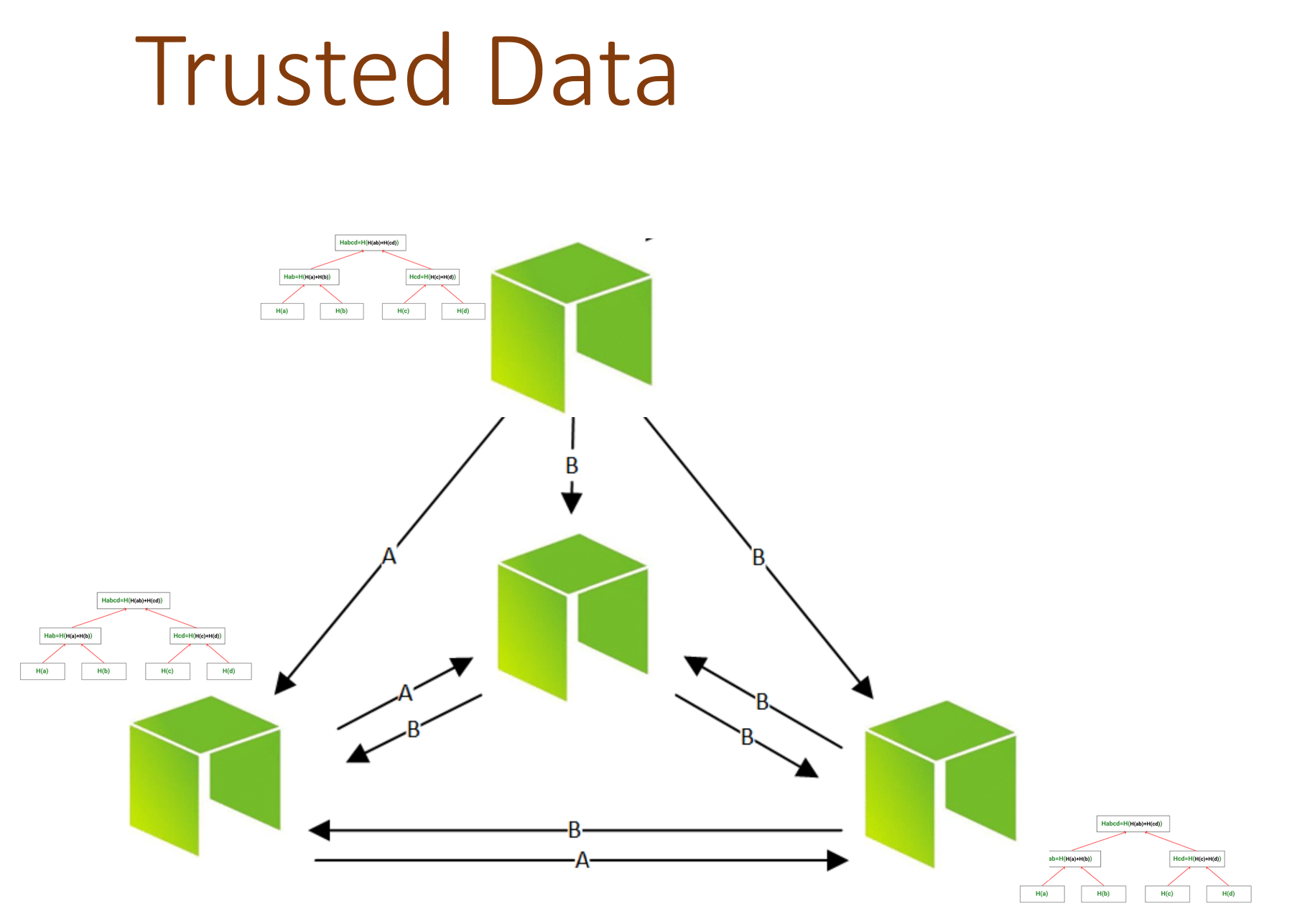 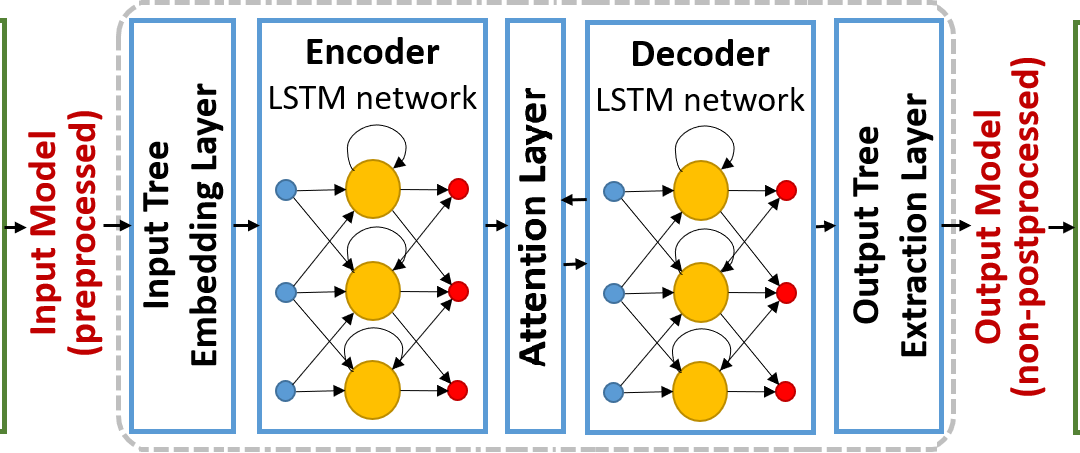 Building and facilitating mechanisms for people to support their own learning
For example, Personal Learning Environments
Stephen Downes - December 2, 2022
36
Teaching and Learning
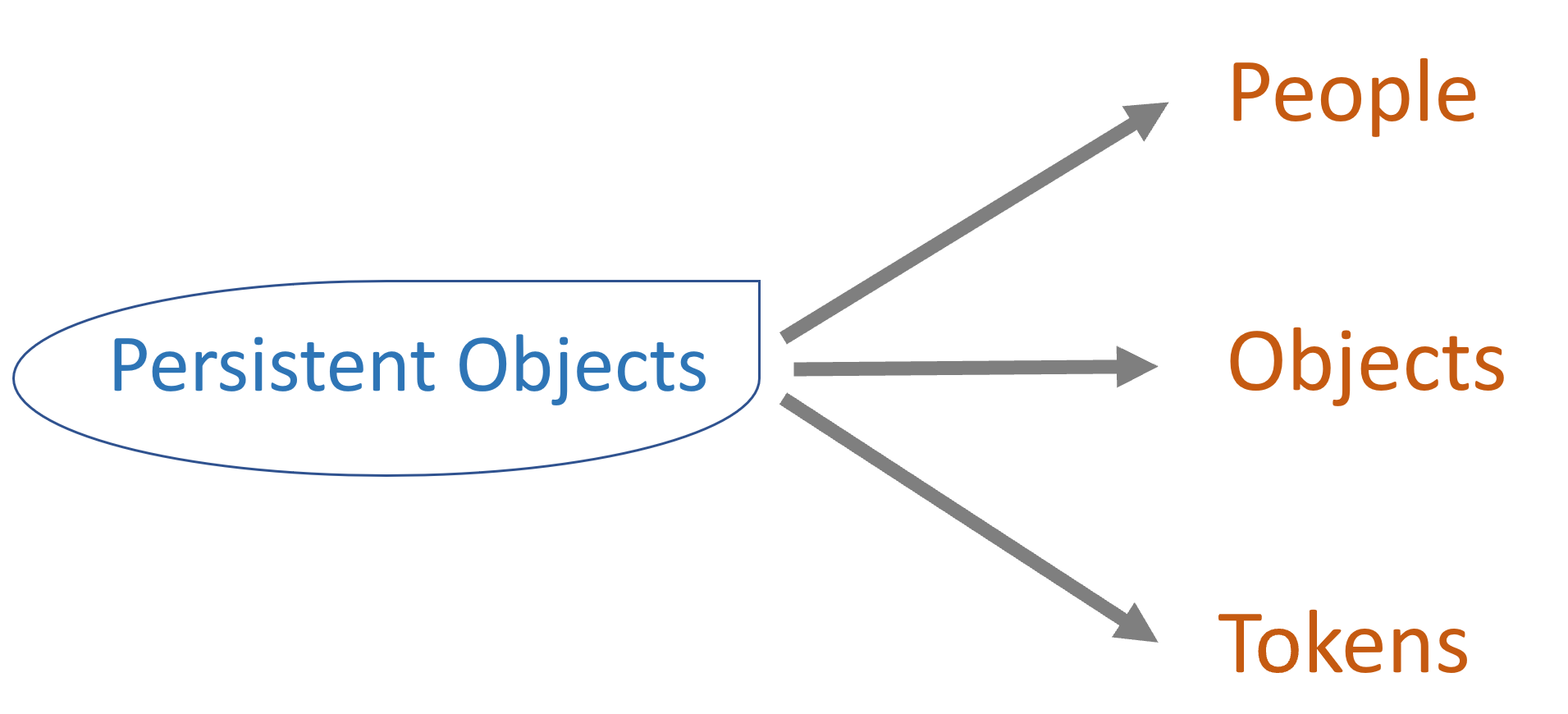 Artificial Intelligence
Resource Creation
Coaching and Tutoring
Automated Assessment
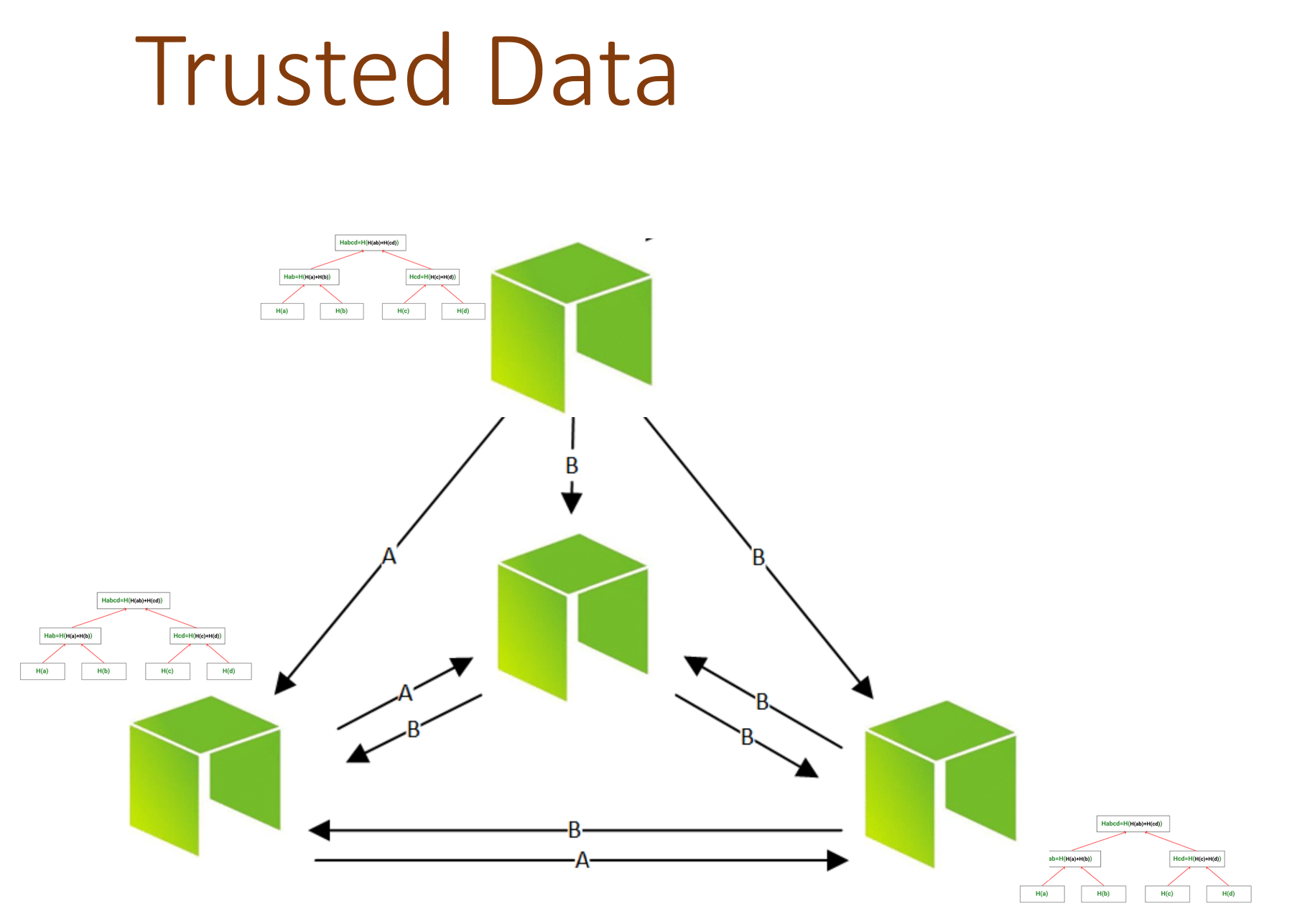 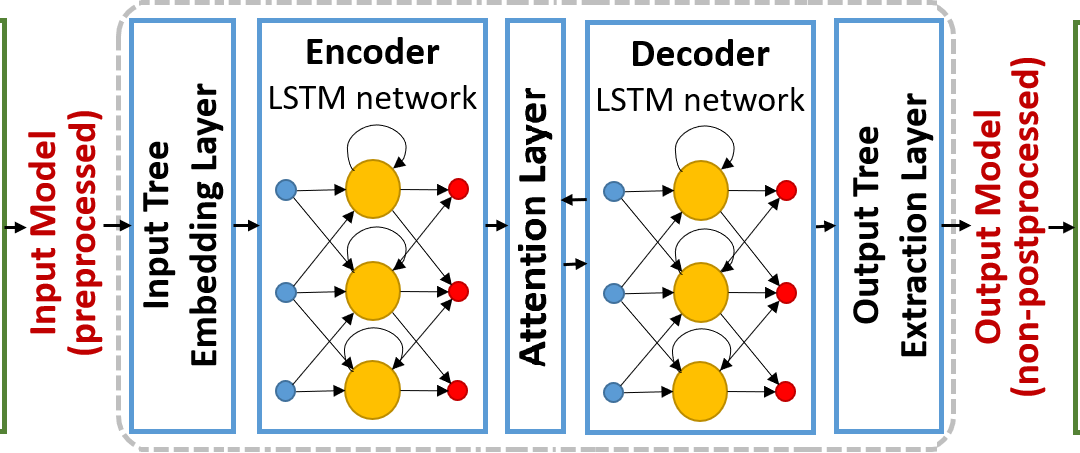 Stephen Downes - December 2, 2022
37
Teaching and Learning
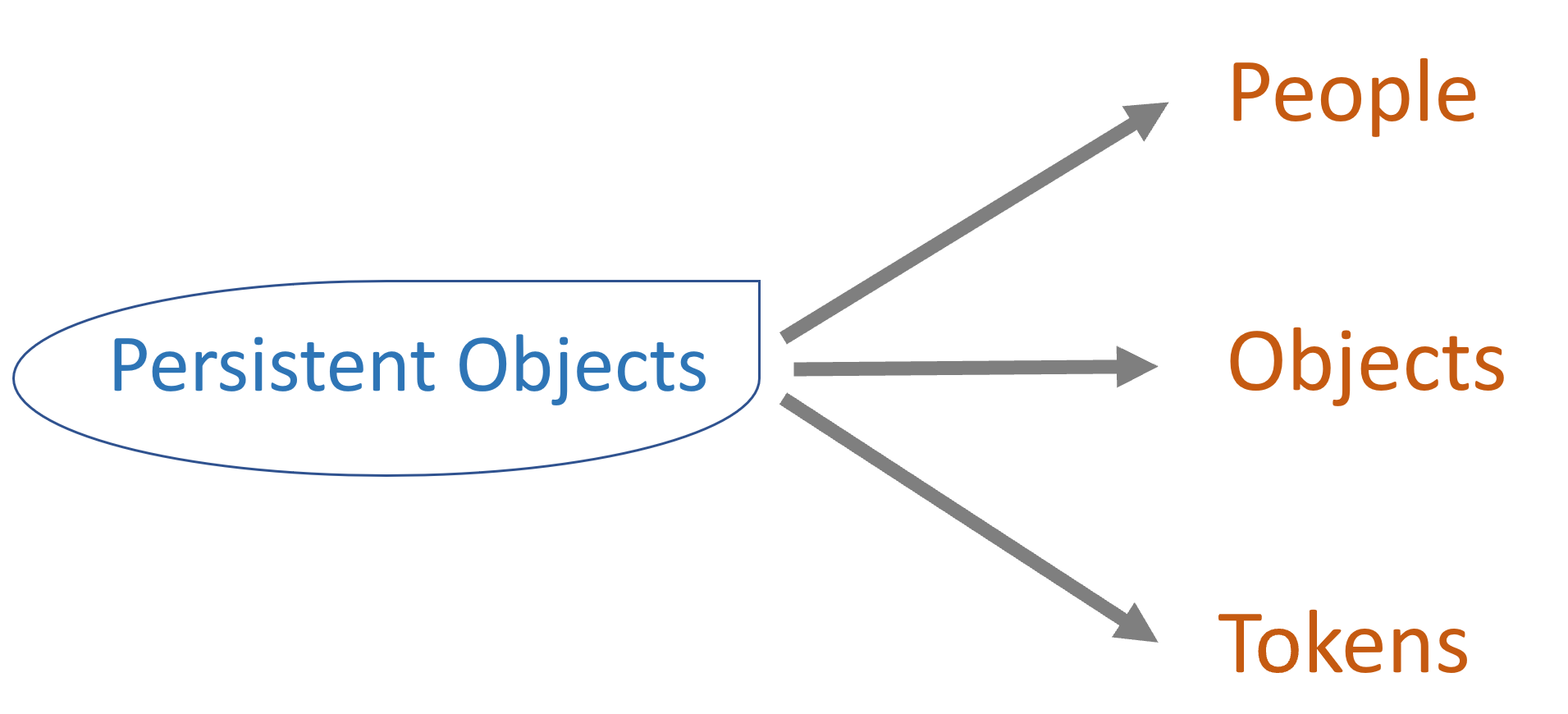 Artificial Intelligence
Resource Creation
Coaching and Tutoring
Automated Assessment
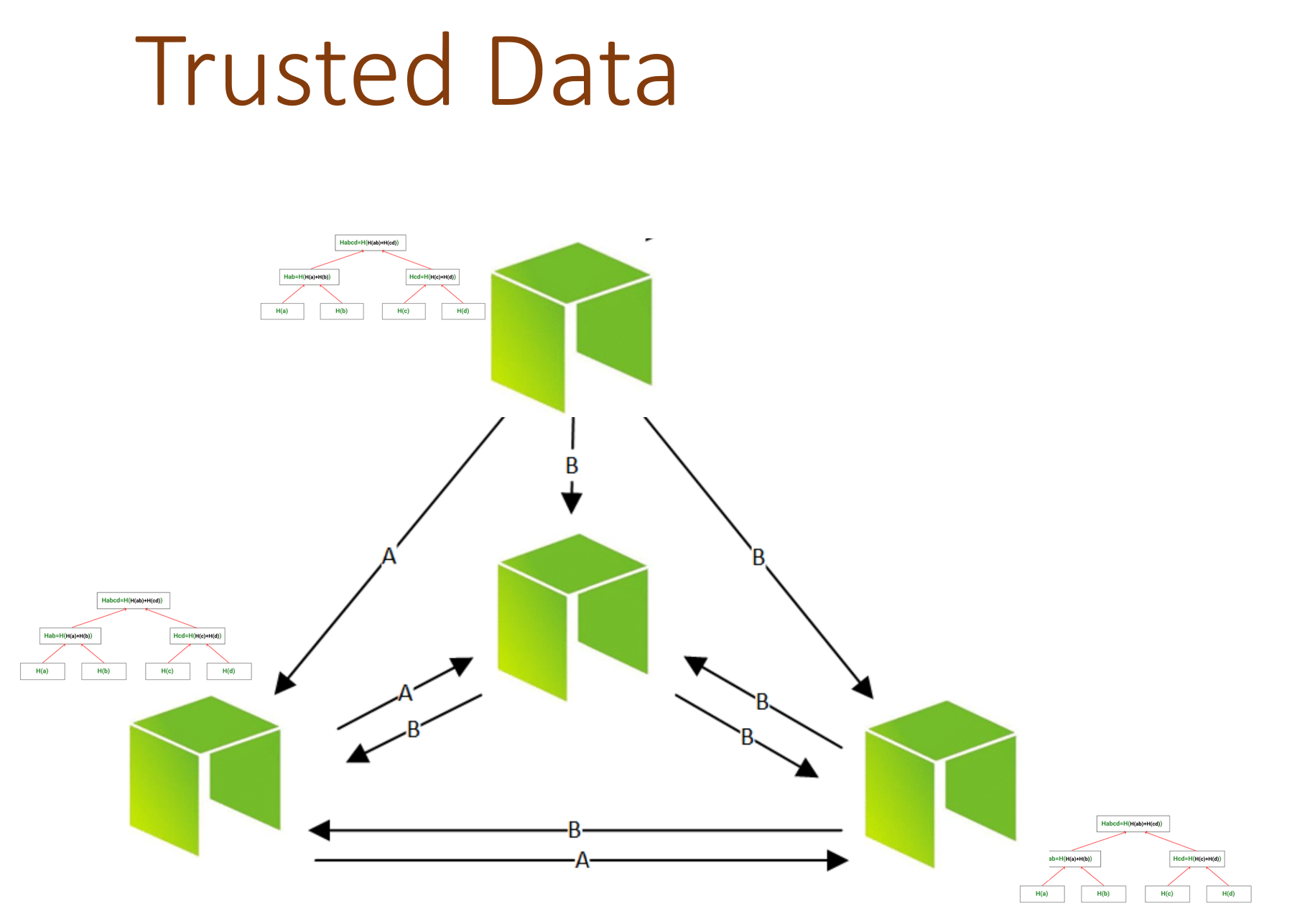 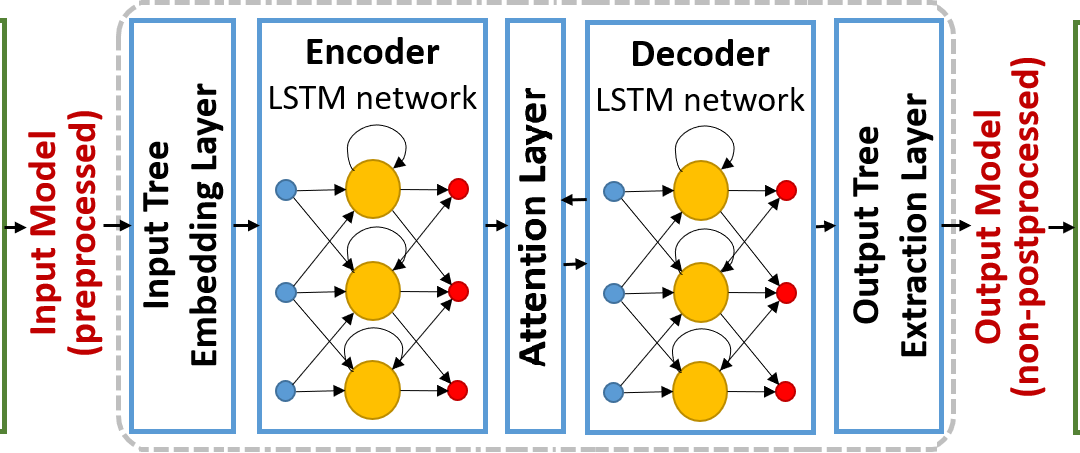 Build quality trusted data networks
Assess and validate AI models
Automated resource development
Support public access to the technology
Stephen Downes - December 2, 2022
38
[Speaker Notes: AI authored lesson plans - https://www.aare.edu.au/blog/?p=15151]
Research and Development
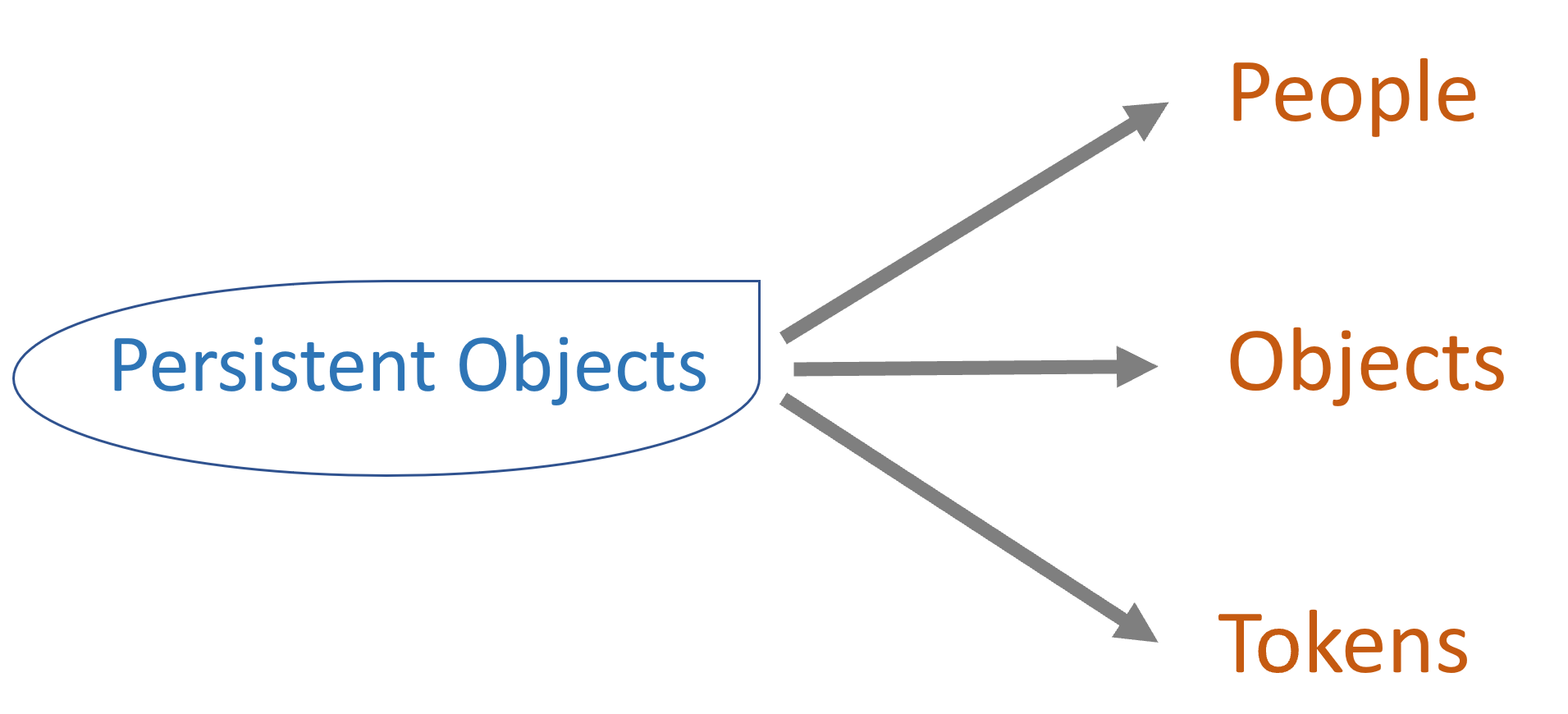 Persistent Objects
Open Access Publications
Open Data
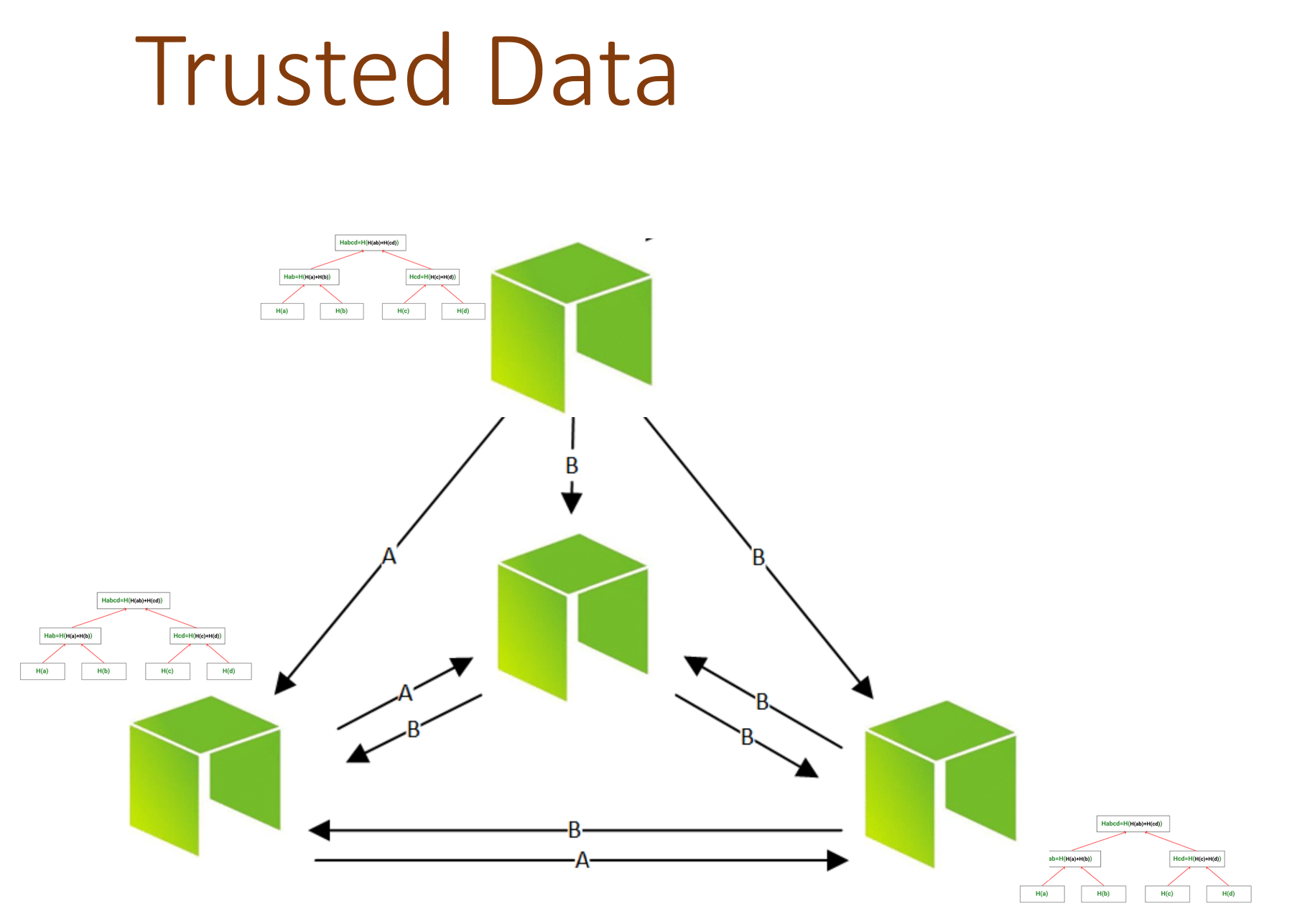 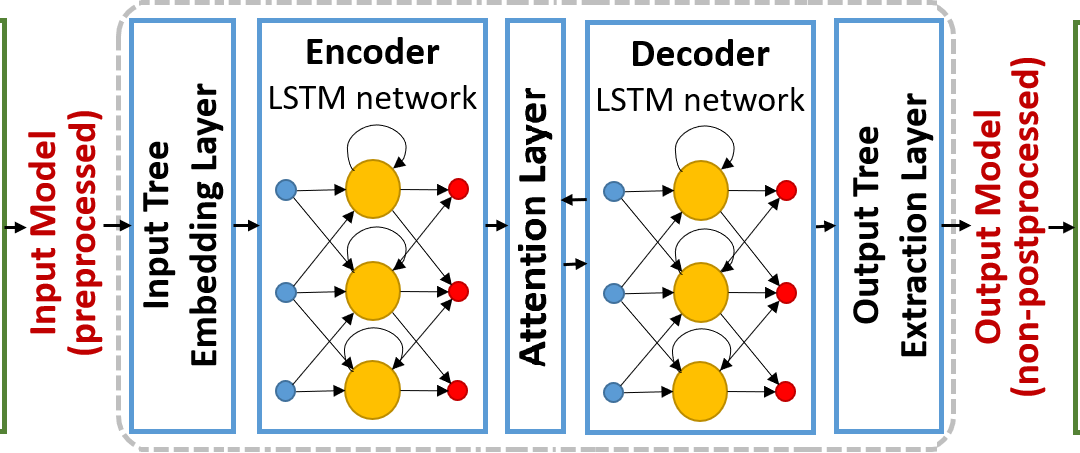 Stephen Downes - December 2, 2022
39
Research and Development
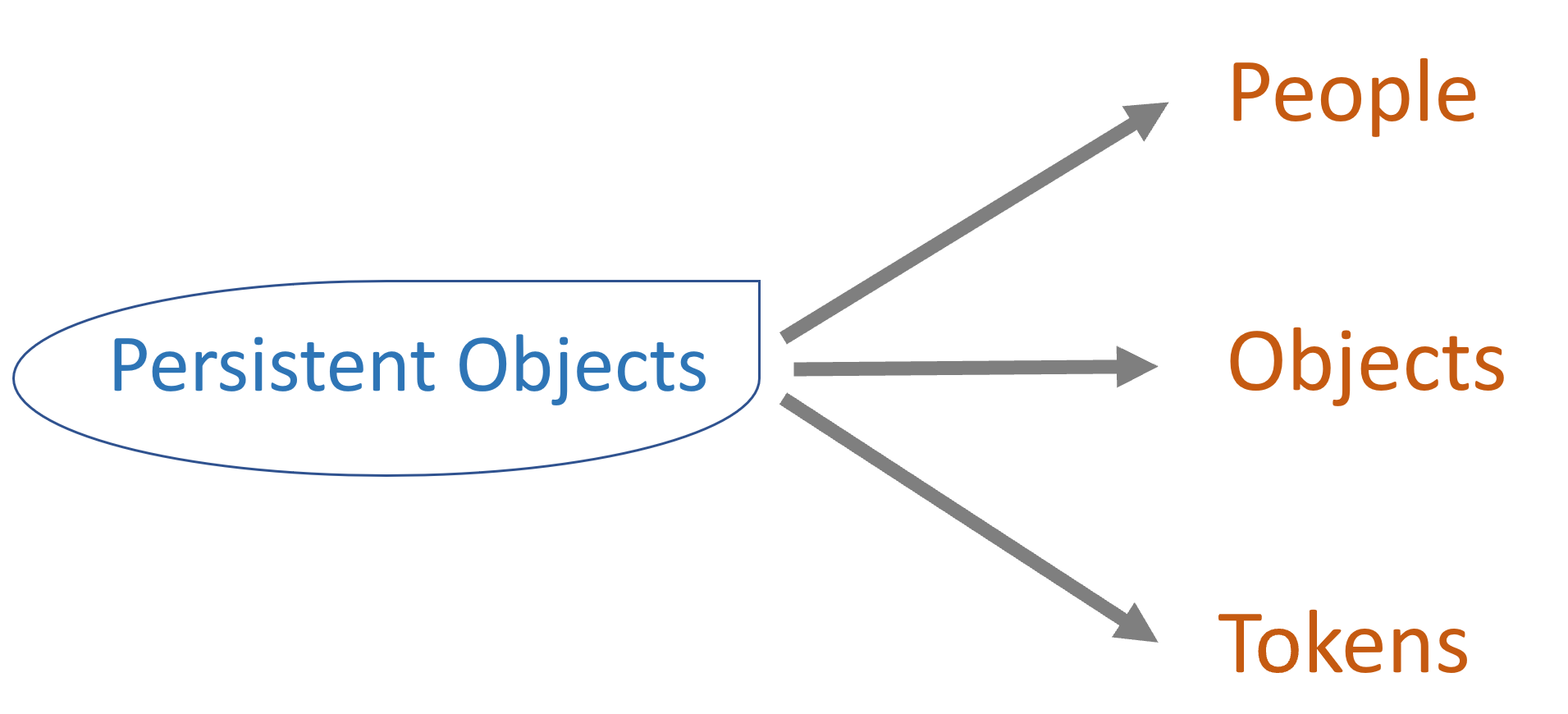 Persistent Objects
Open Access Publications
Open Data
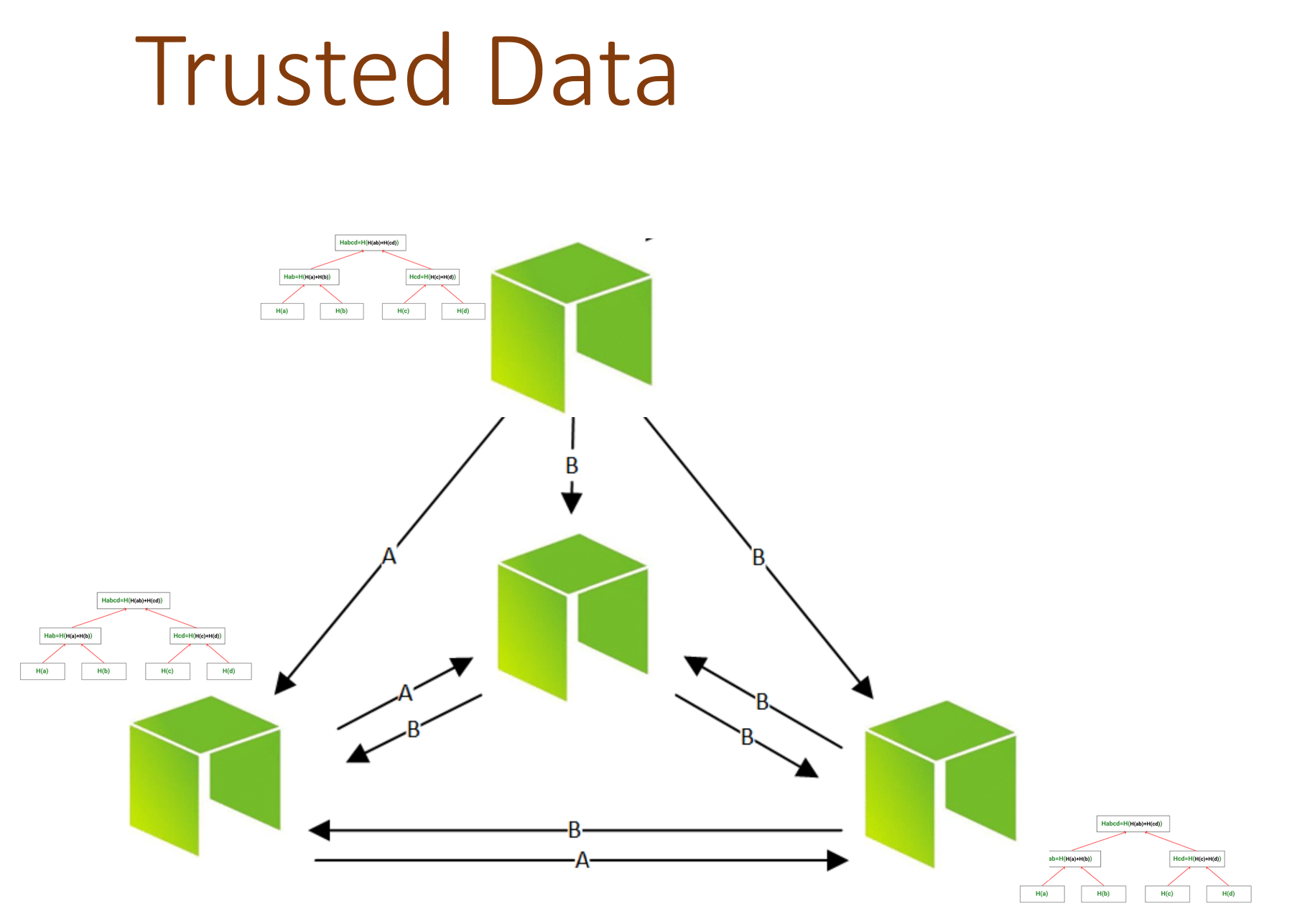 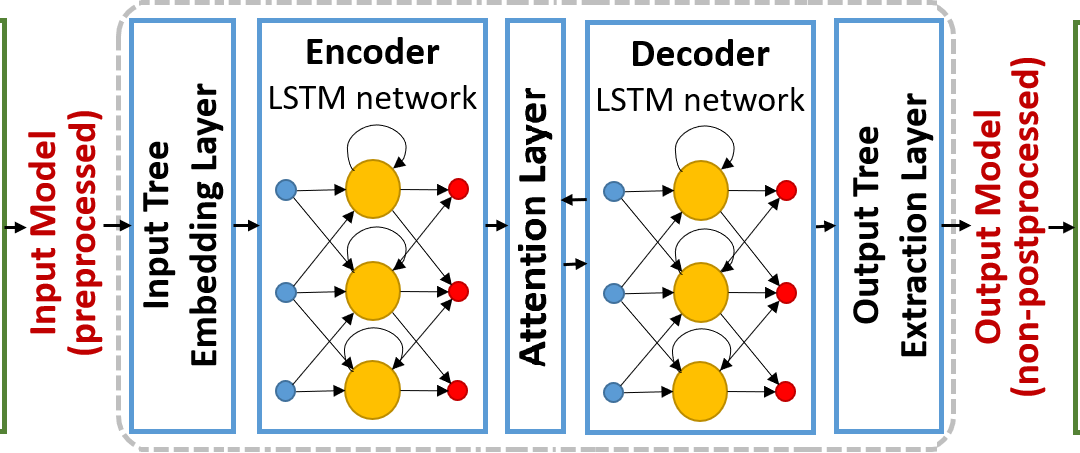 The university’s new role: as stewards rather than creators and owners
Findable
Accessible
Interoperable
Reusable
Stephen Downes - December 2, 2022
40
Research and Development
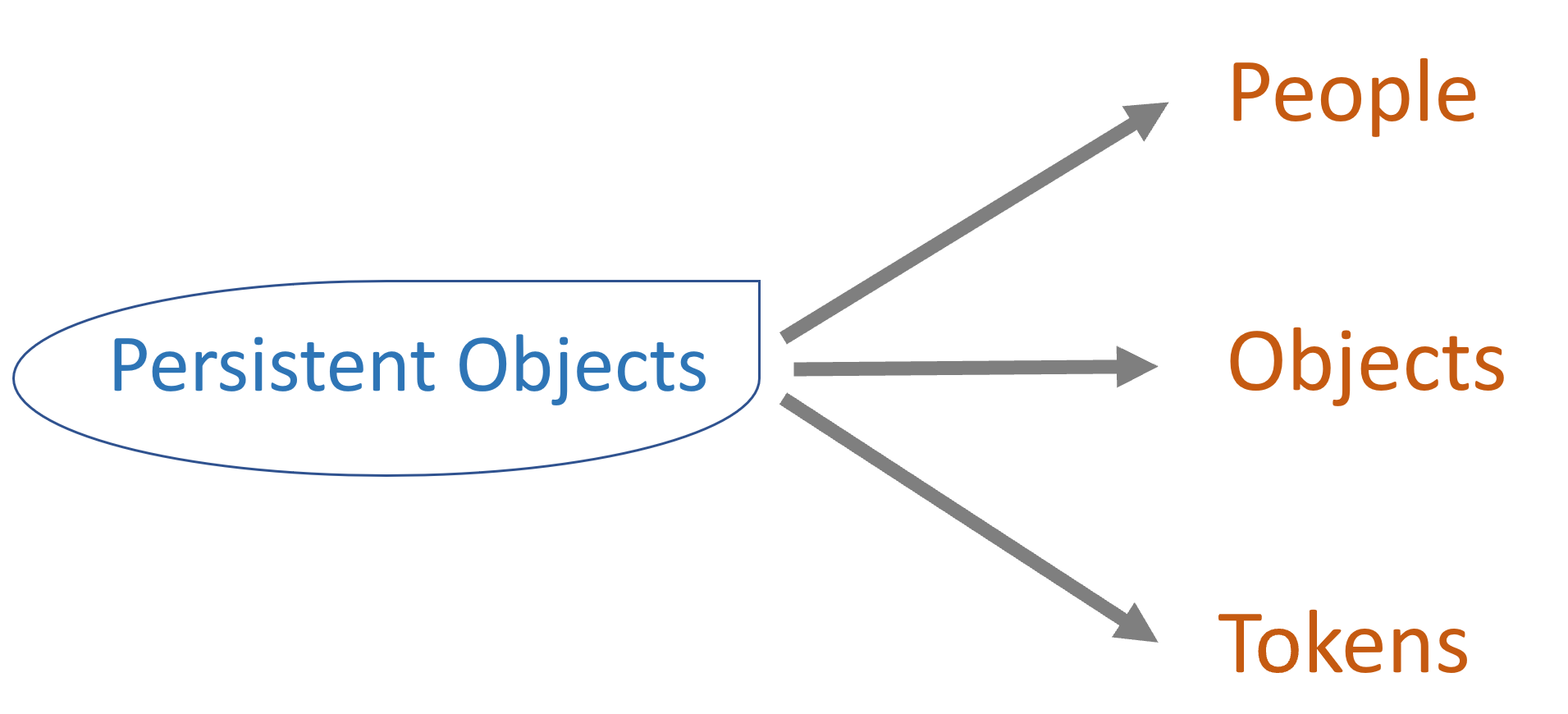 Consensus
Research Networks
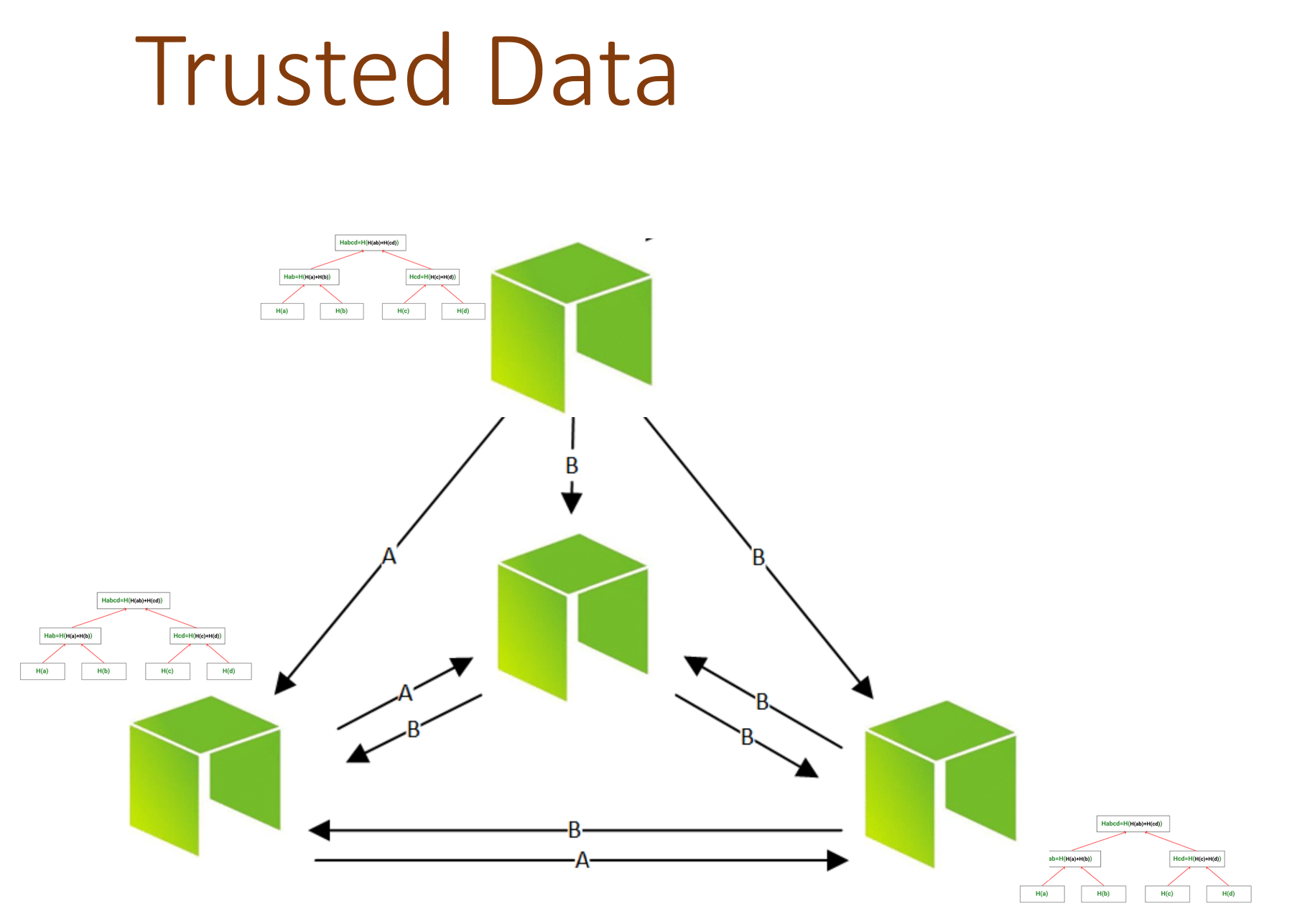 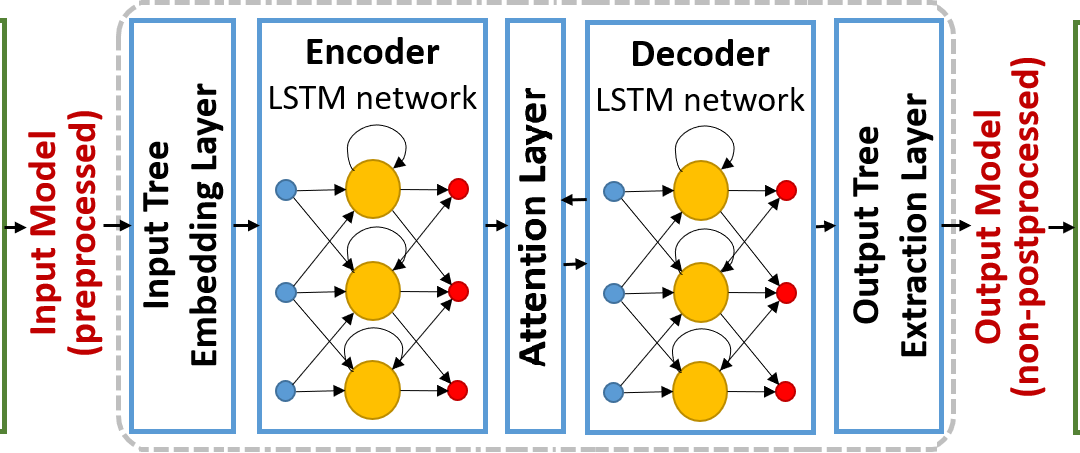 Stephen Downes - December 2, 2022
41
Research and Development
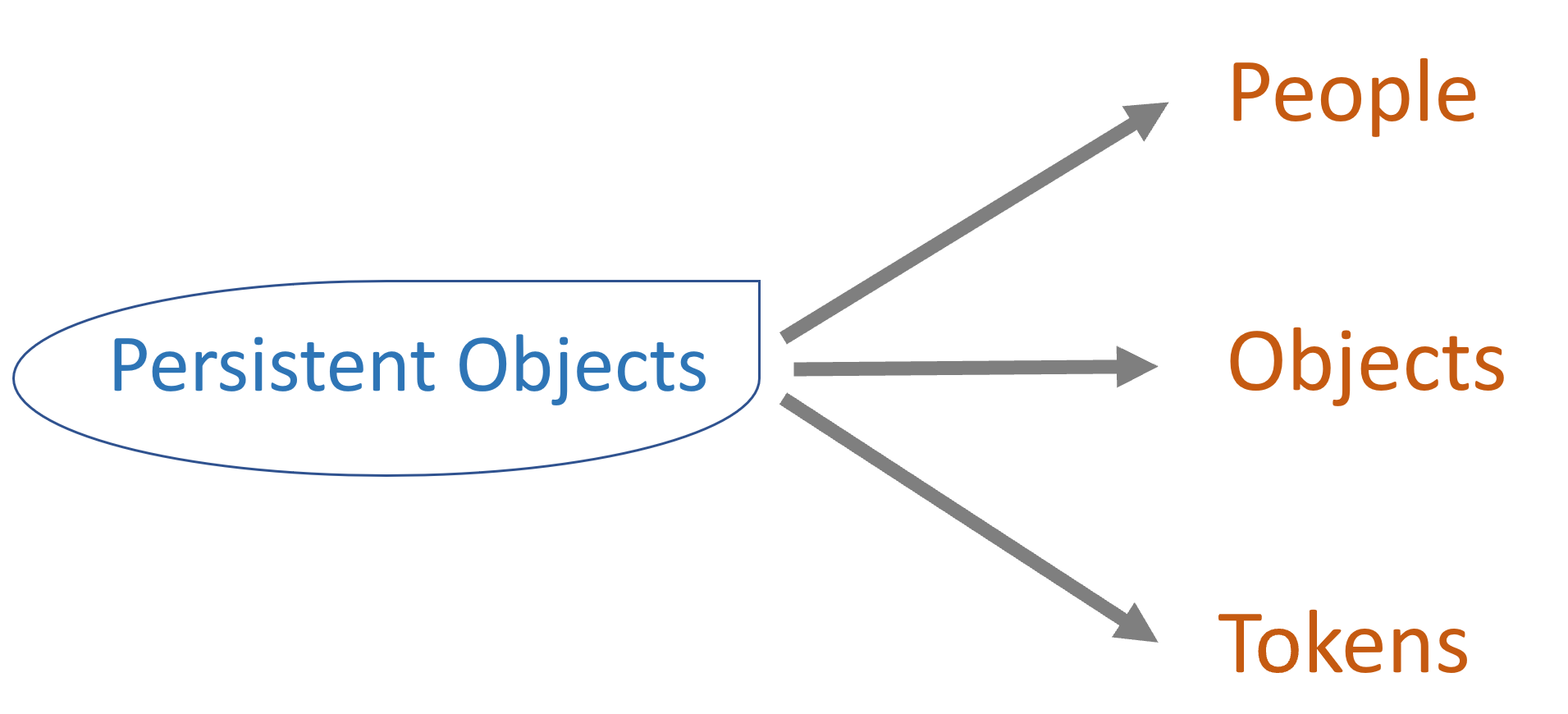 Consensus
Research Networks
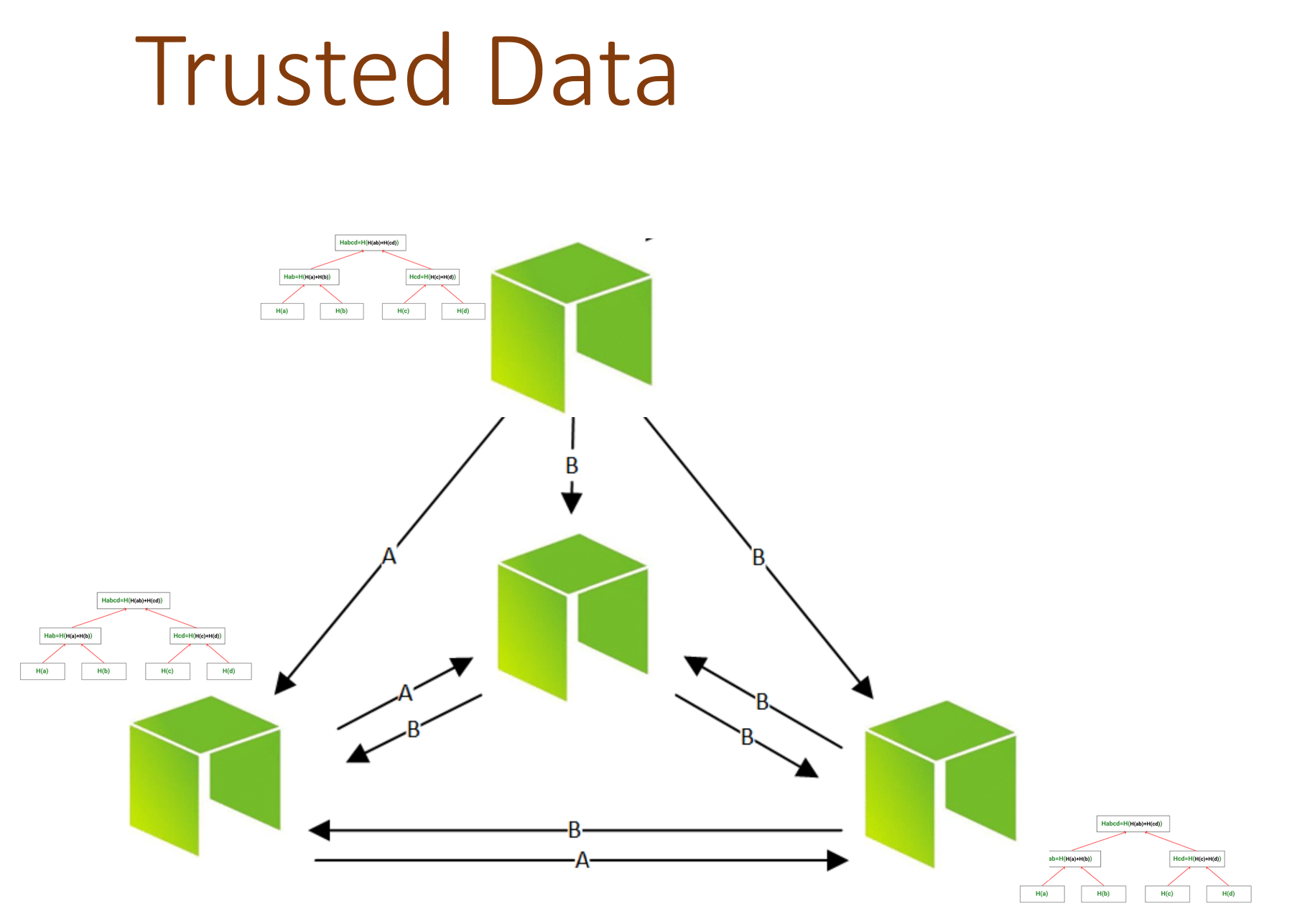 We face an immediate and pressing need to redefine how consensus about facts and truth are determined in society
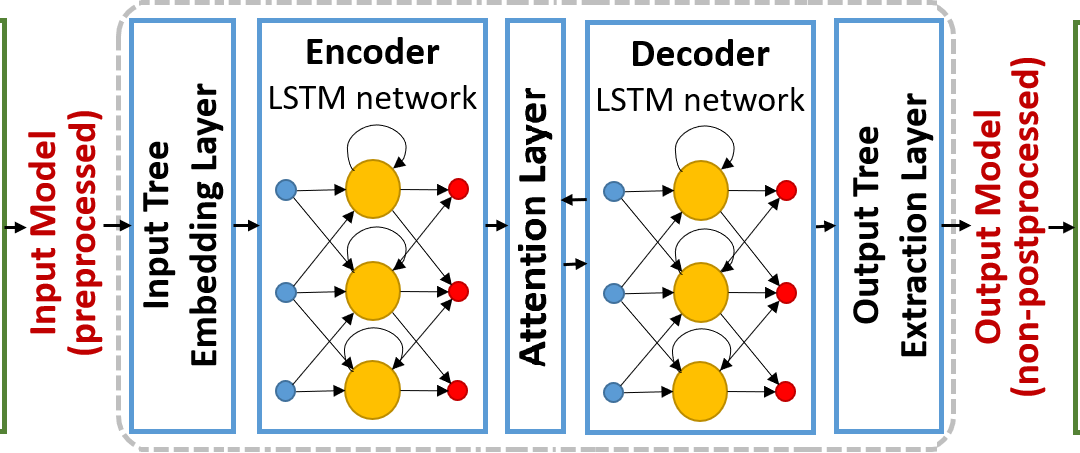 Stephen Downes - December 2, 2022
42
Research and Development
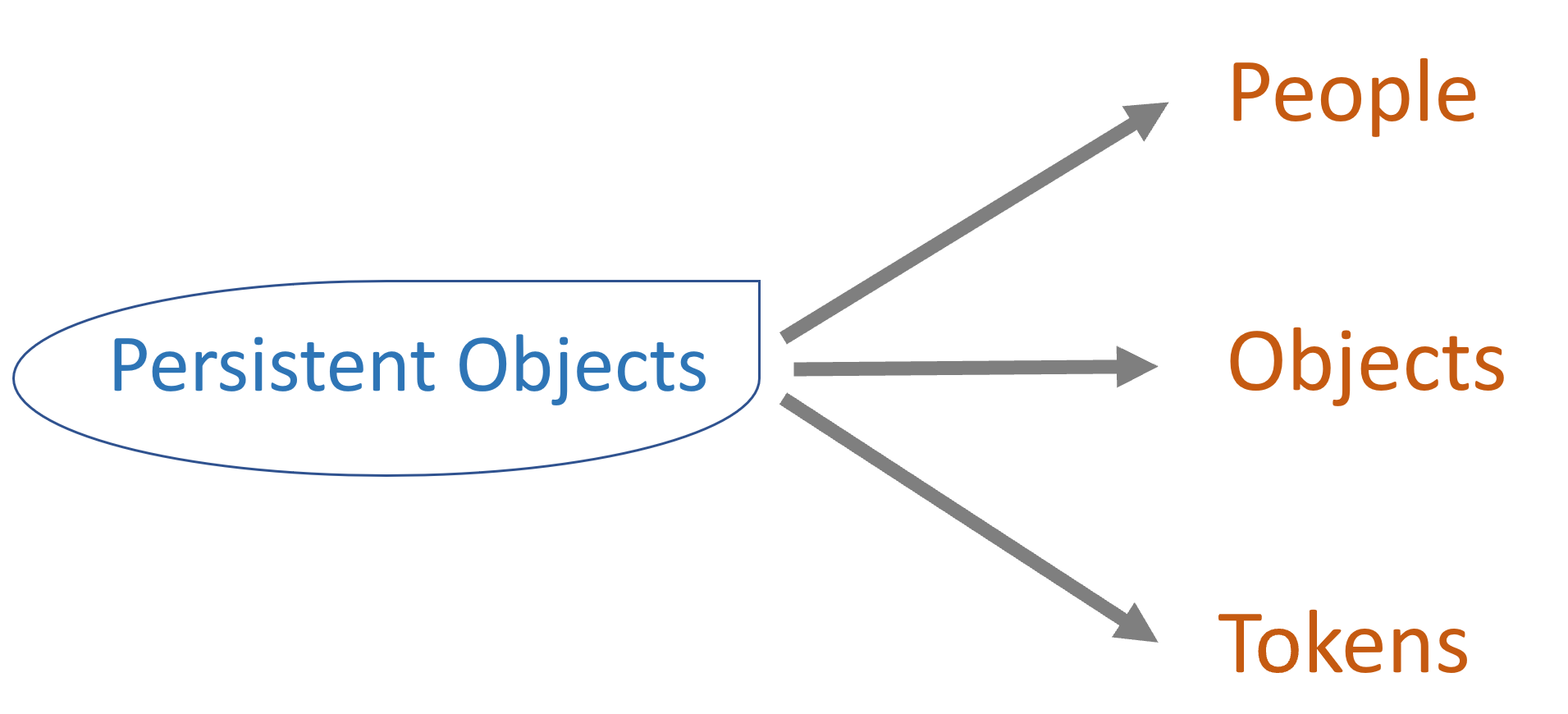 Consensus
Research Networks
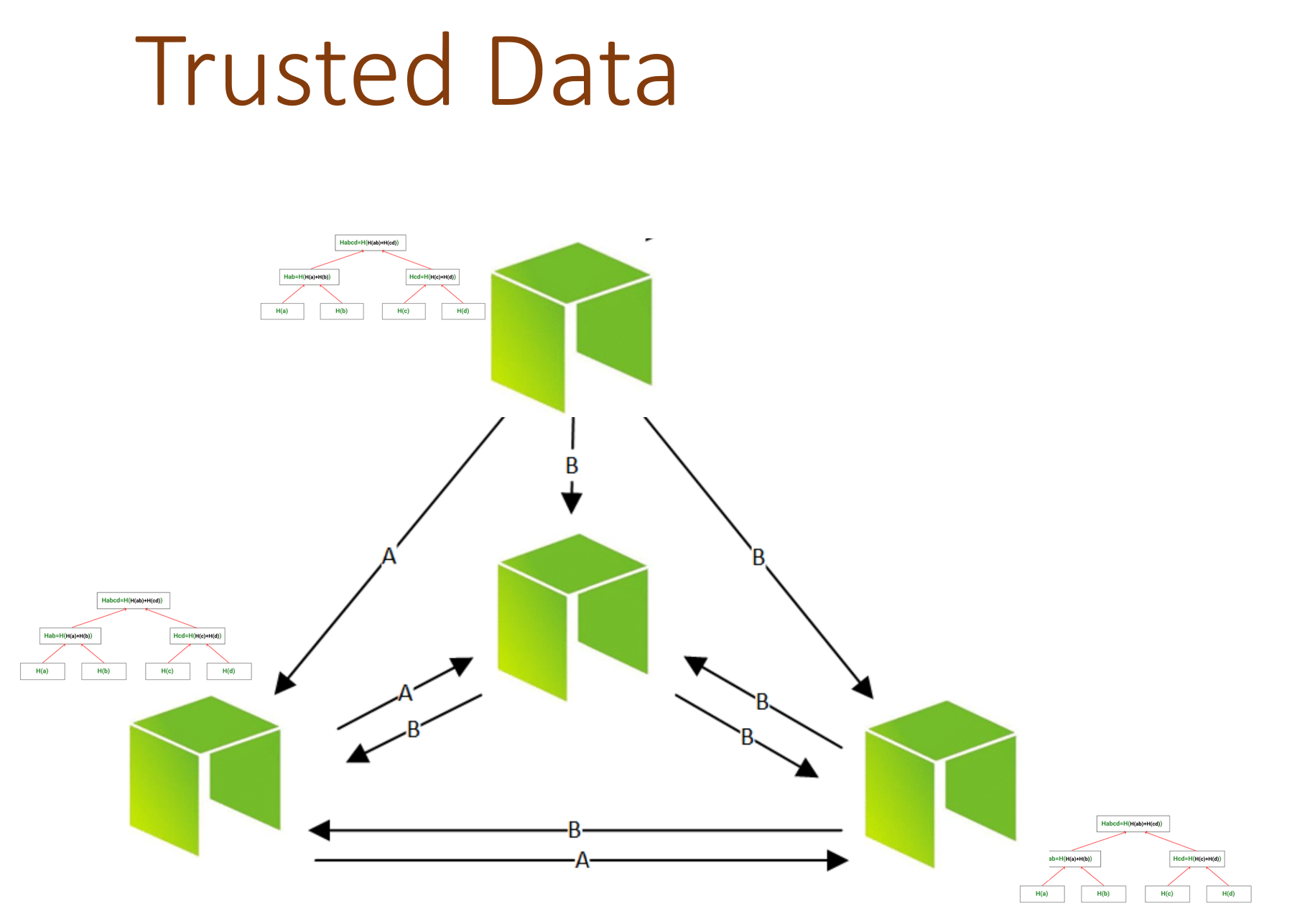 Transparency and open research networks
Include the public in the research process
Ensure the benefits of research are shared by all, not only corporations
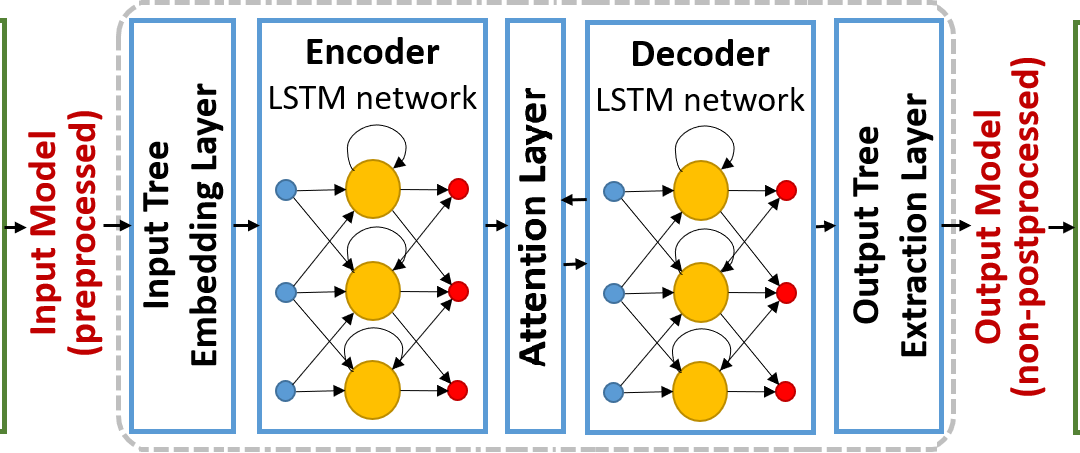 Stephen Downes - December 2, 2022
43
Research and Development
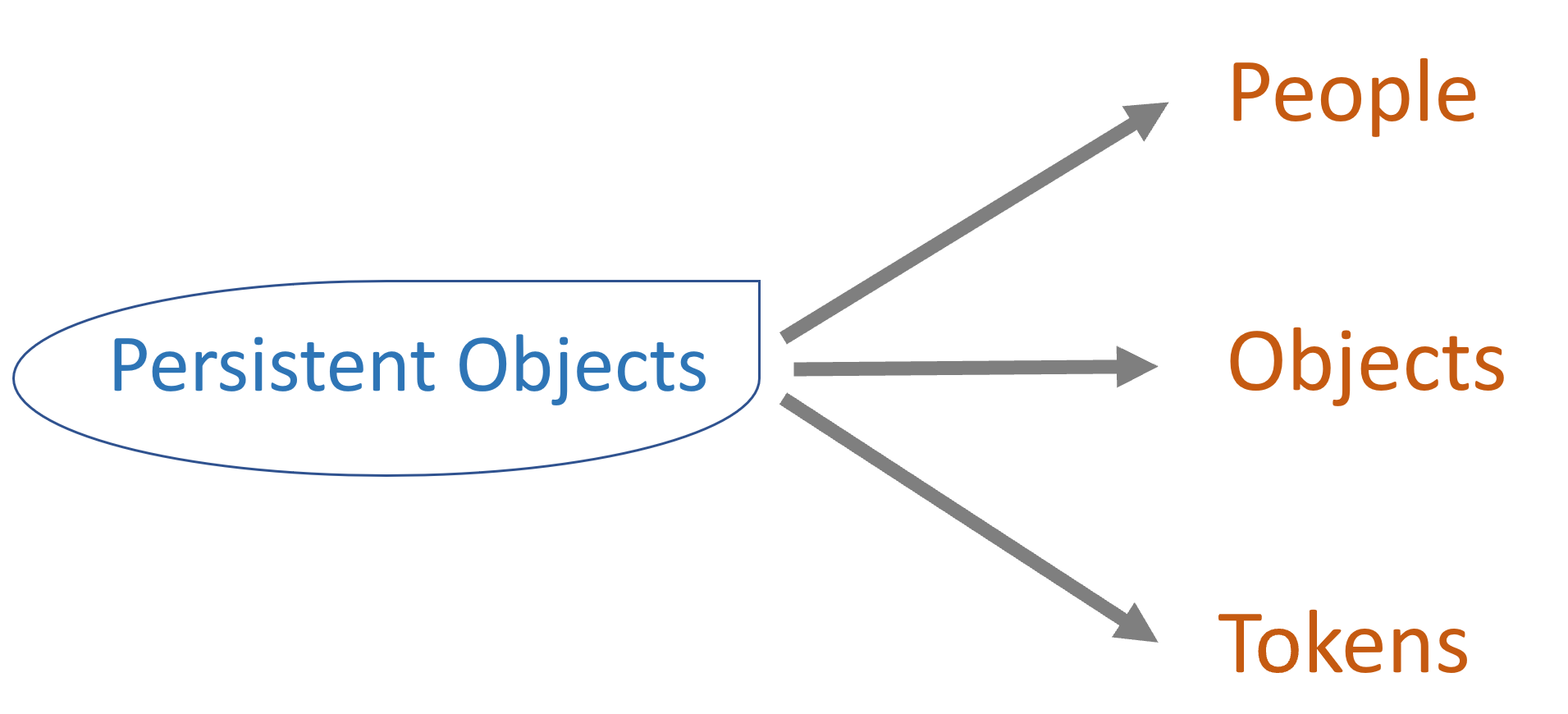 Artificial Intelligence
Software Development
Concept Formation
Prediction
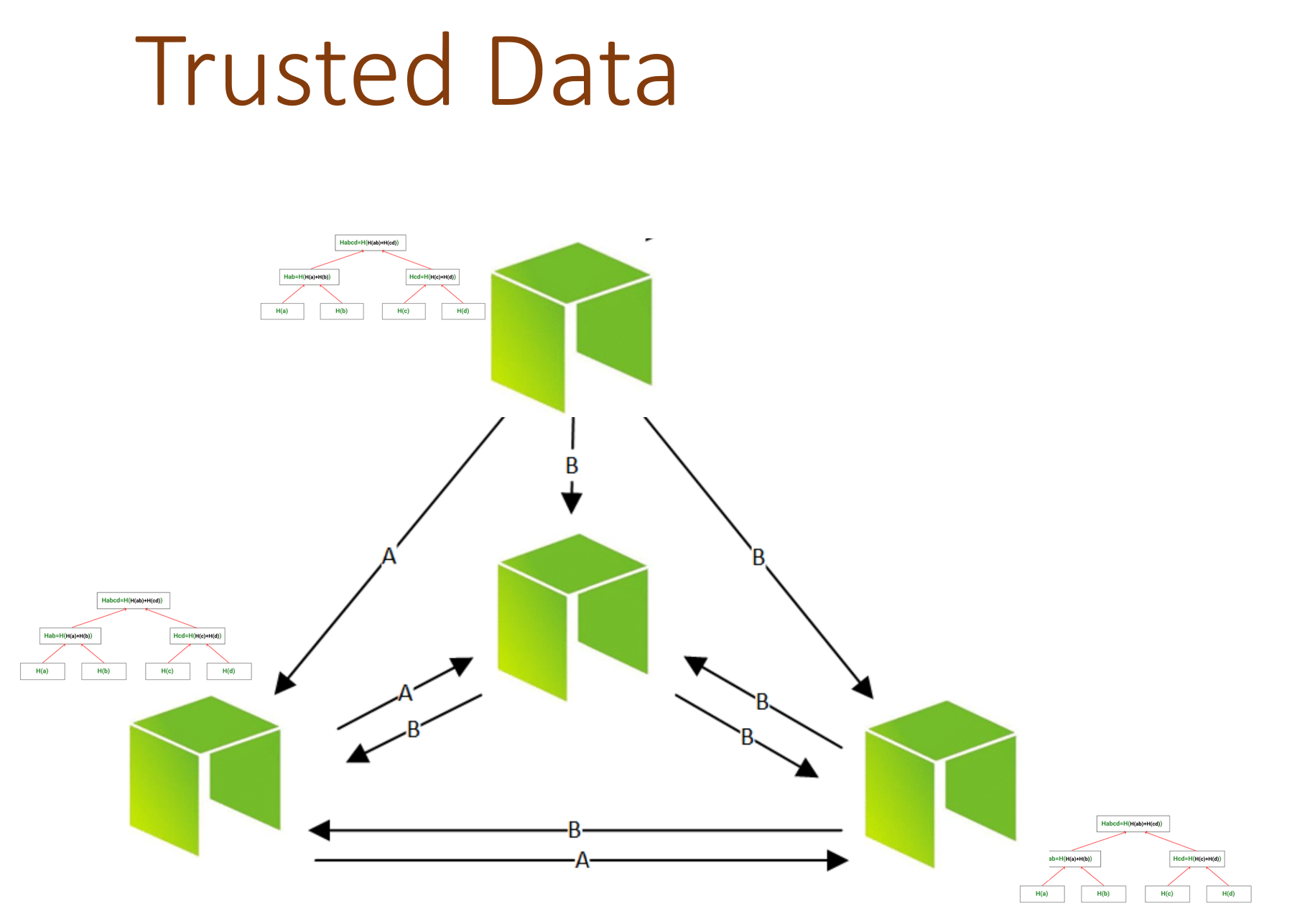 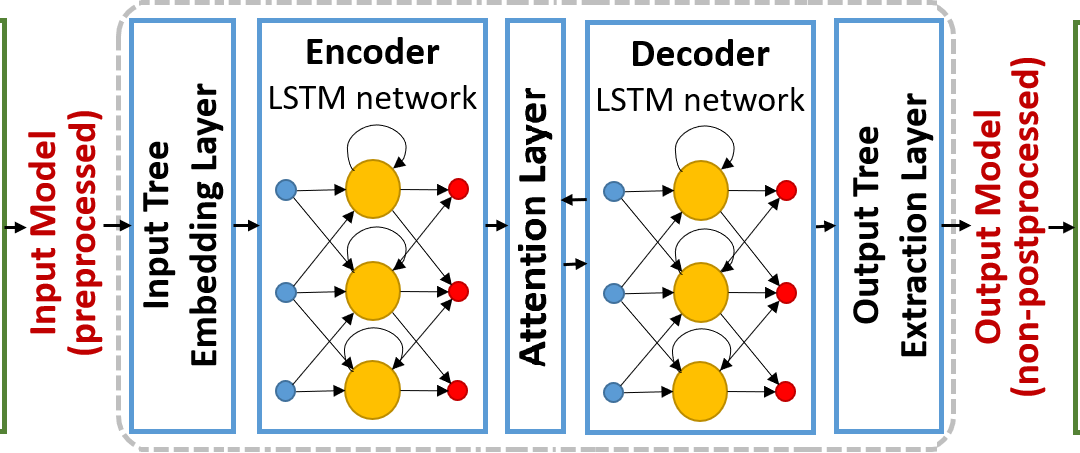 Stephen Downes - December 2, 2022
44
Research and Development
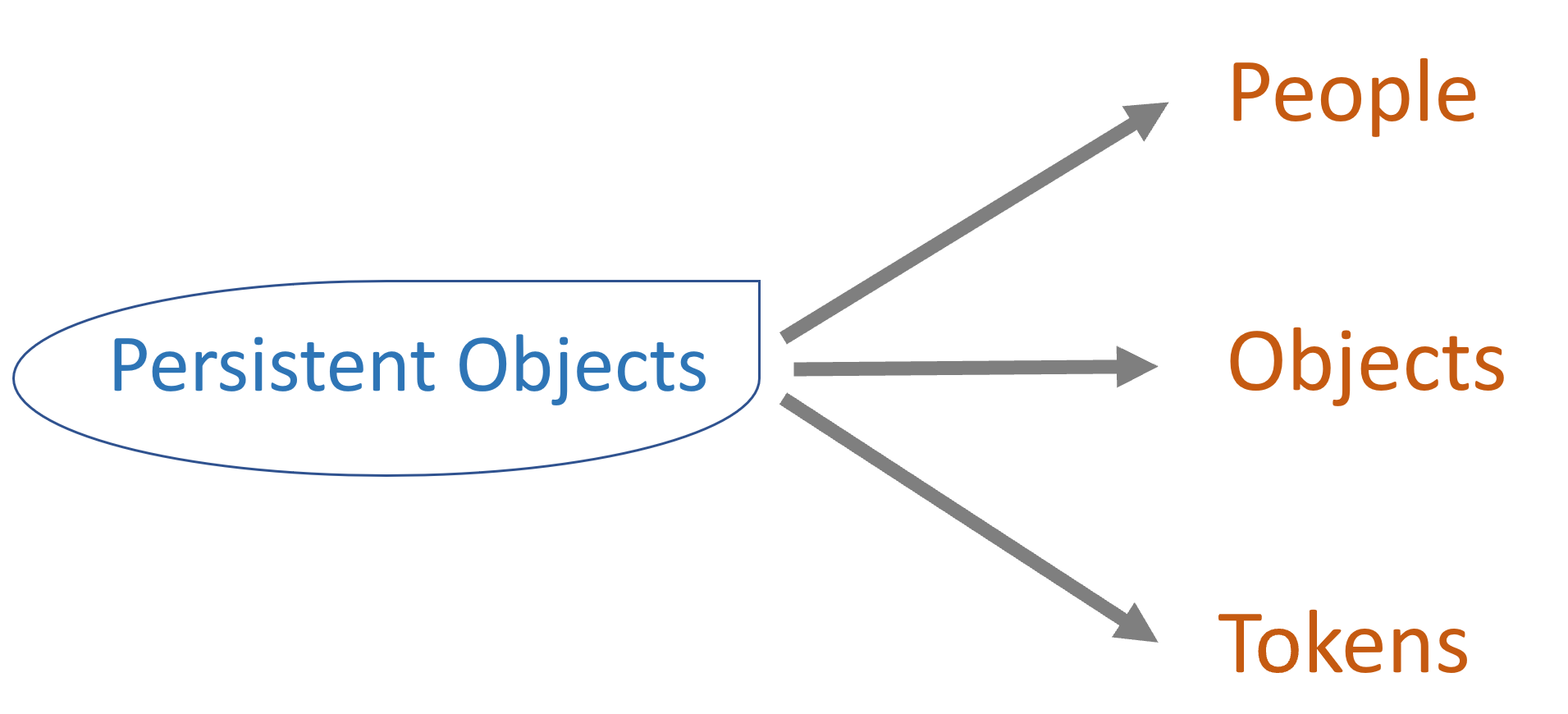 Artificial Intelligence
Software Development
Concept Formation
Prediction
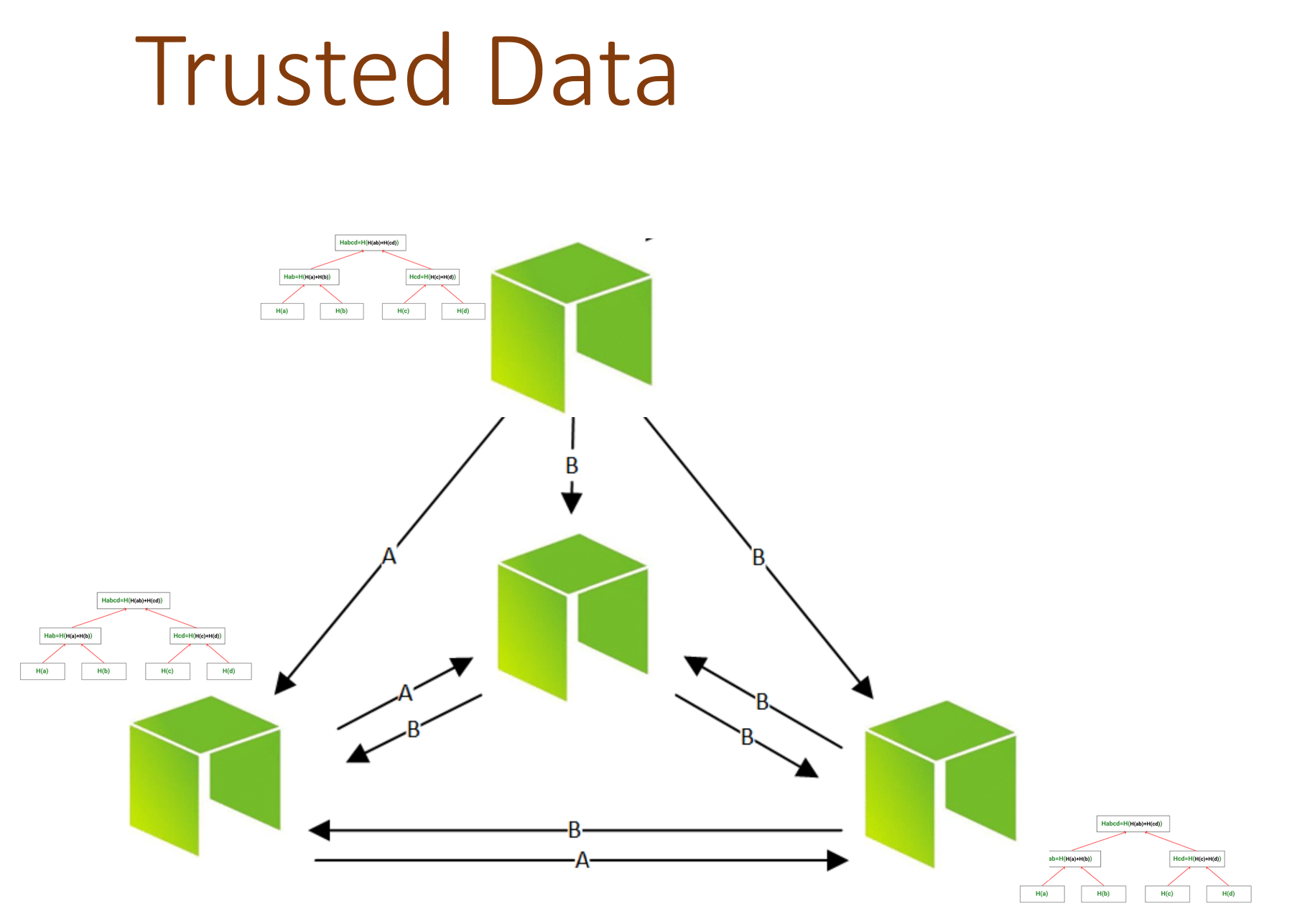 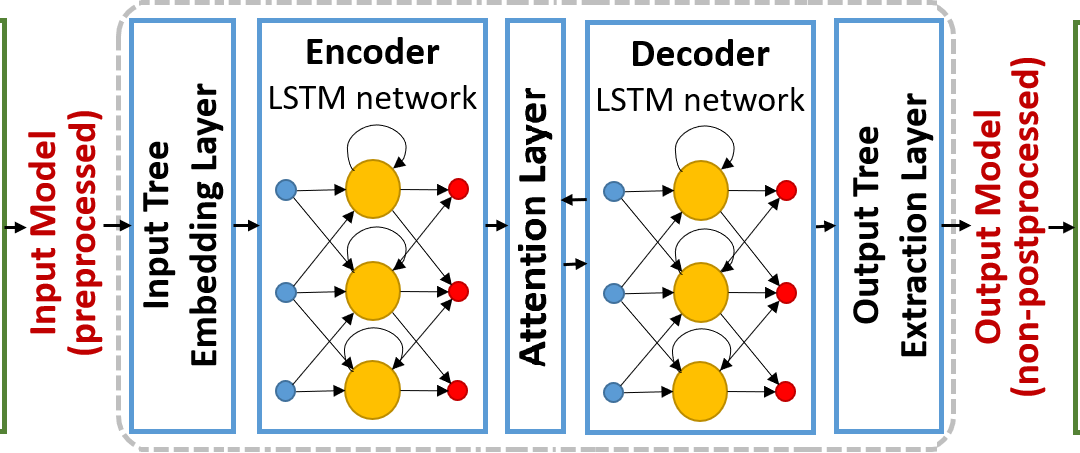 Software validation techniques
Optimization and efficiency
Stephen Downes - December 2, 2022
45
Research and Development
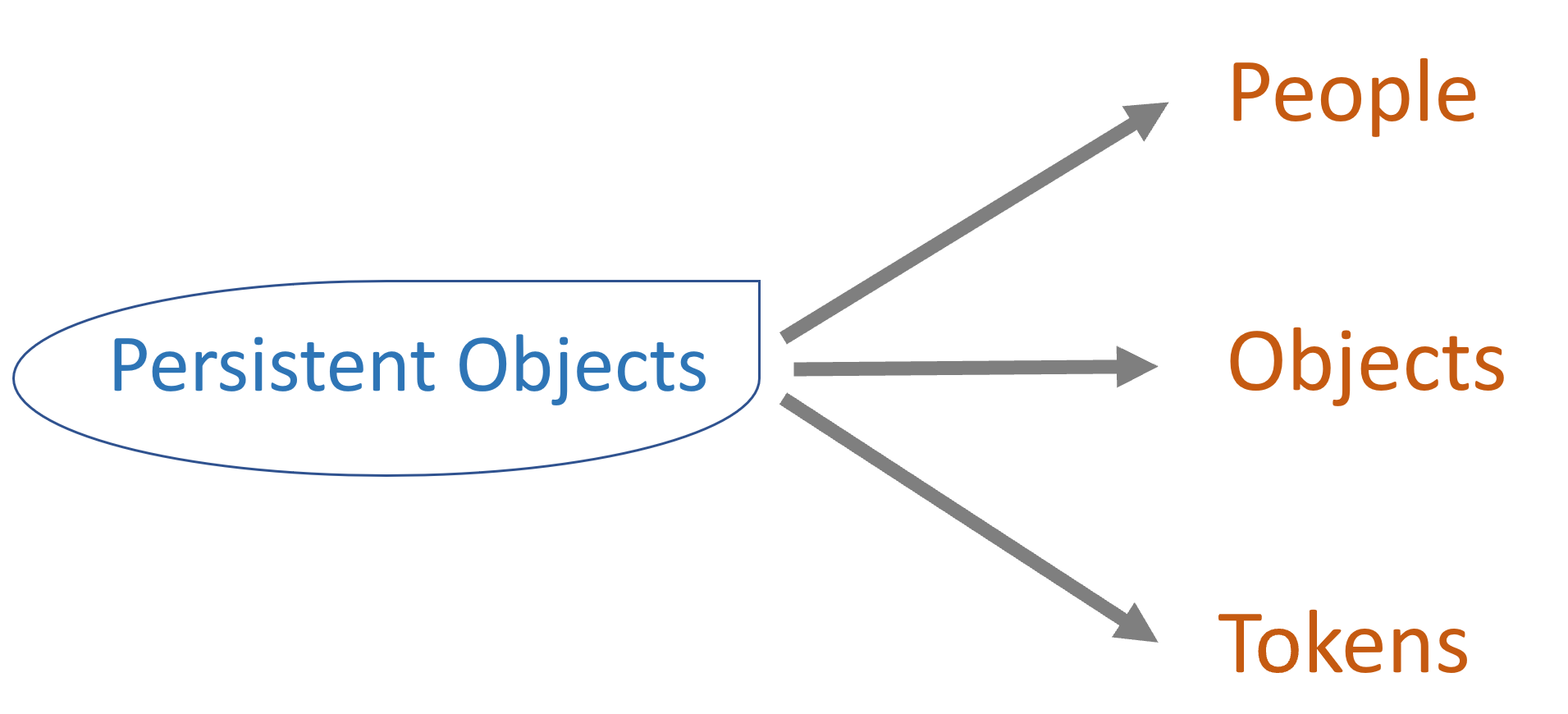 Artificial Intelligence
Software Development
Concept Formation
Prediction
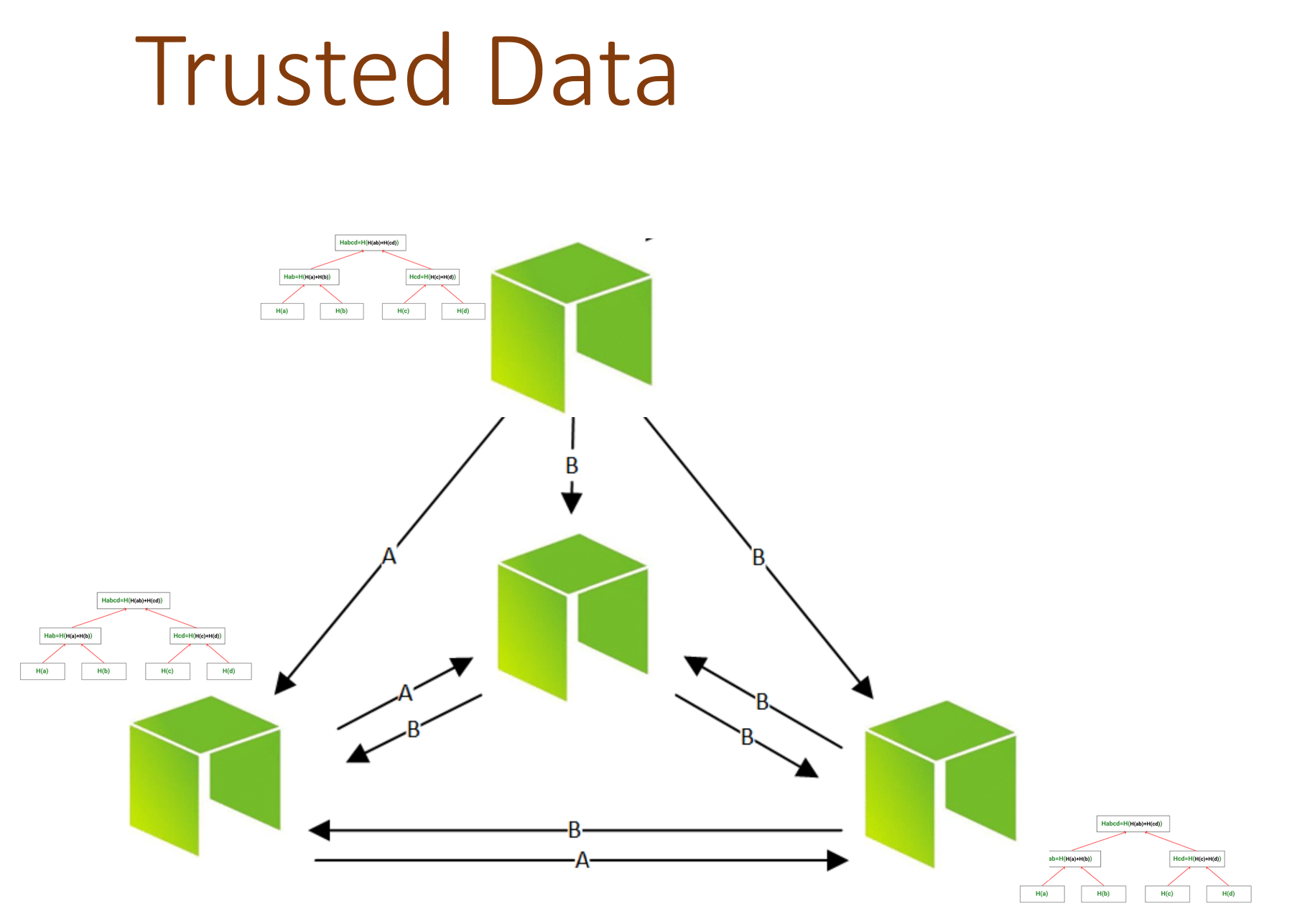 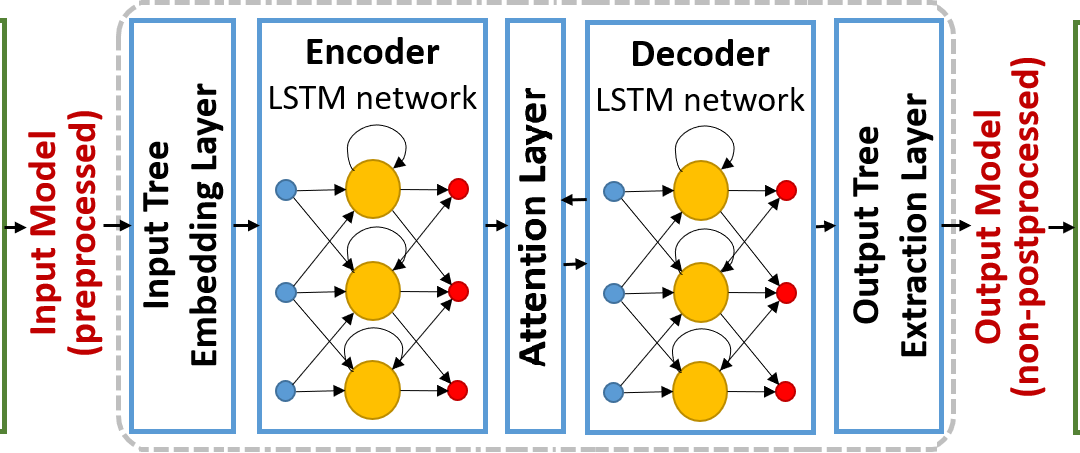 Research ethics review
What we need vs what we want vs what we can do
Stephen Downes - December 2, 2022
46
Innovation and Growth
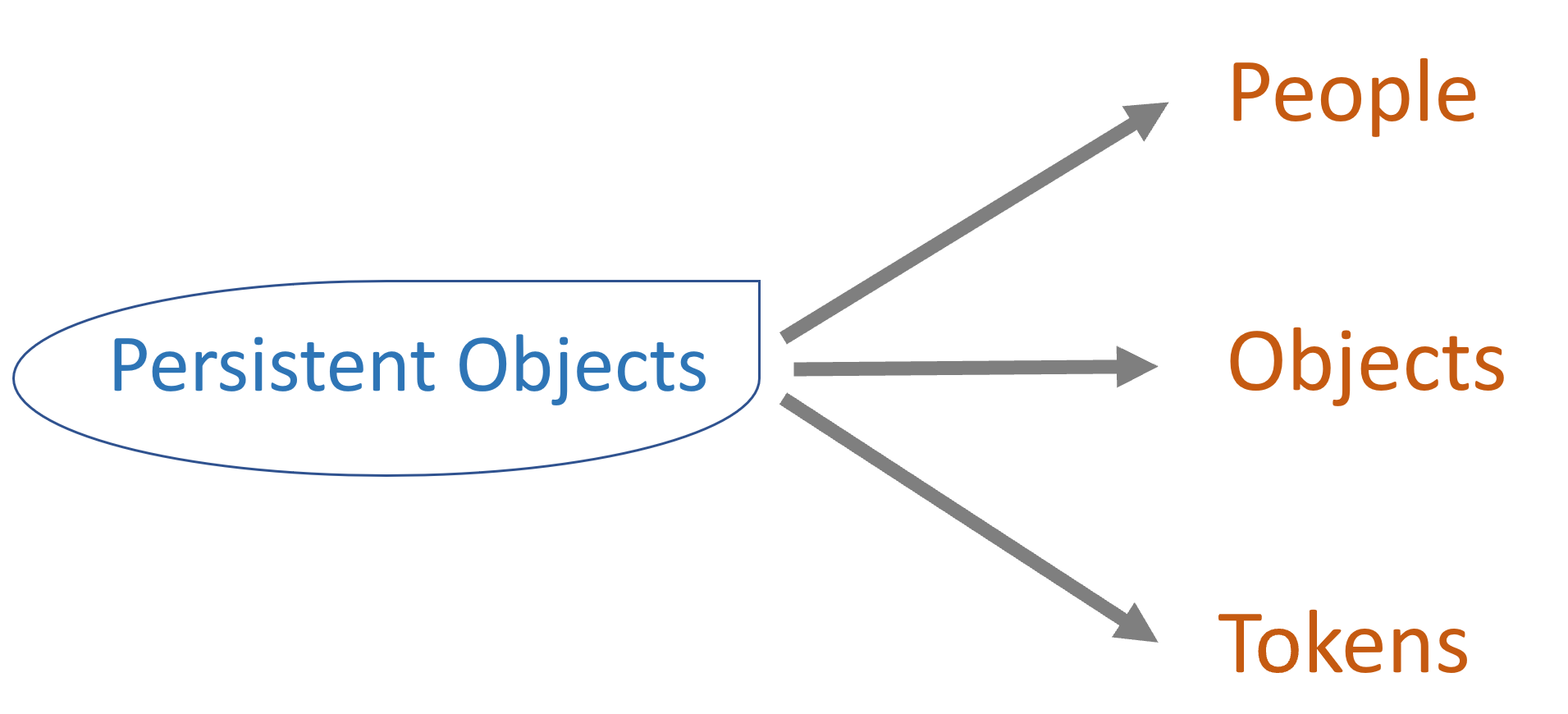 Market and Assets
Performance Indicators
Tokens and Recognition
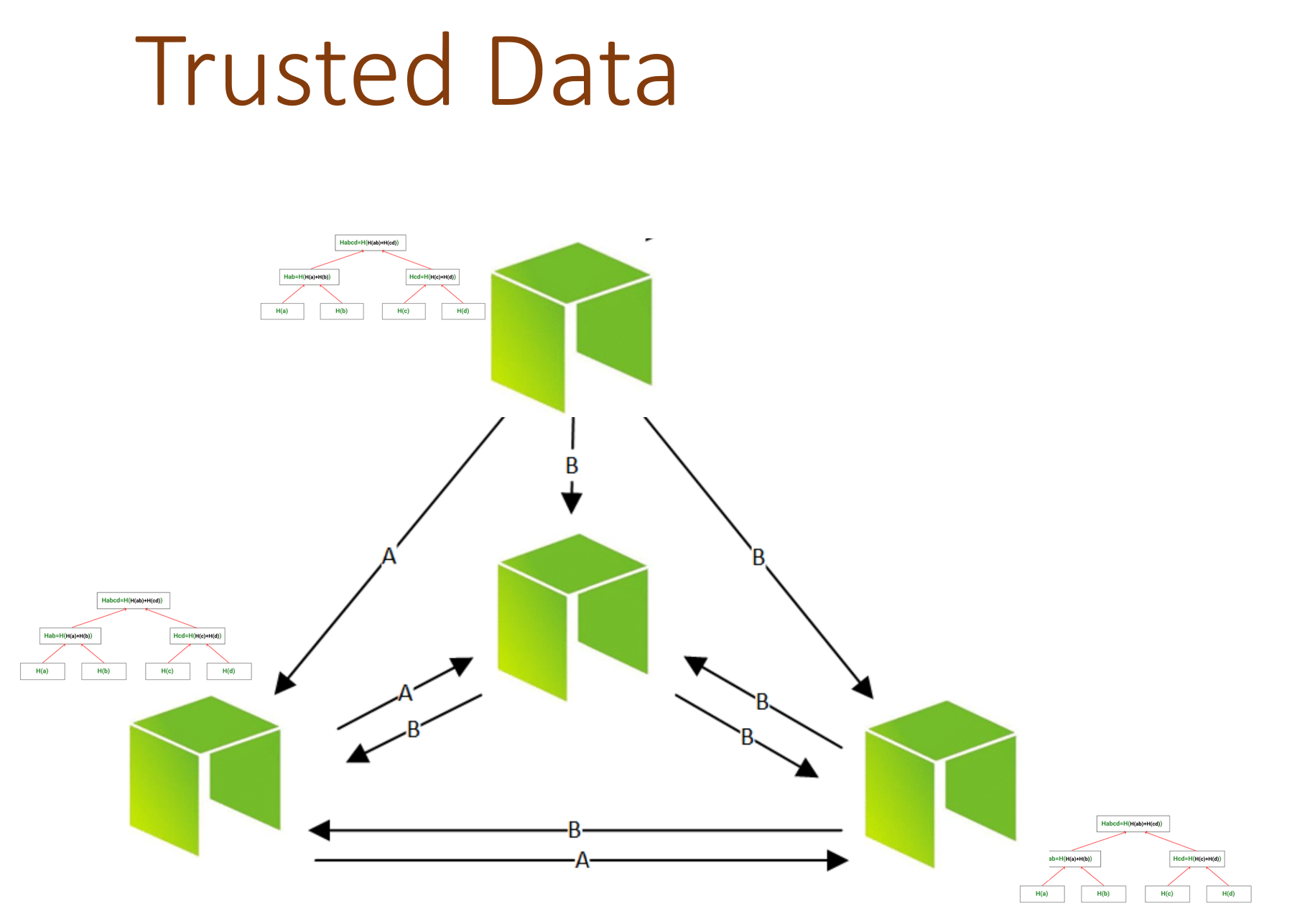 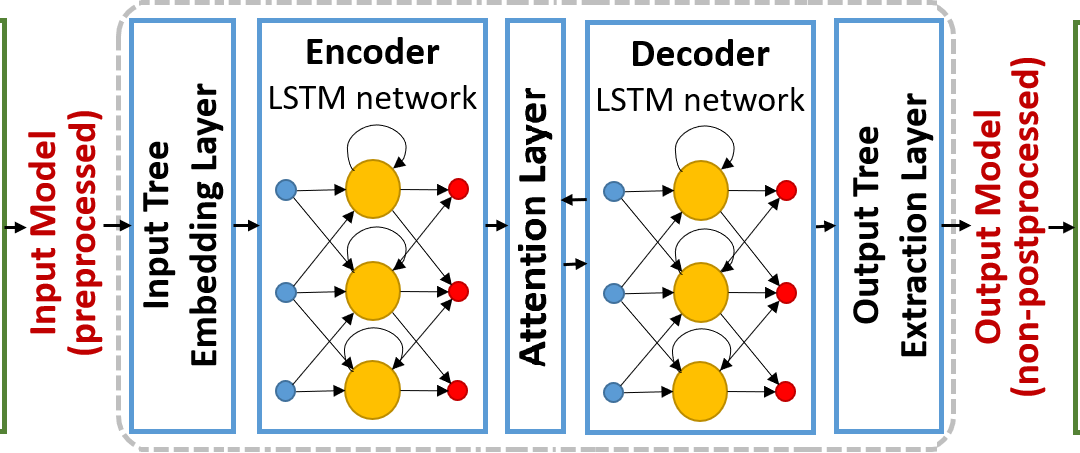 Stephen Downes - December 2, 2022
47
Innovation and Growth
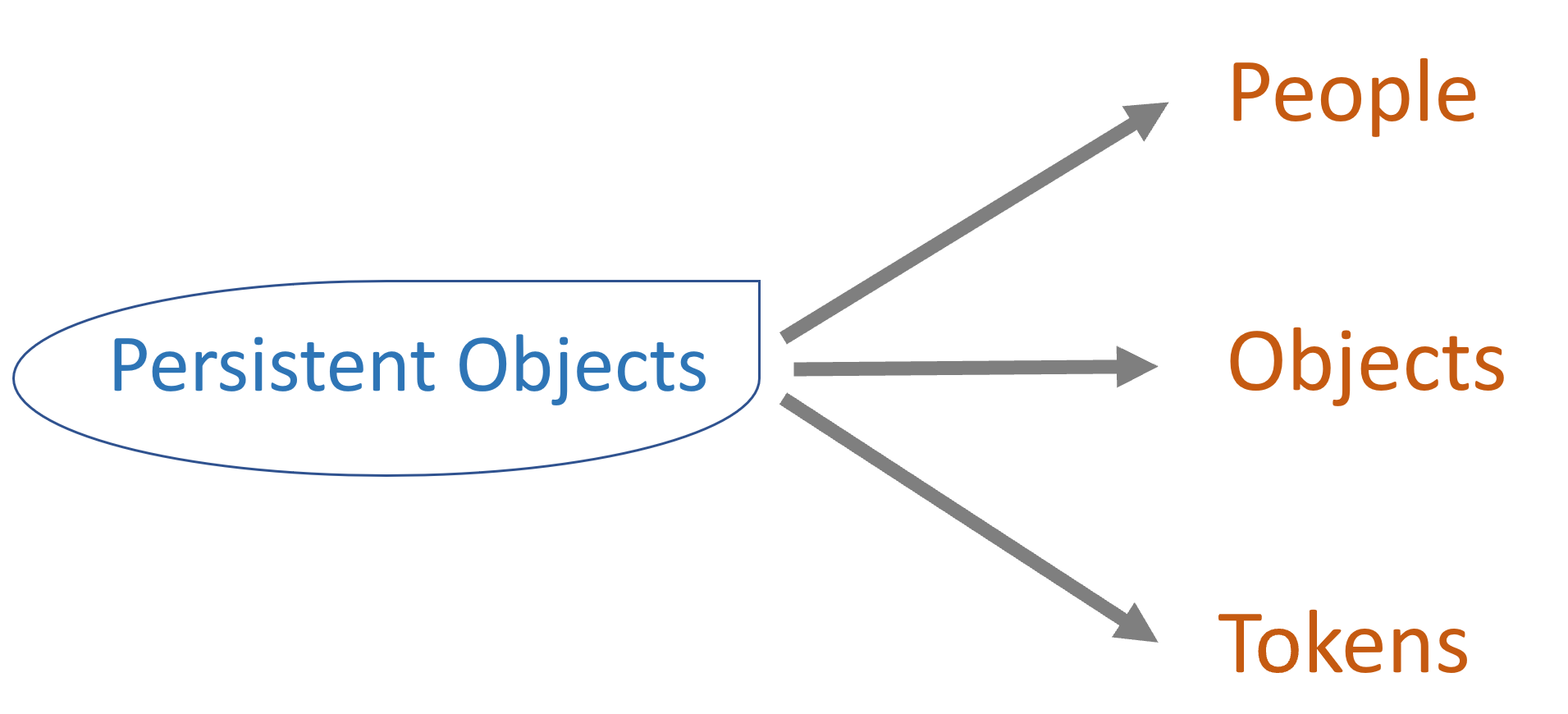 Market and Assets
Performance Indicators
Tokens and Recognition
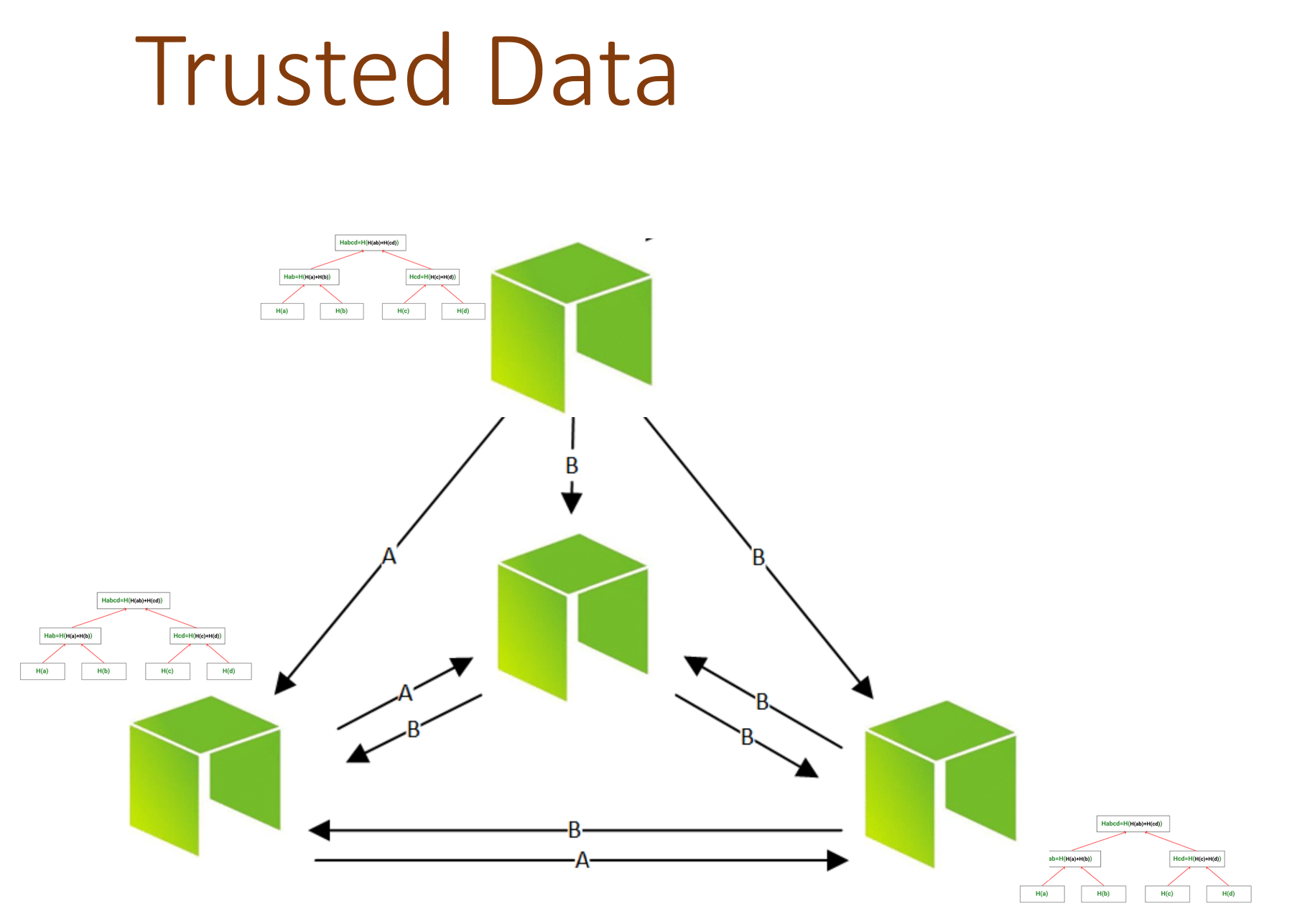 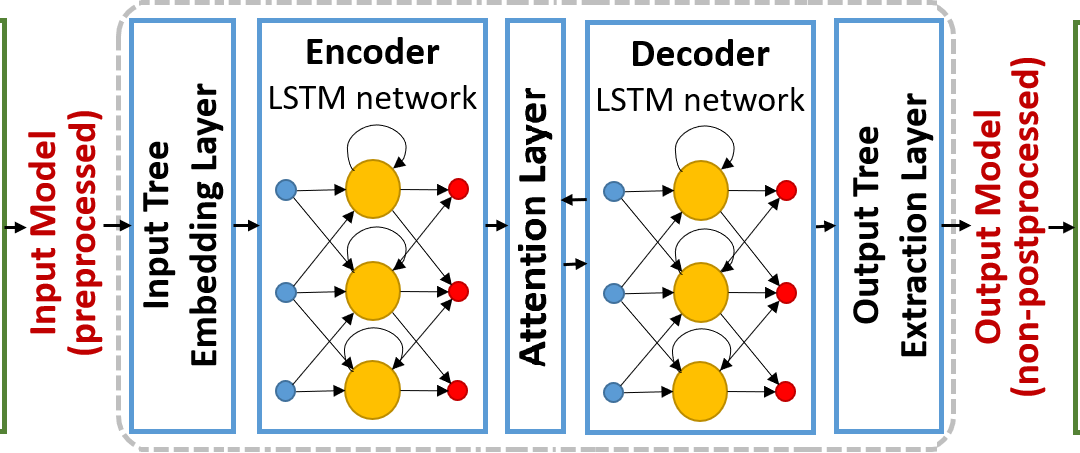 Based on consent and inclusion
Definition of non-monetary assets, e.g., happiness, sustainability
Reflection of these in data
Stephen Downes - December 2, 2022
48
Innovation and Growth
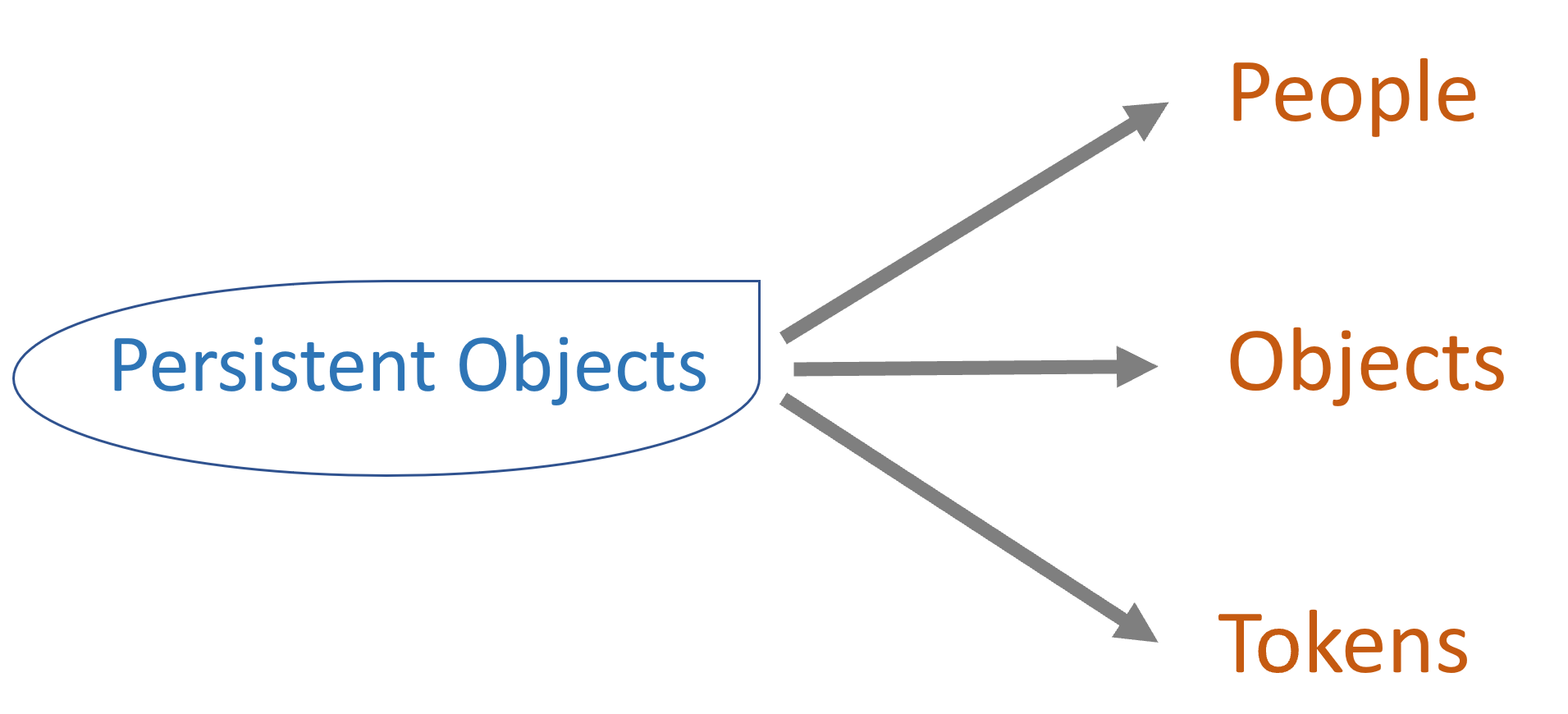 Market and Assets
Performance Indicators
Tokens and Recognition
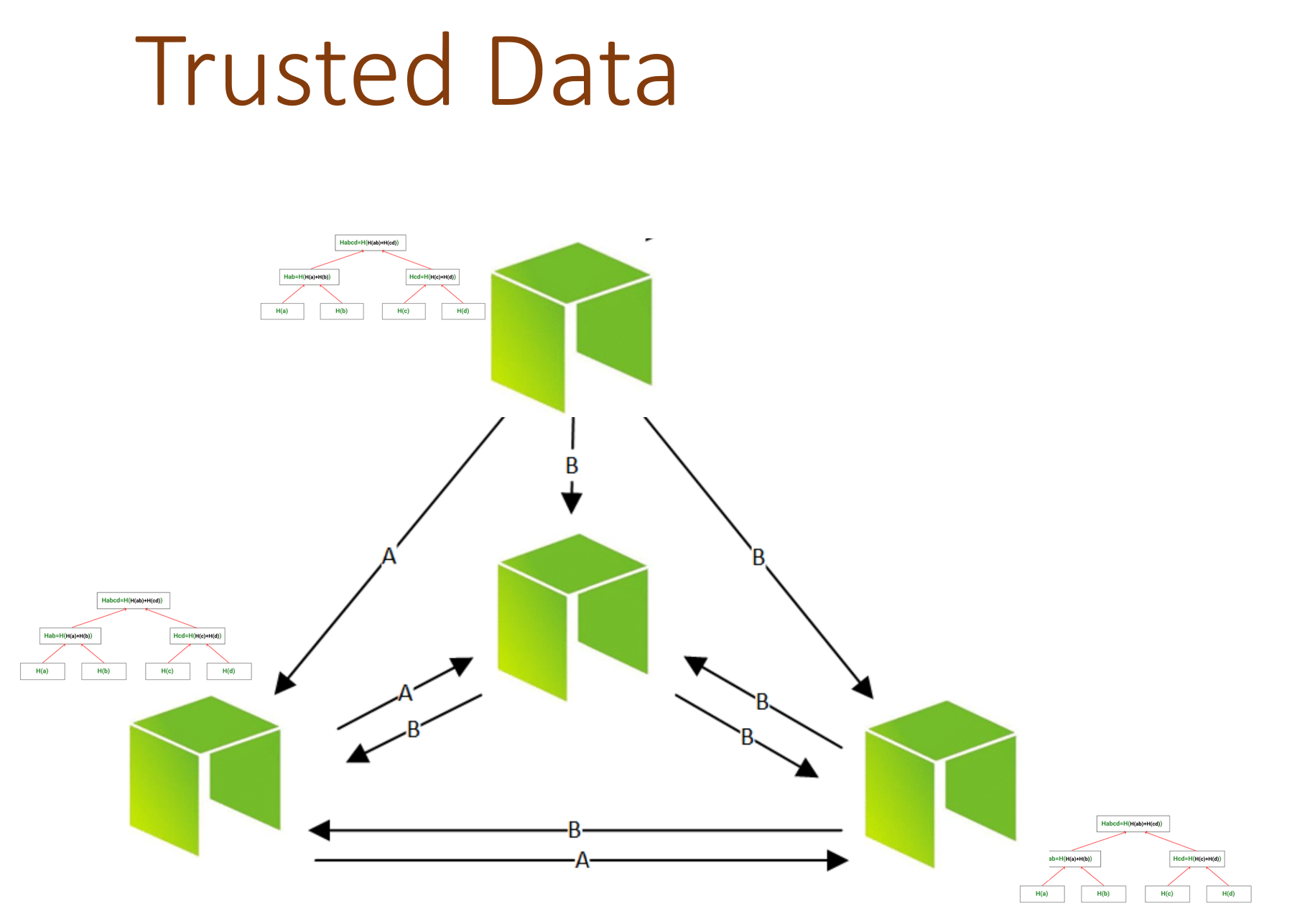 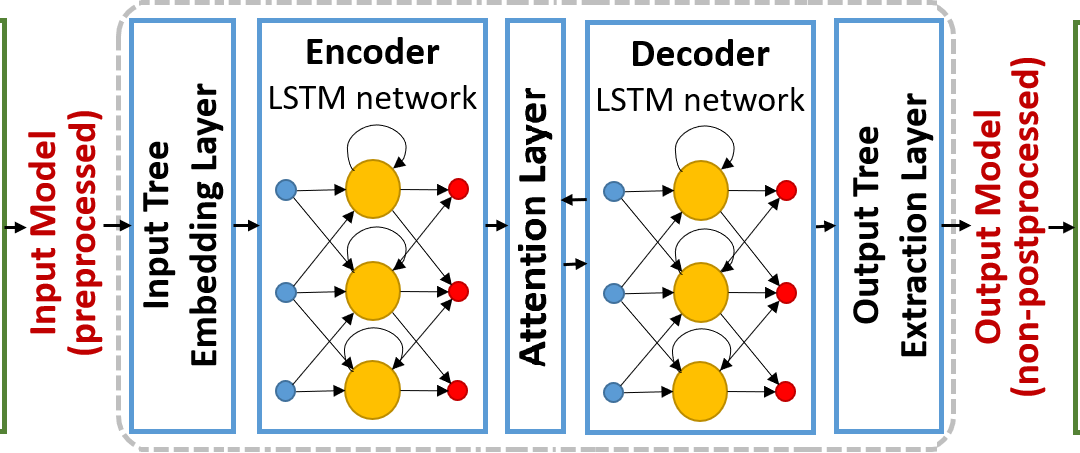 How can we include non-quantitative?
Diverse perspectives, contexts
Monitoring and feeding into data
Stephen Downes - December 2, 2022
49
Innovation and Growth
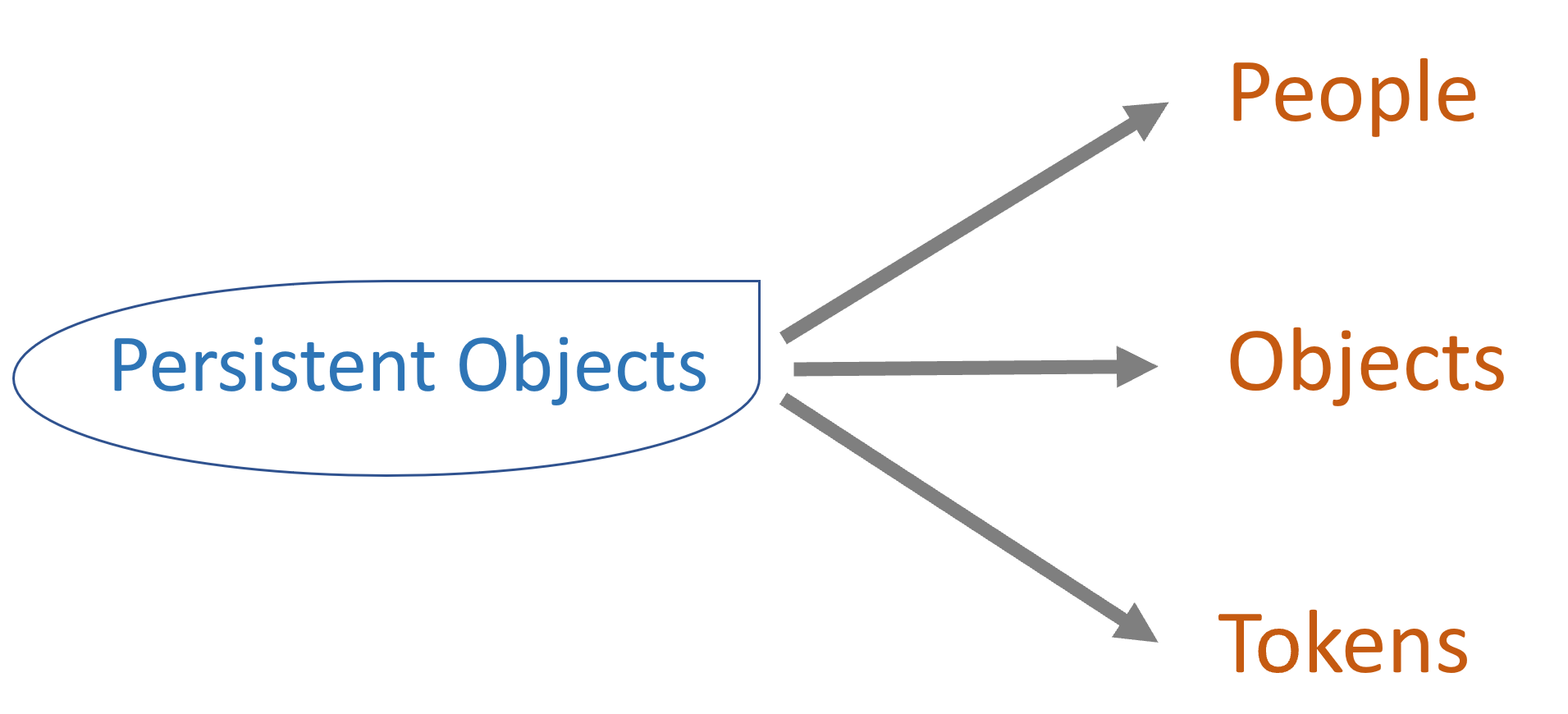 Market and Assets
Performance Indicators
Tokens and Recognition
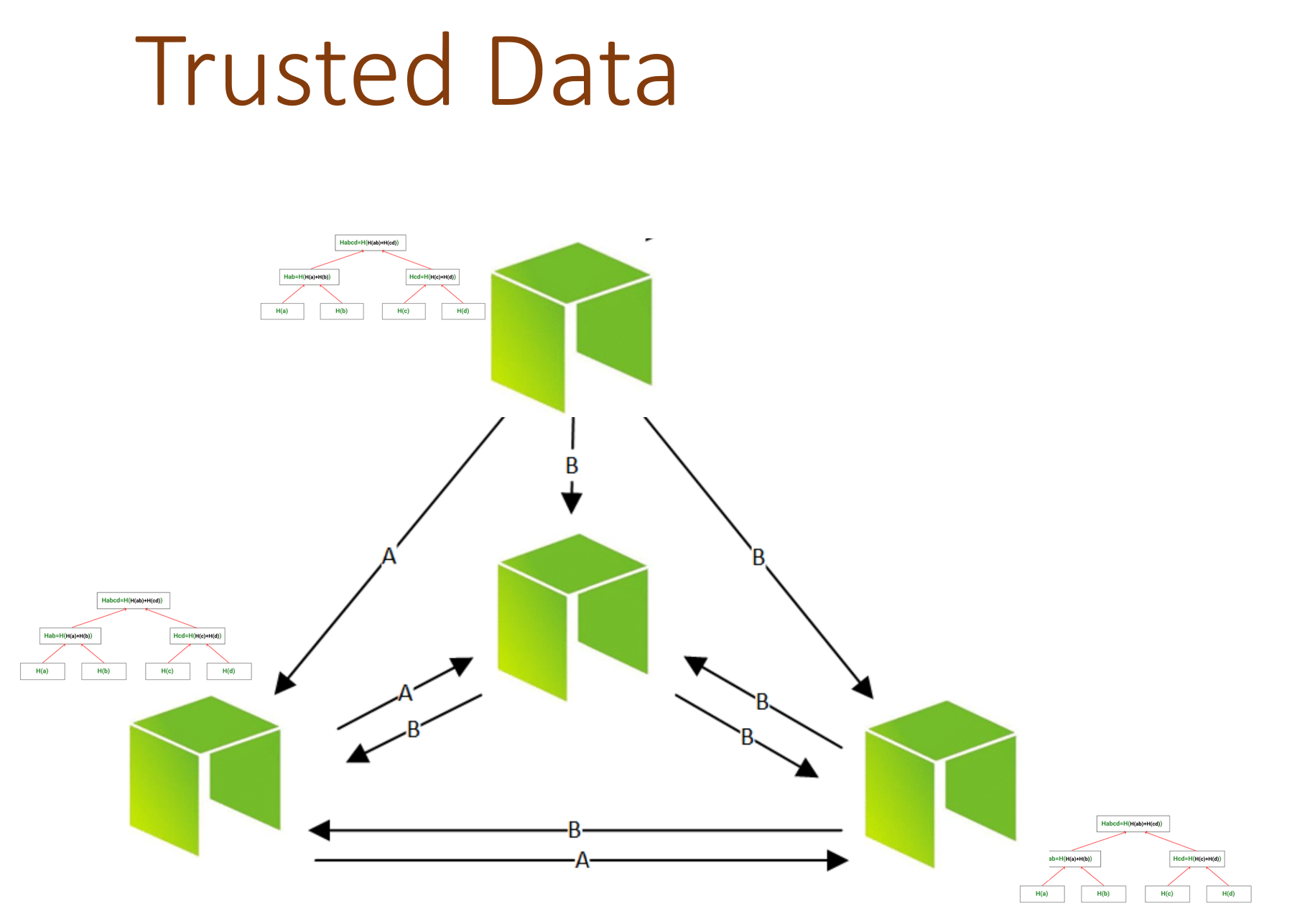 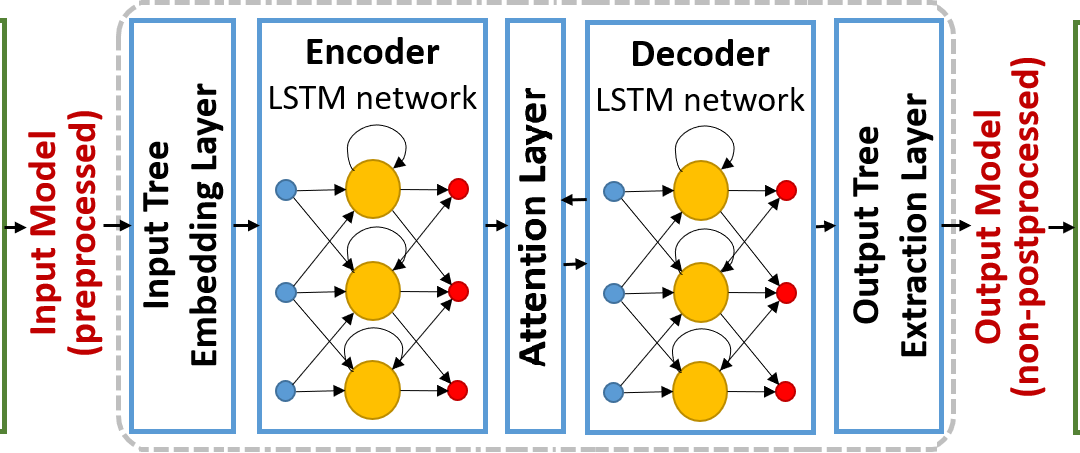 Redefining wealth as a negative indicator
Social good (vs. ‘social credit’)
Stephen Downes - December 2, 2022
50
Innovation and Growth
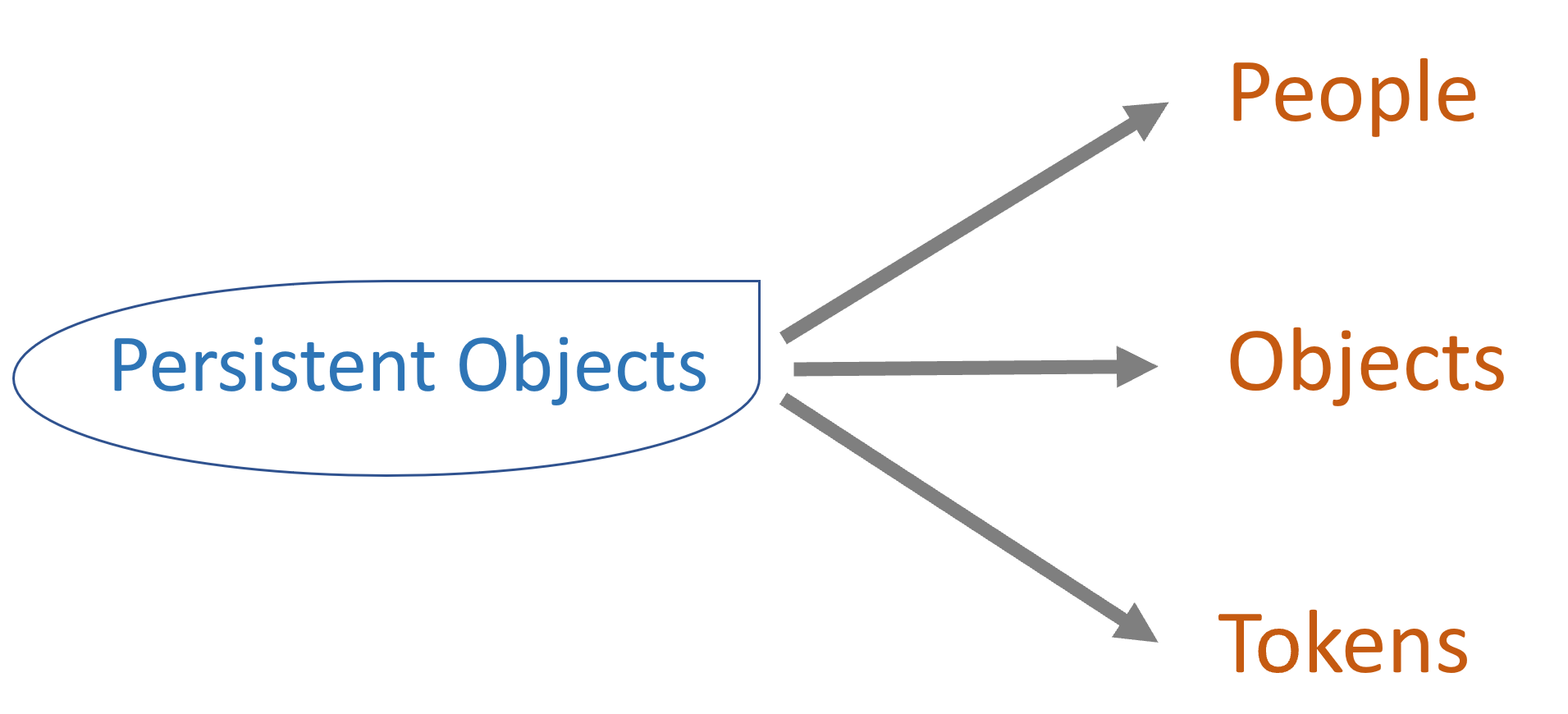 Consensus
Innovation Networks
Needs Assessment
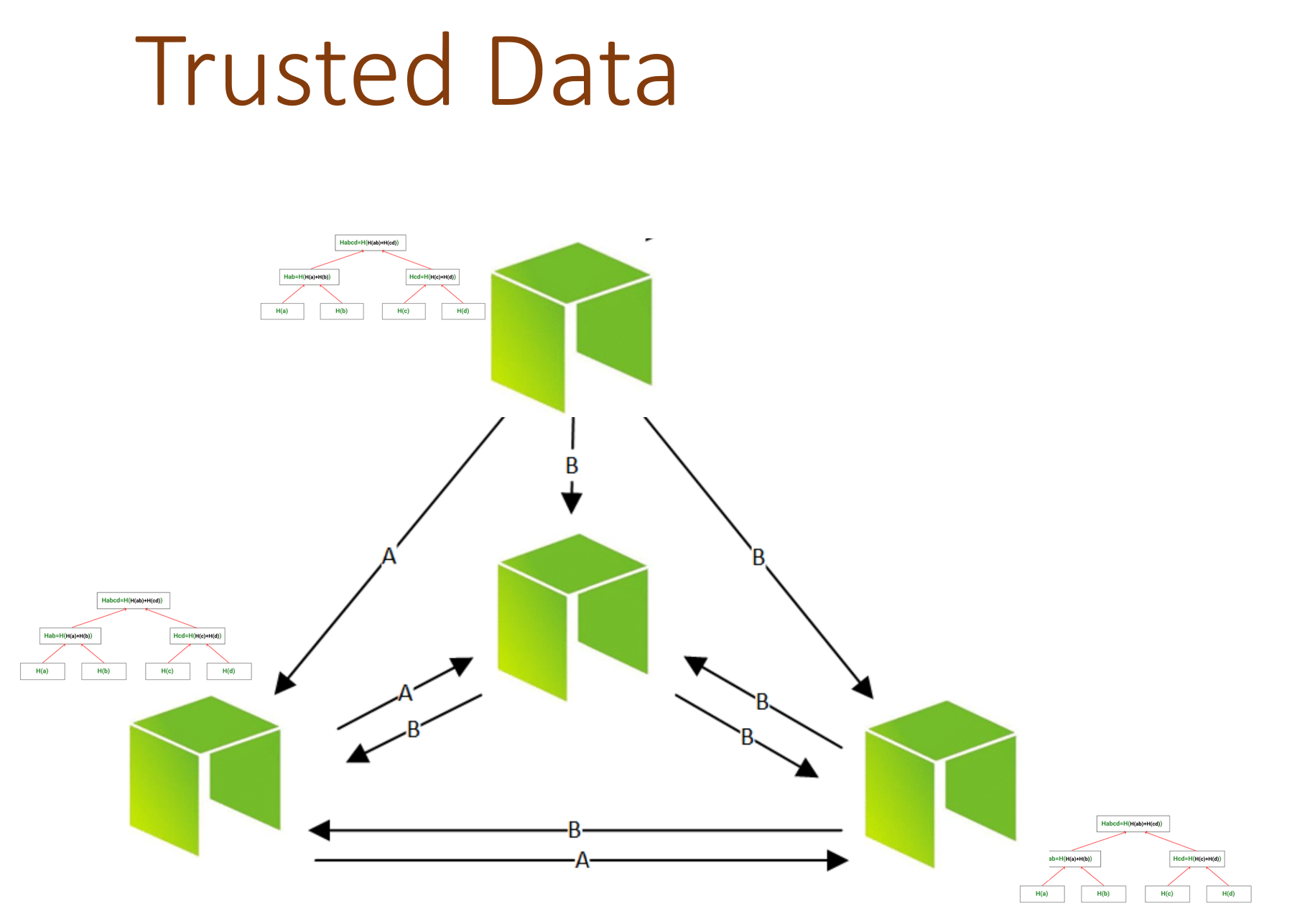 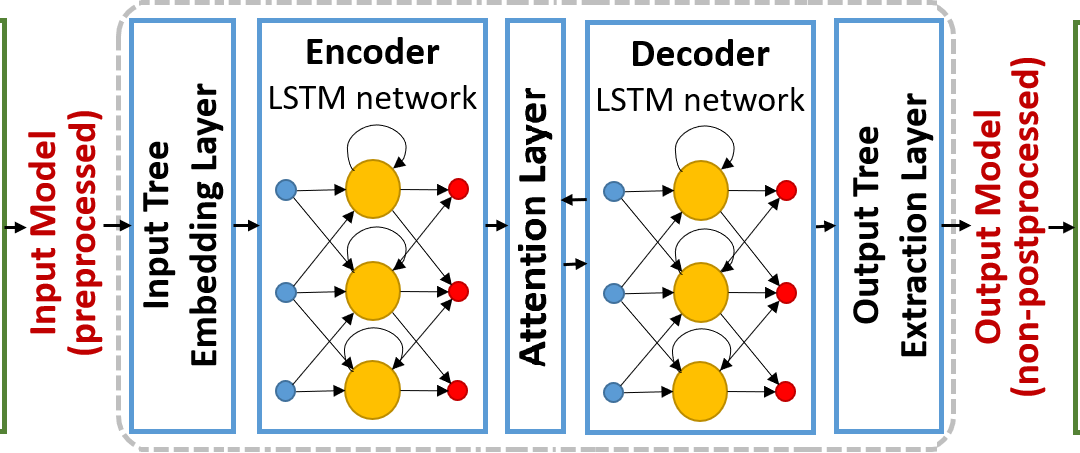 Stephen Downes - December 2, 2022
51
Innovation and Growth
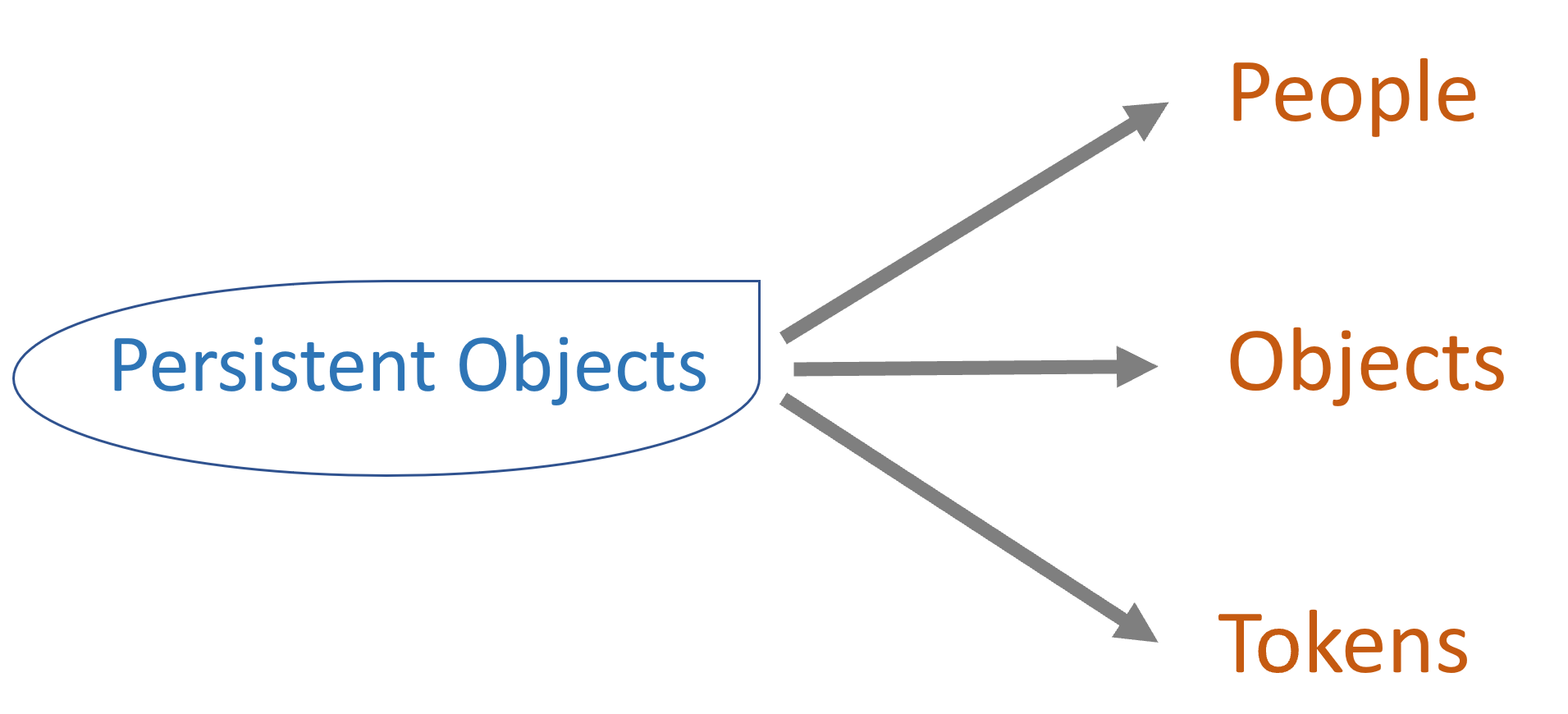 Consensus
Innovation Networks
Needs Assessment
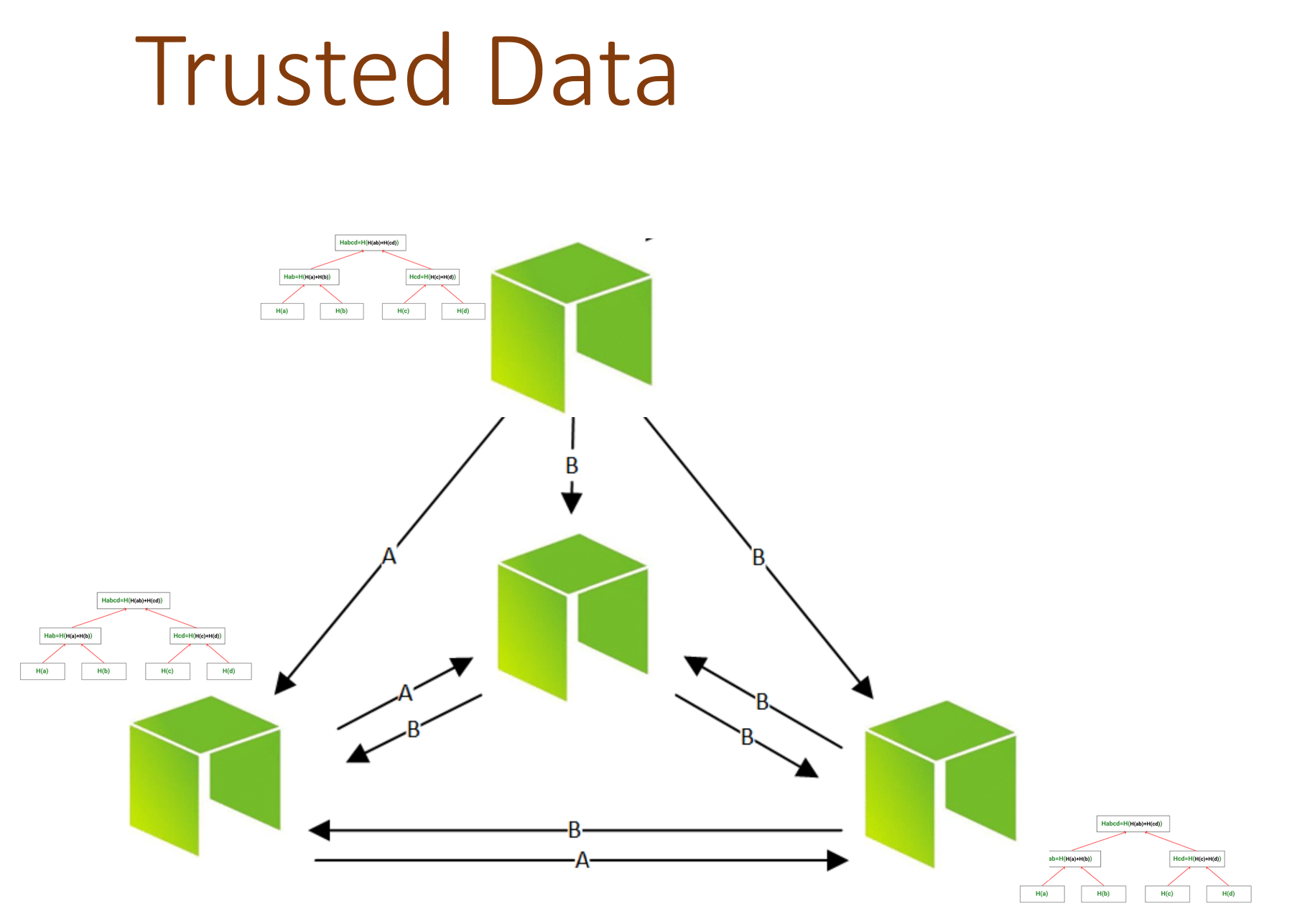 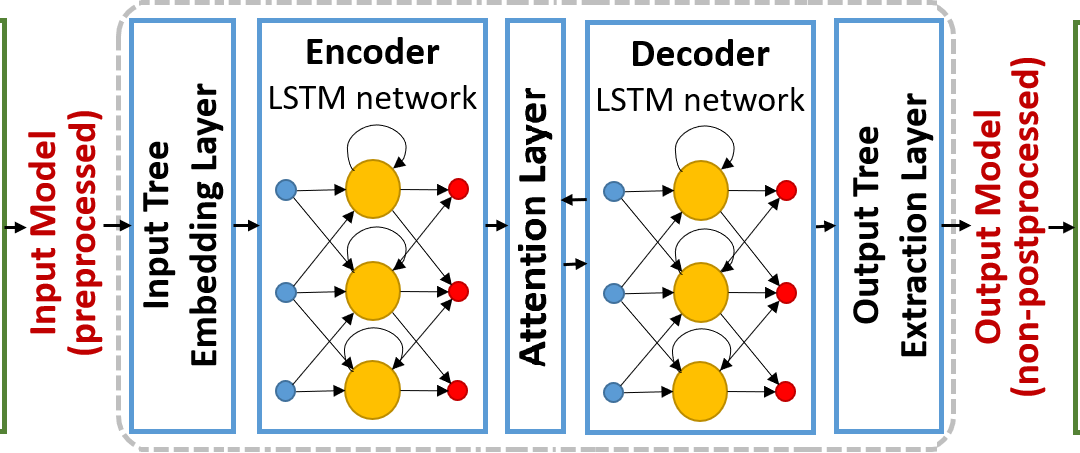 Redefinition from how to innovate to what we want from innovation
Key role for access and inclusion
Stephen Downes - December 2, 2022
52
Innovation and Growth
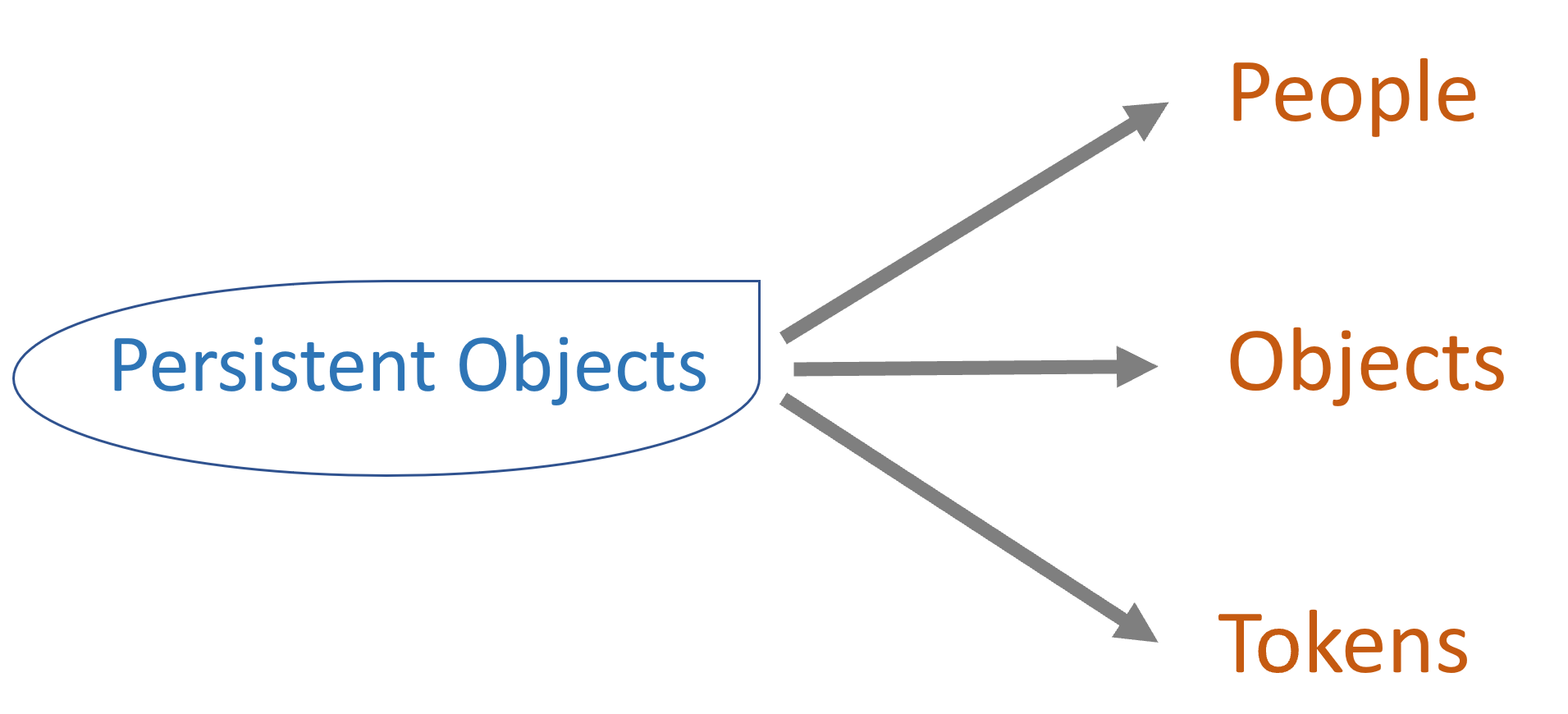 Artificial Intelligence
Product Development
Logistics and Distribution
Management and Admin
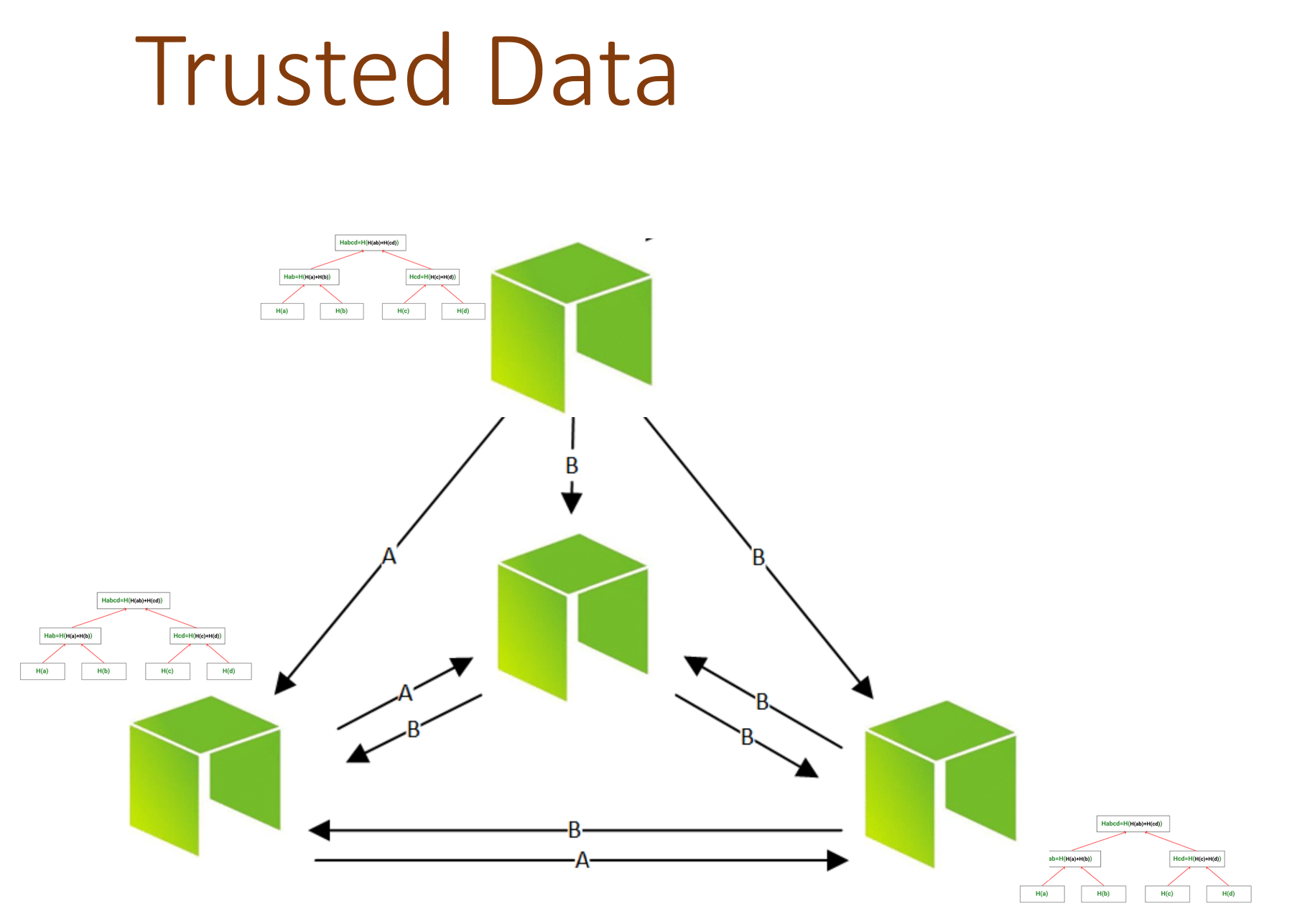 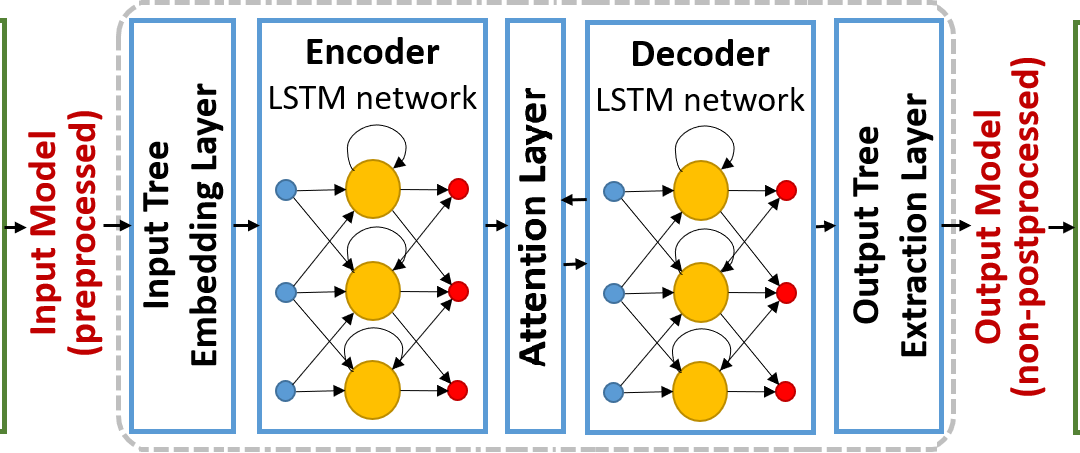 Stephen Downes - December 2, 2022
53
Innovation and Growth
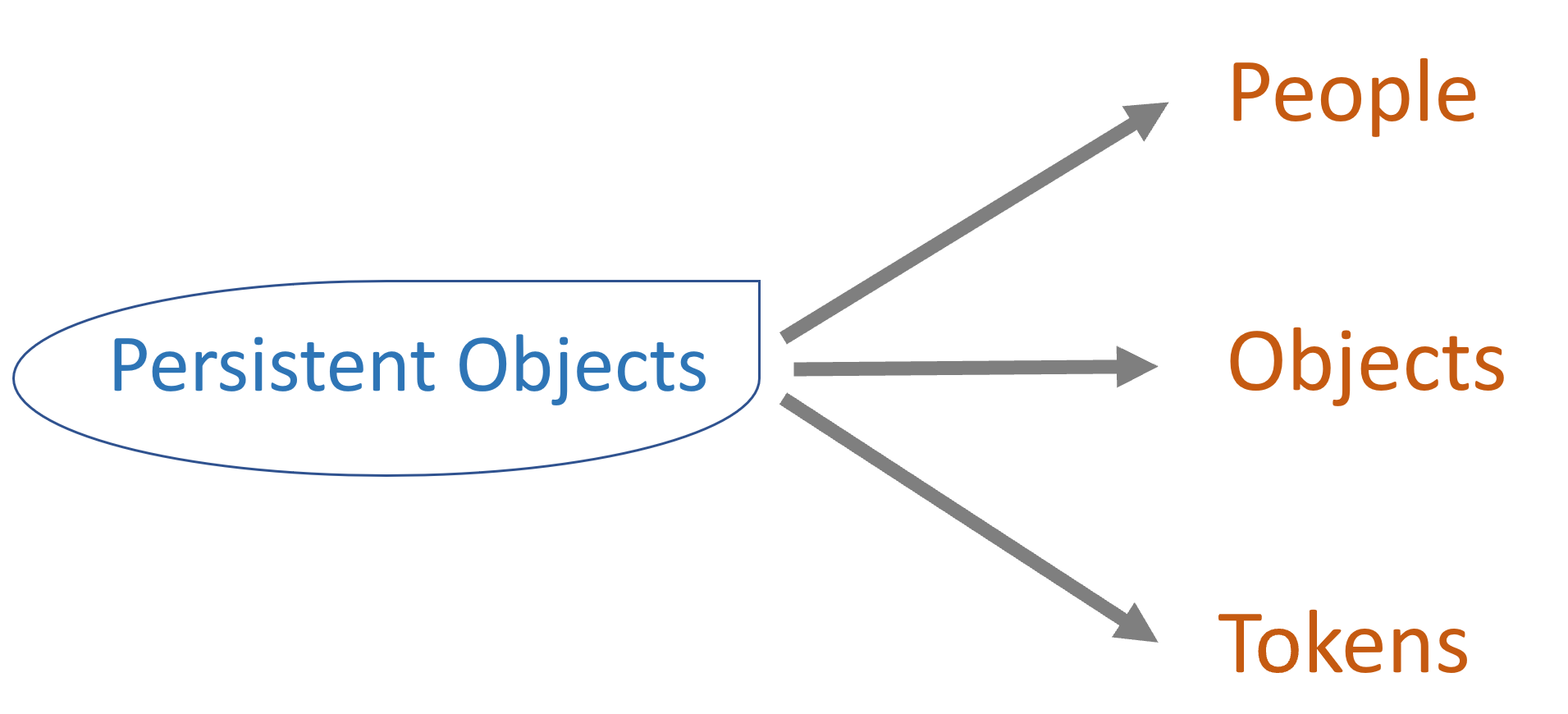 Artificial Intelligence
Product Development
Logistics and Distribution
Management and Admin
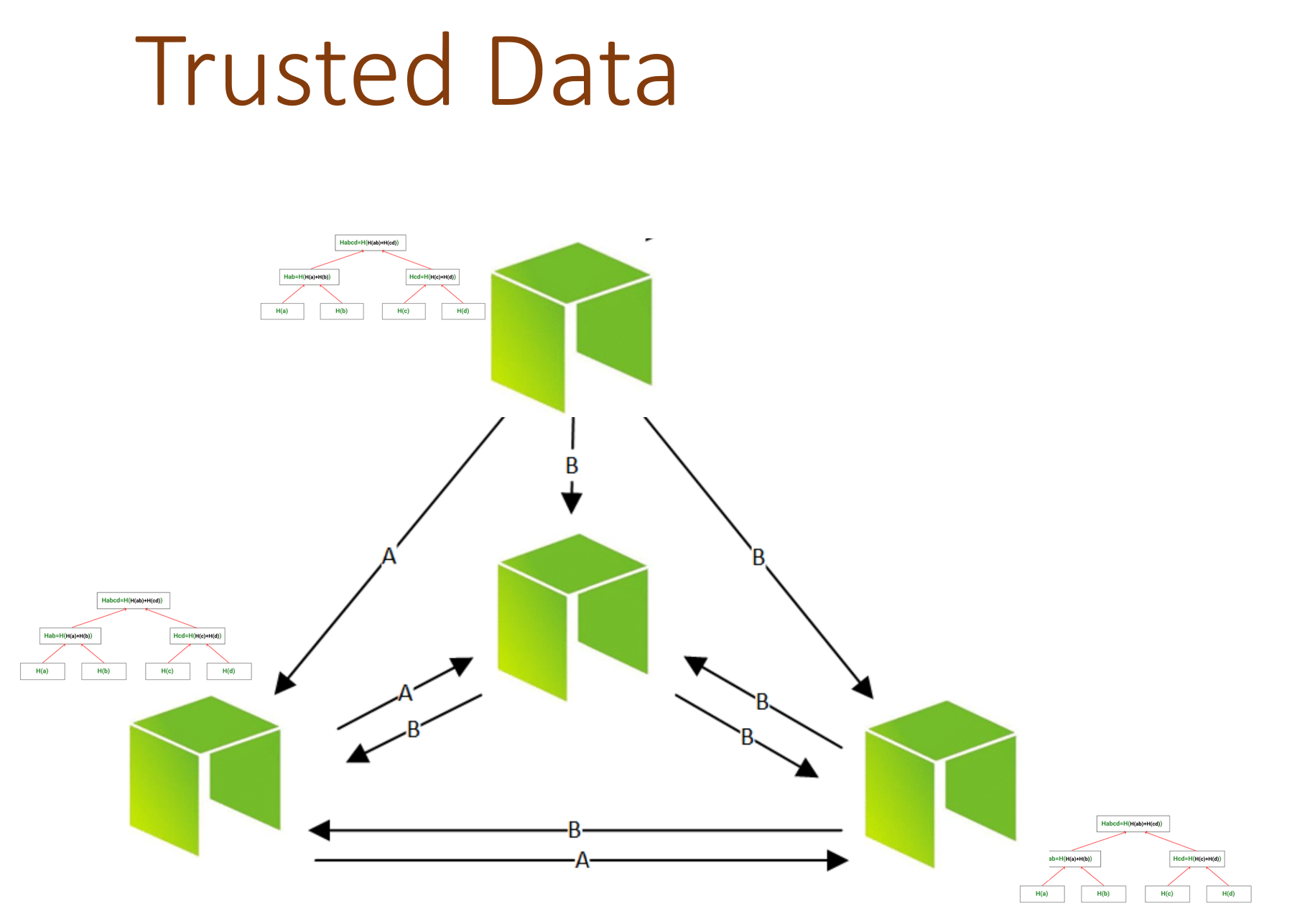 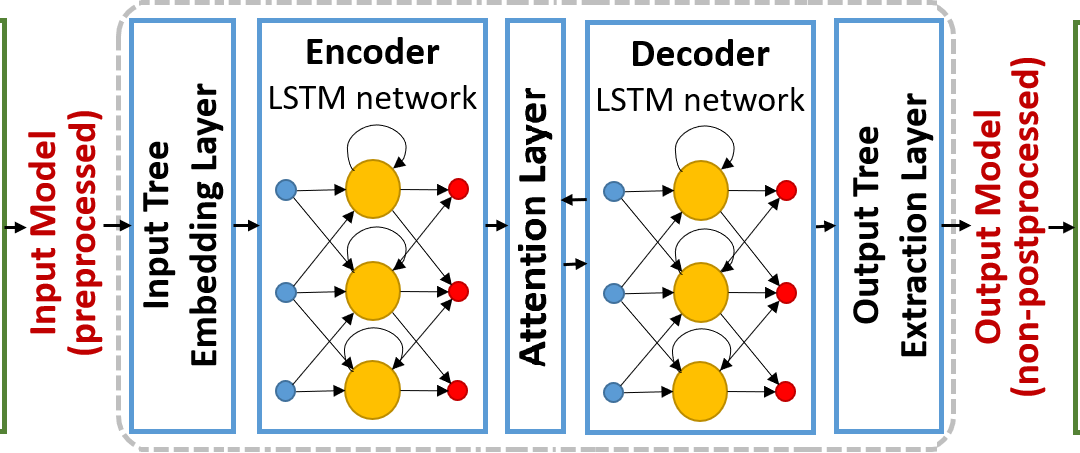 Redefining ‘productivity’ and share of benefits
Require definition of entire product cycle
Consider impact on communities
Stephen Downes - December 2, 2022
54
Innovation and Growth
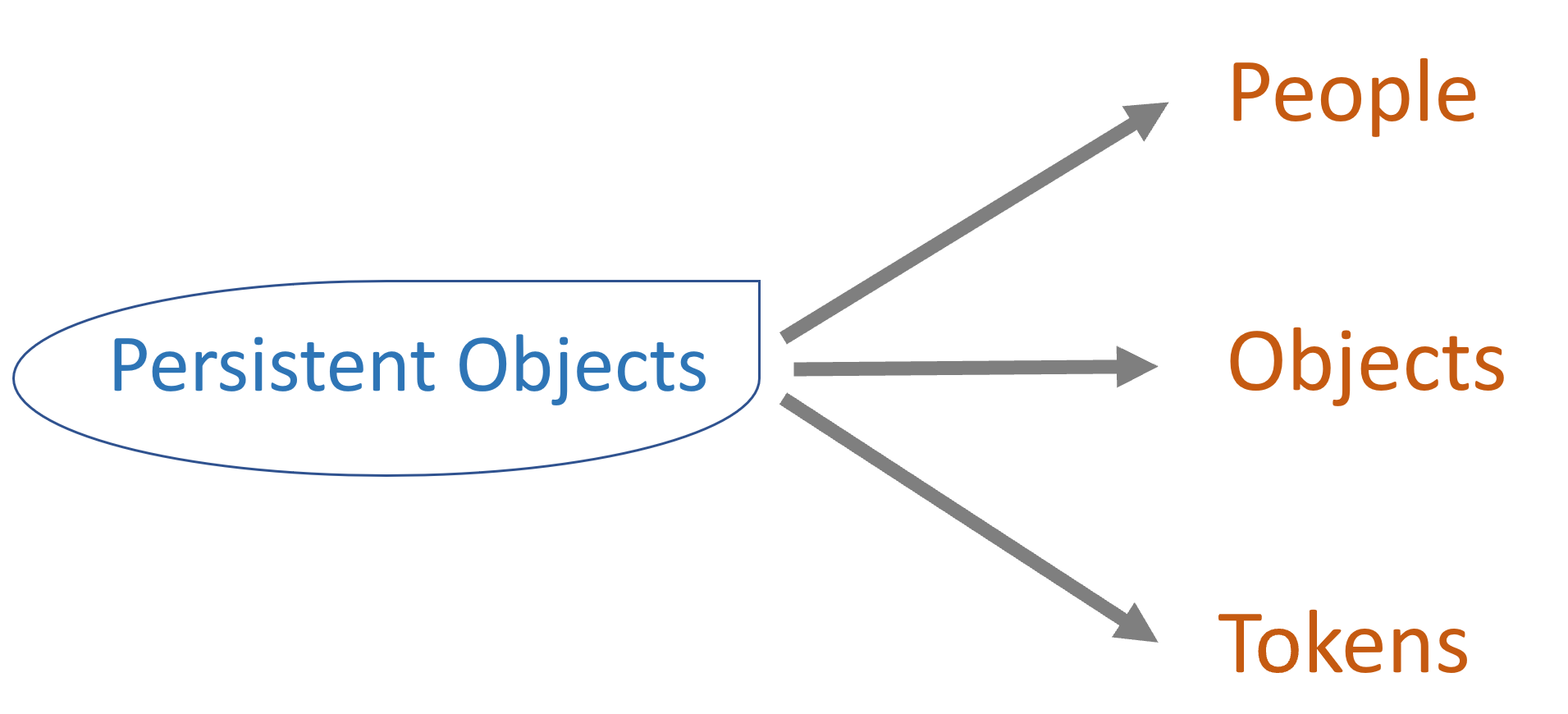 Artificial Intelligence
Product Development
Logistics and Distribution
Management and Admin
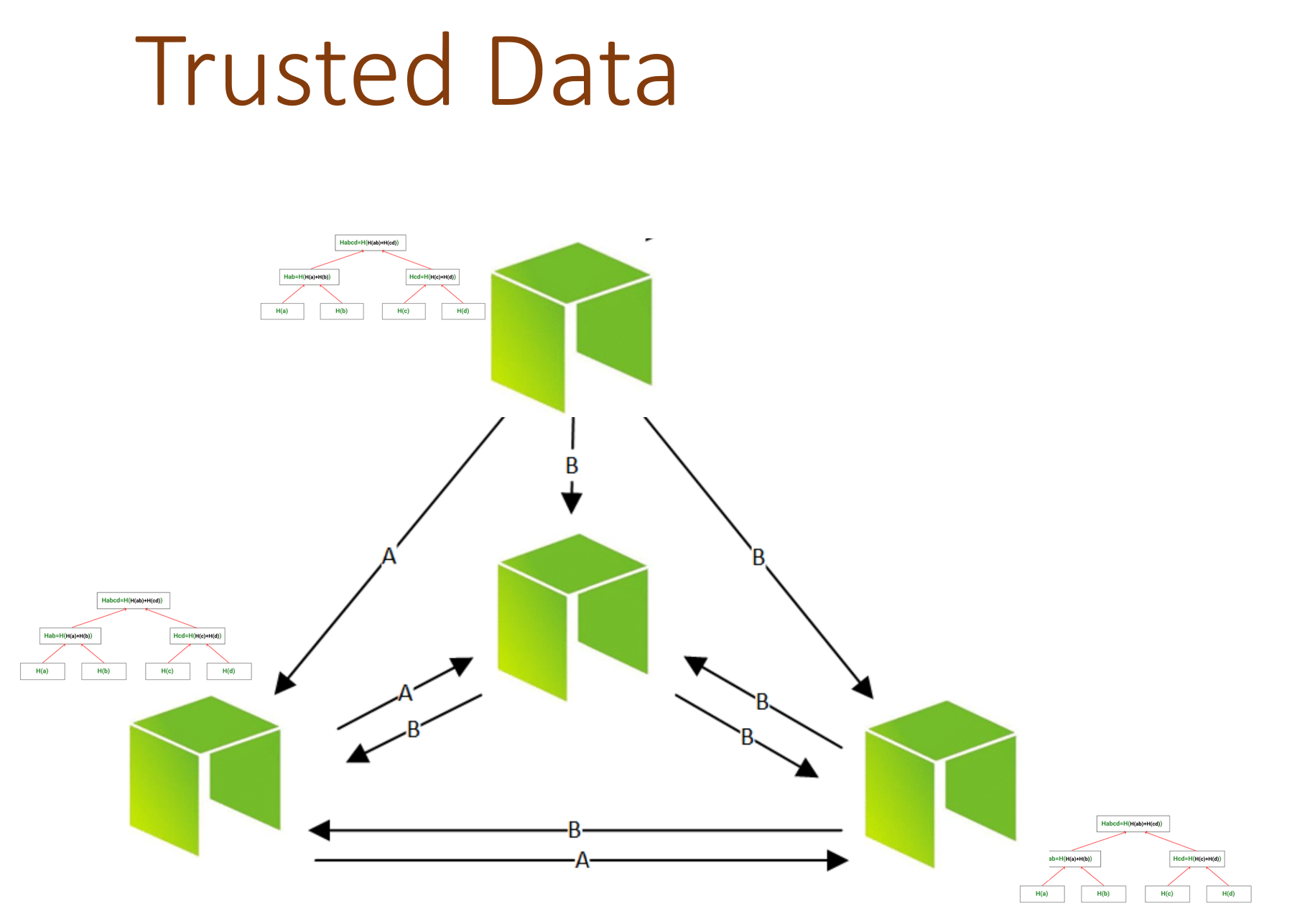 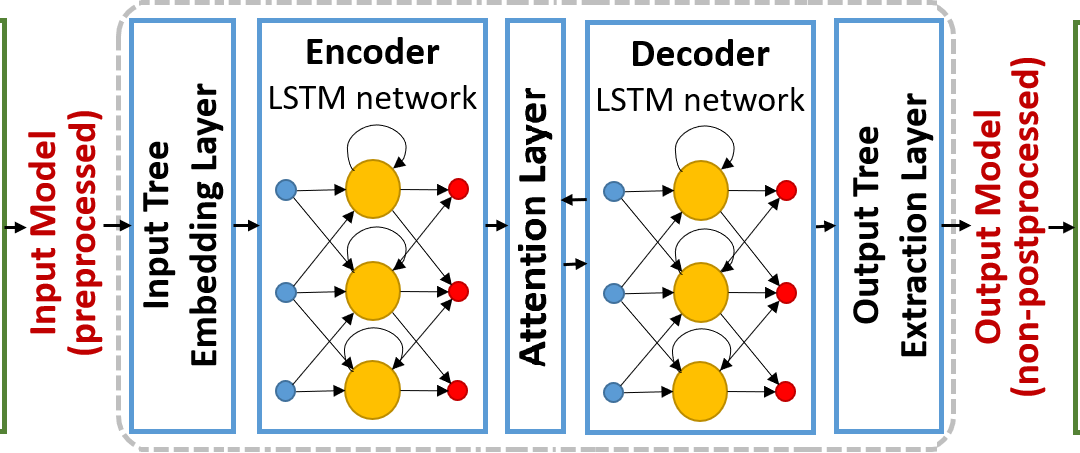 Management for sustainability
Redefine wages as benefit, not cost
Consider impact on communities
Stephen Downes - December 2, 2022
55
Concluding Remarks
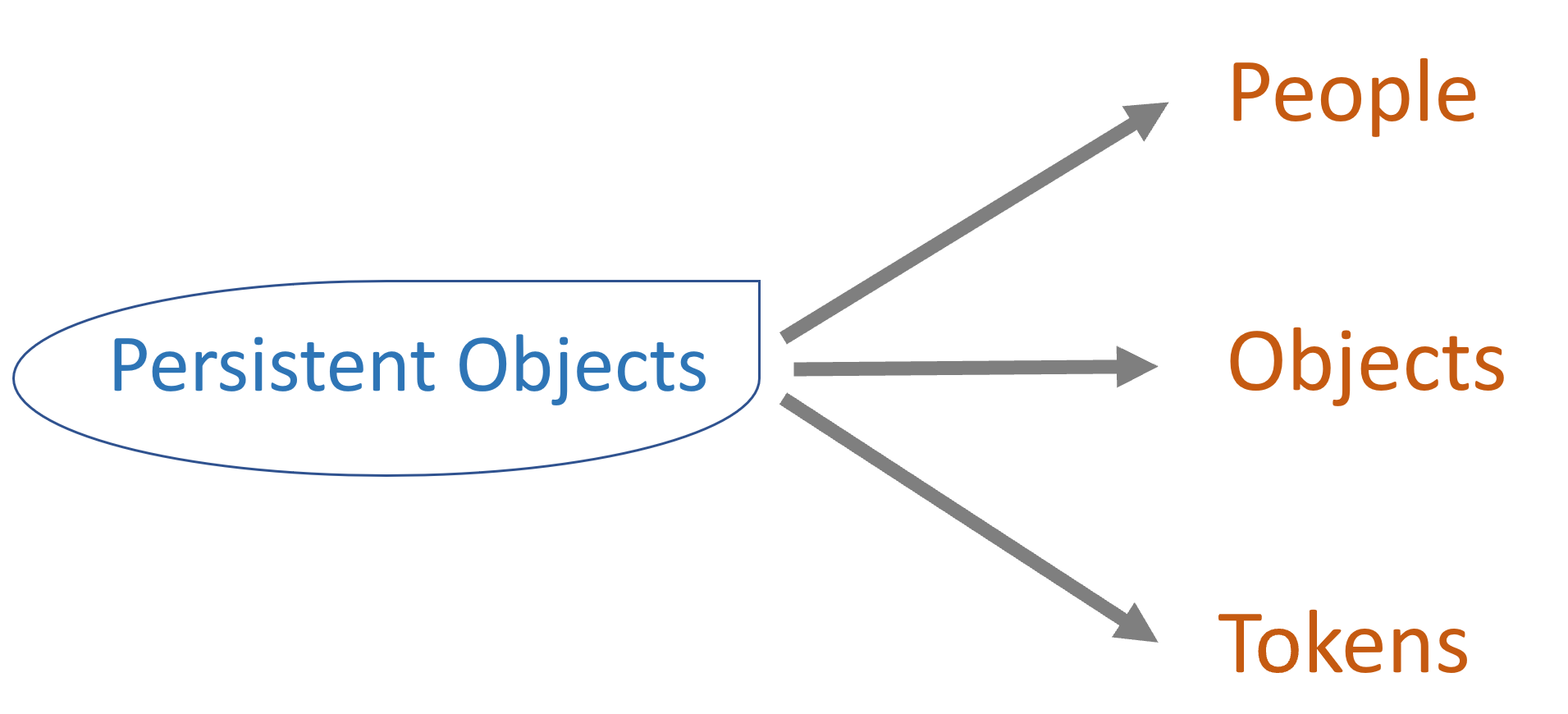 This is us
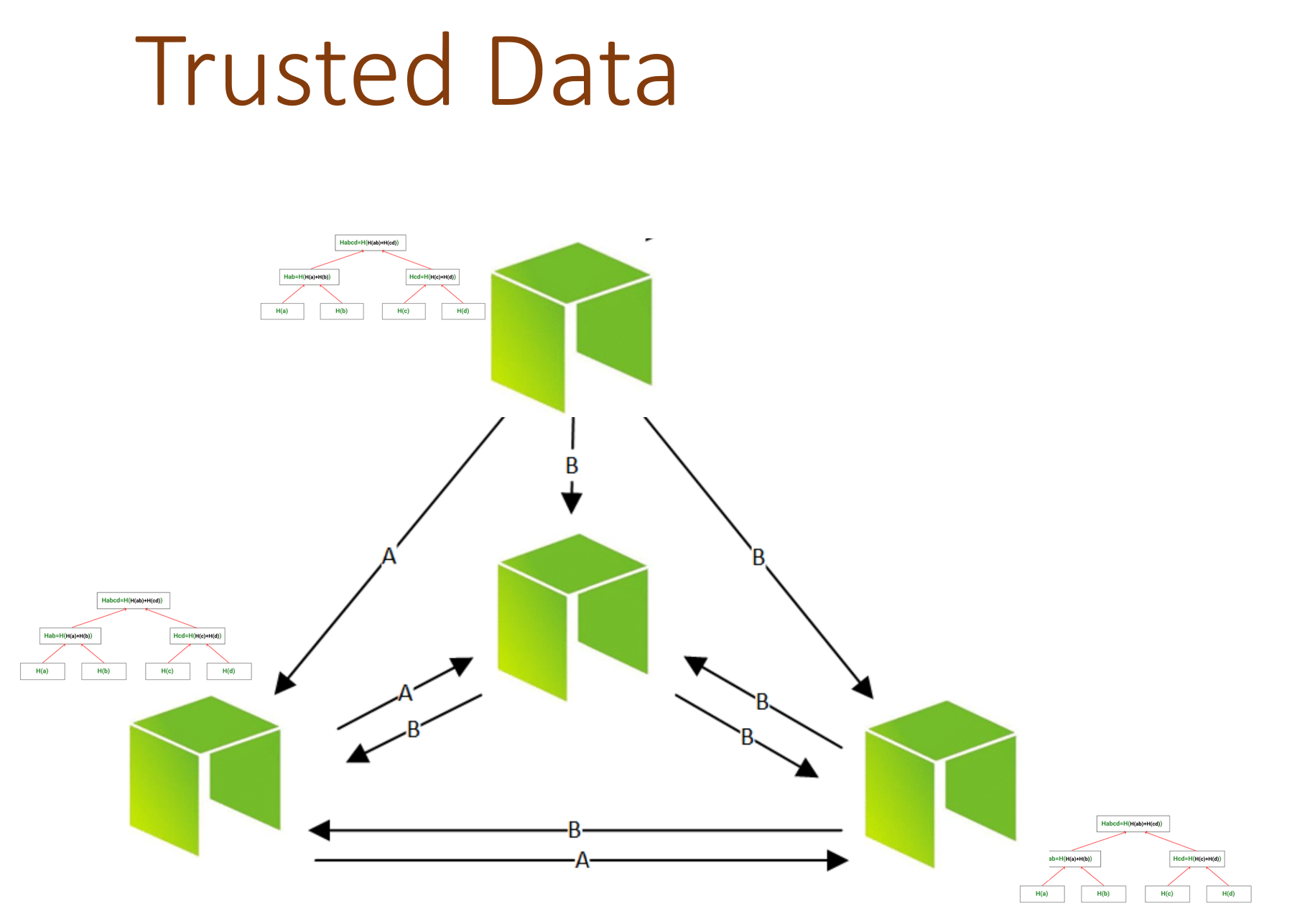 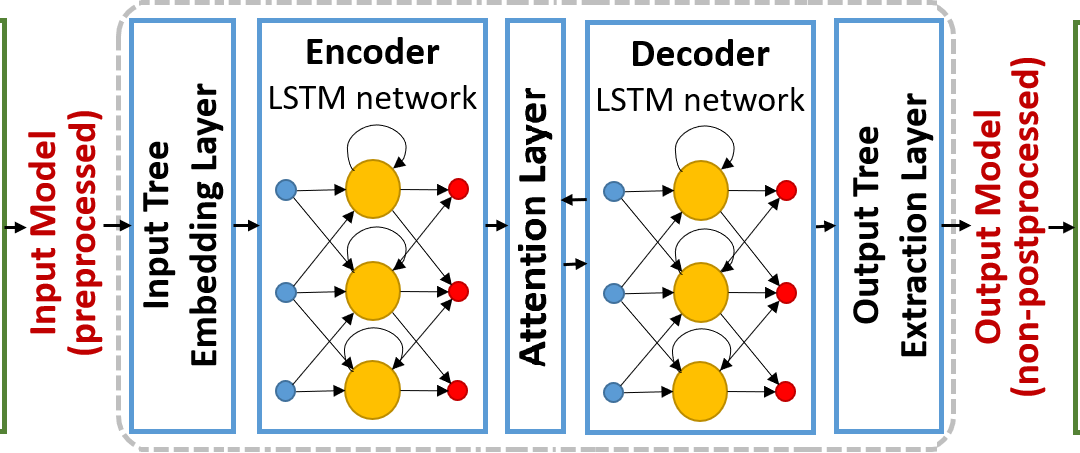 Stephen Downes - December 2, 2022
56
Concluding Remarks
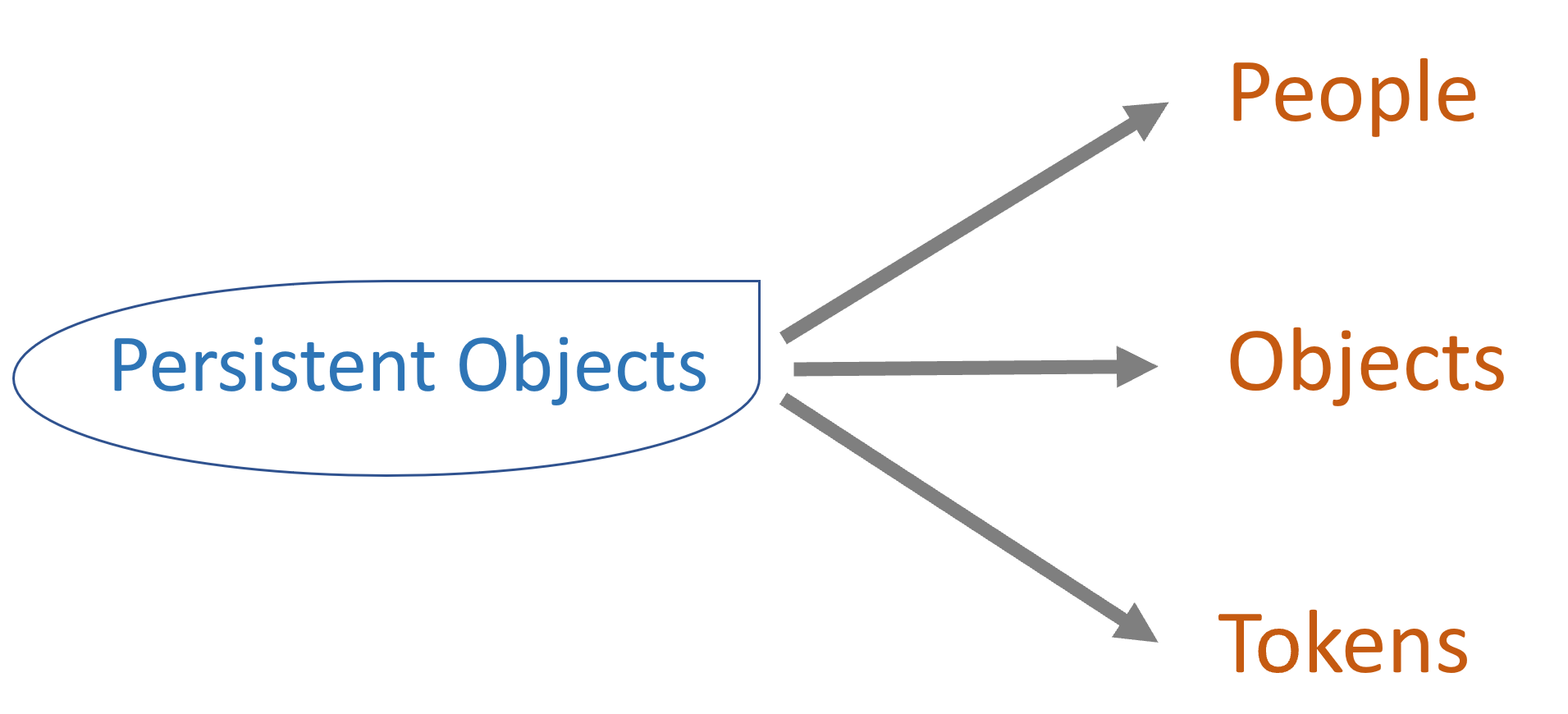 Everything this does depends on what we do
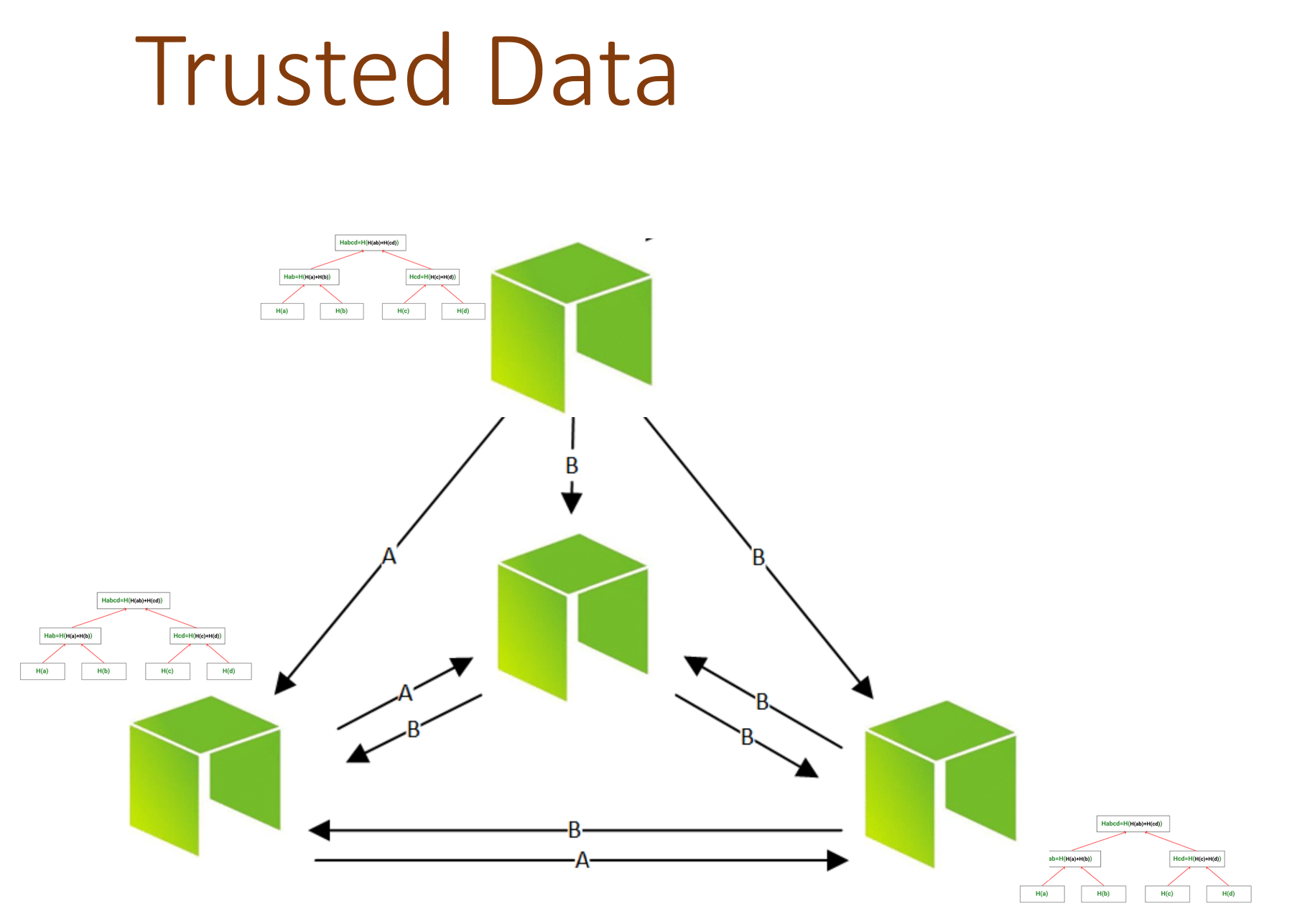 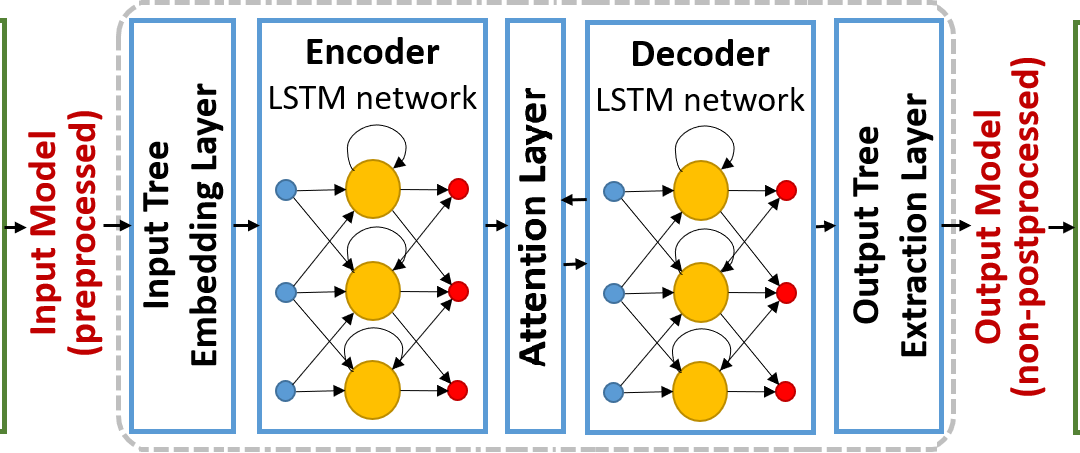 Stephen Downes - December 2, 2022
57
Concluding Remarks
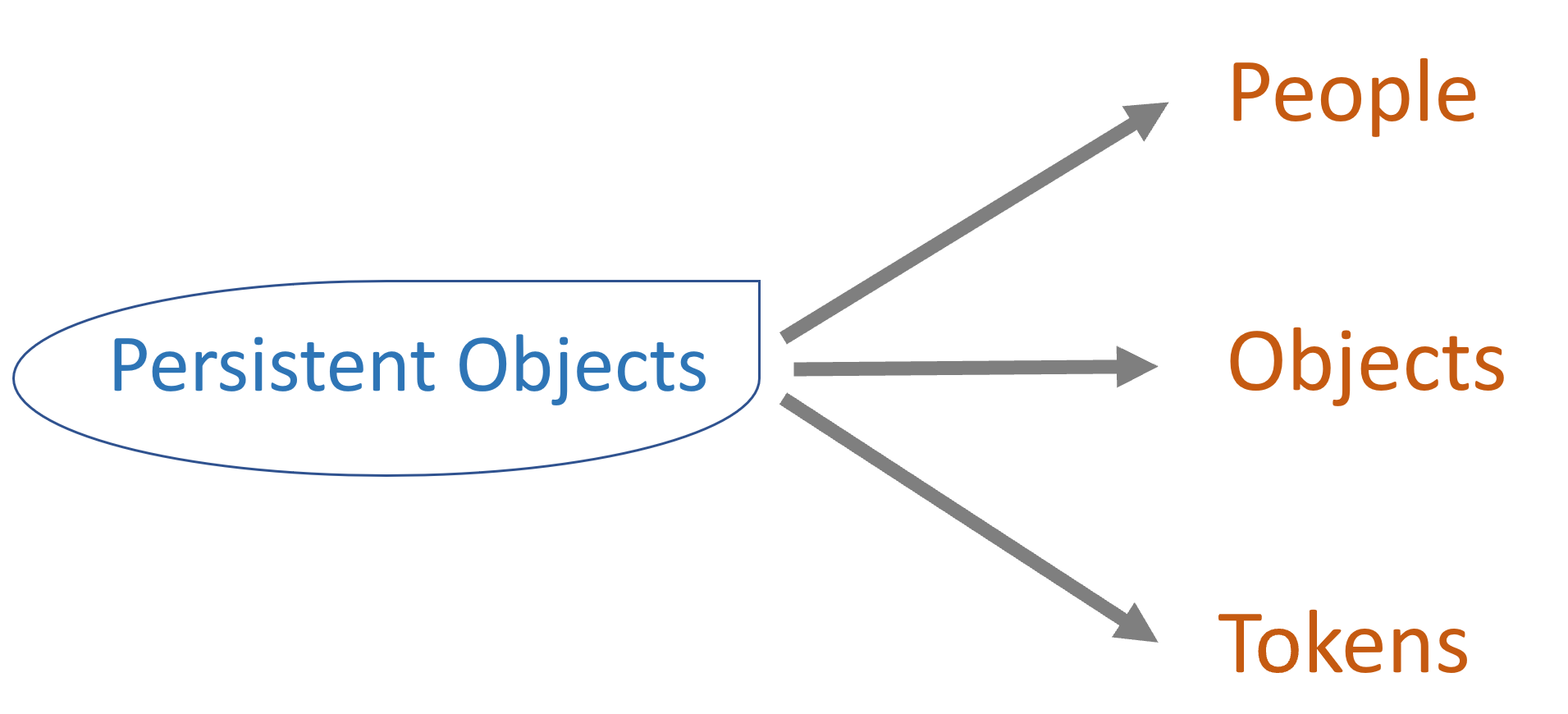 If we want a more inclusive, sustainable and ethical society, we must make inclusive, sustainable and ethical decisions
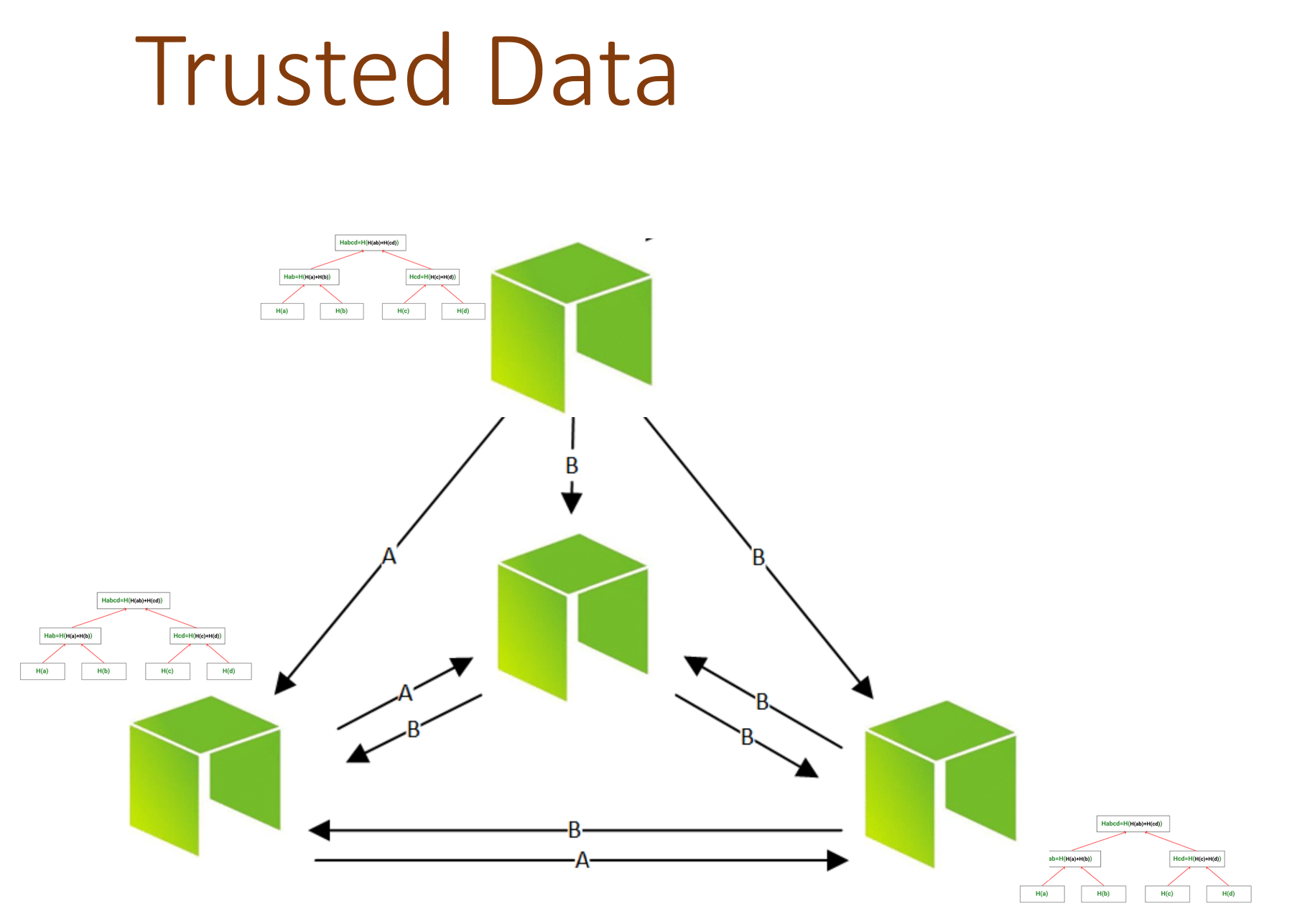 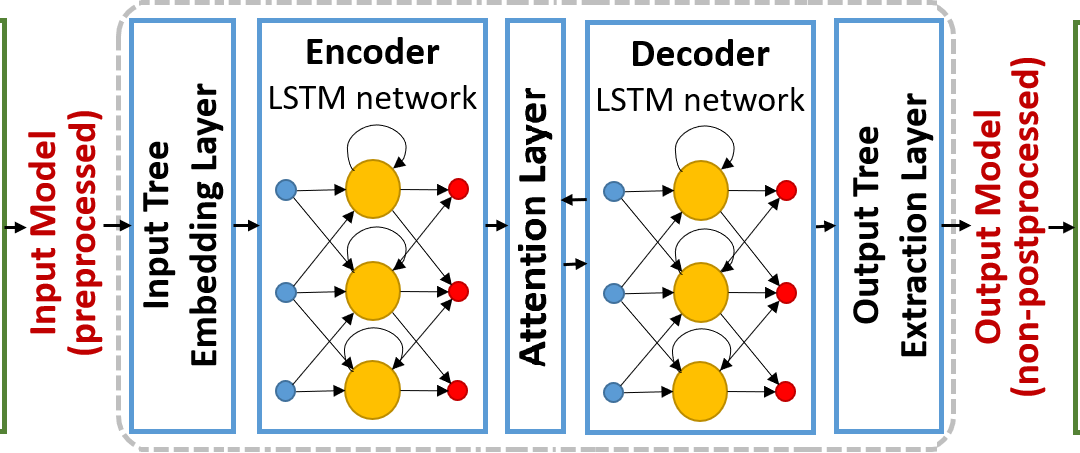 Stephen Downes - December 2, 2022
58
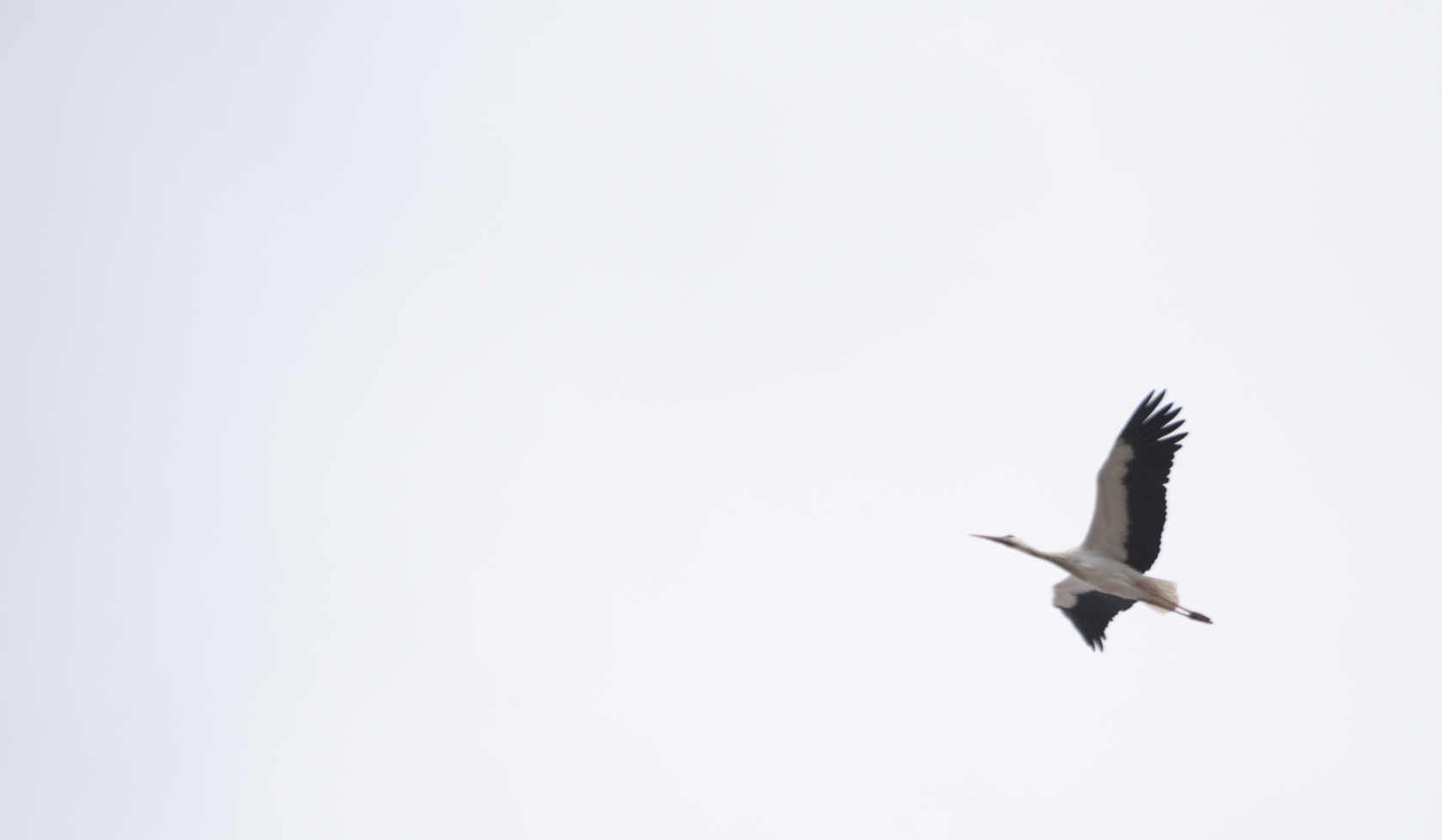 Stephen Downes
https://www.downes.ca
stephen@downes.ca
Stephen Downes - December 2, 2022
59